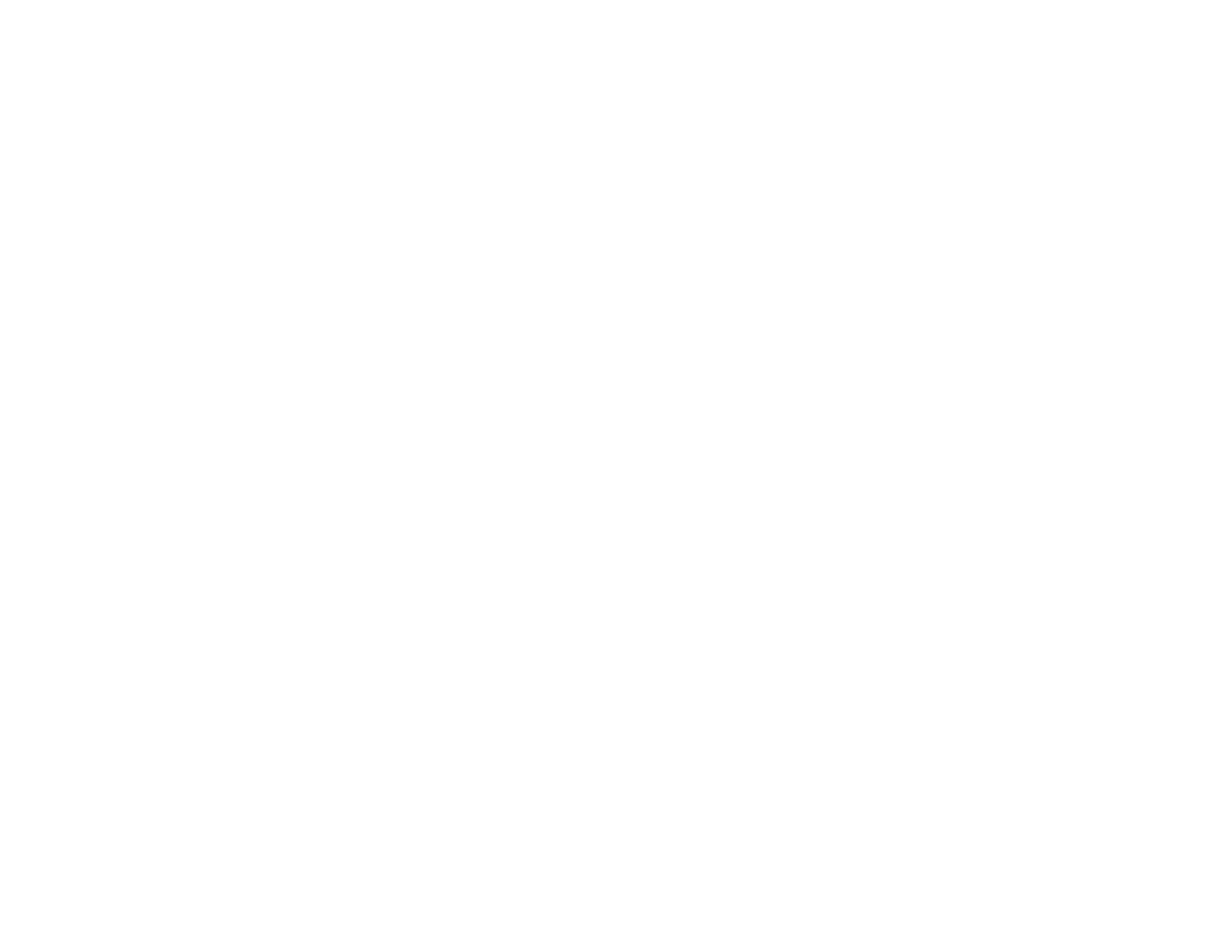 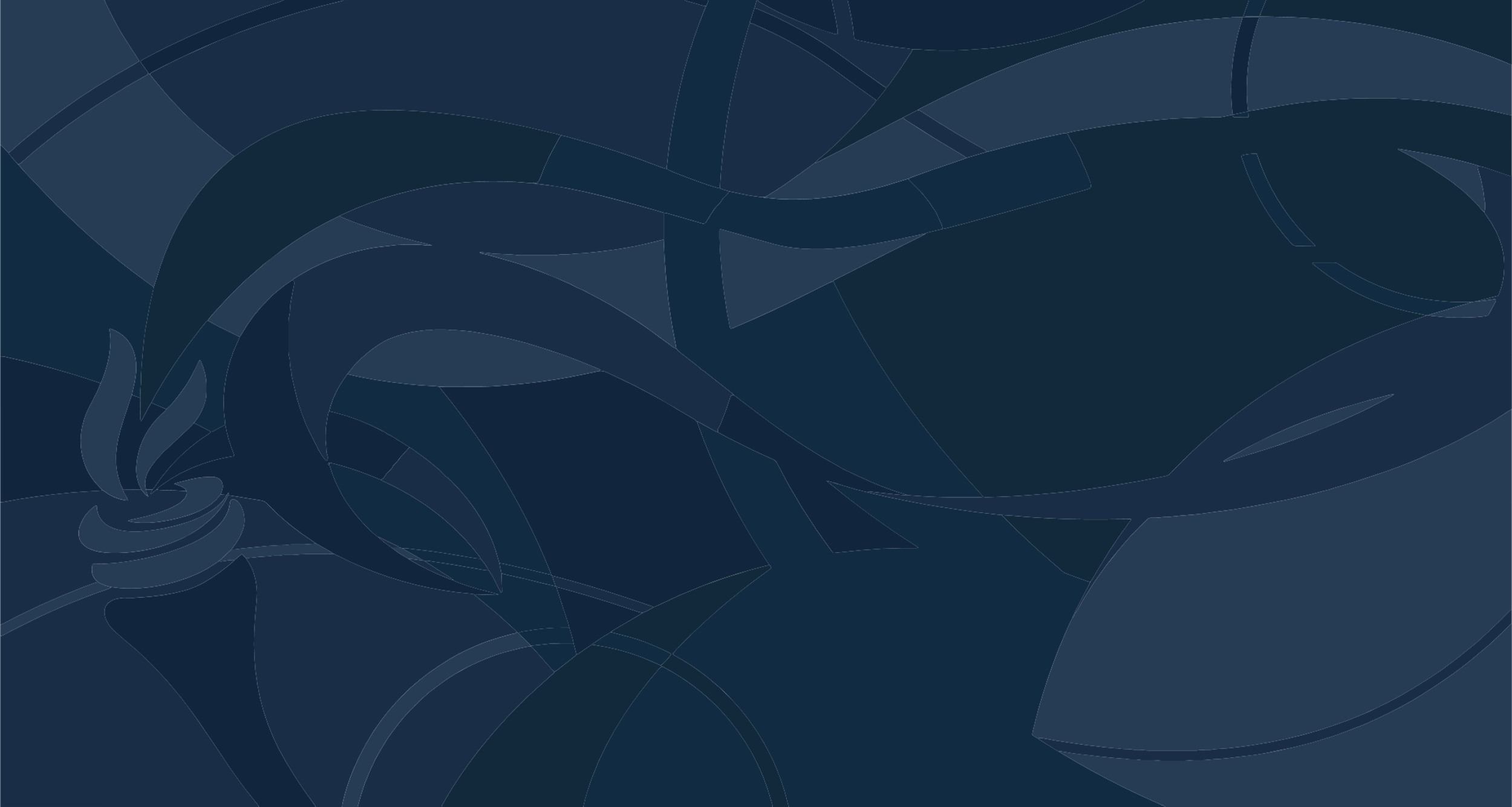 2024 Elder Law Update
Presented by Attorney Matthew J. Parker
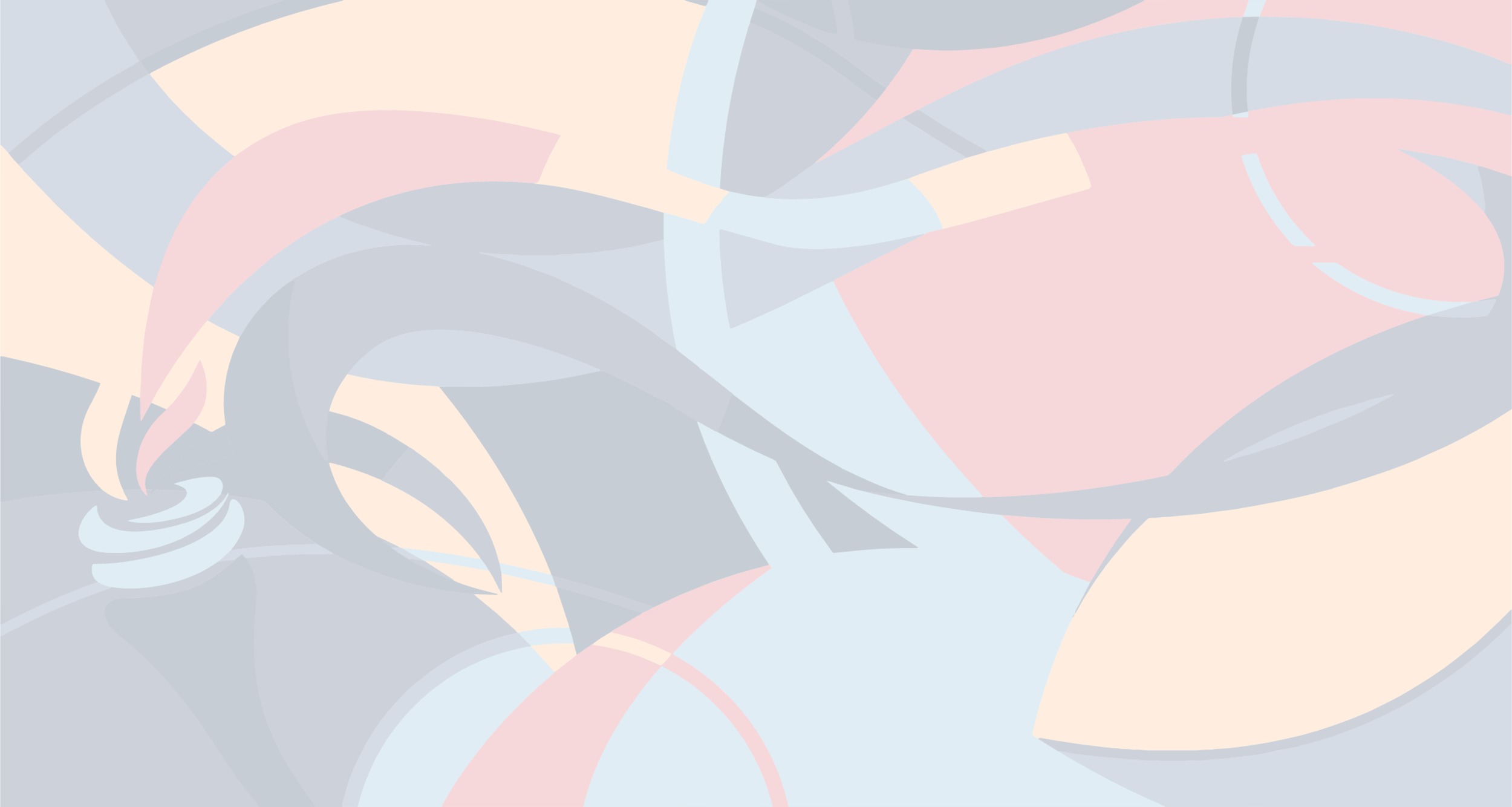 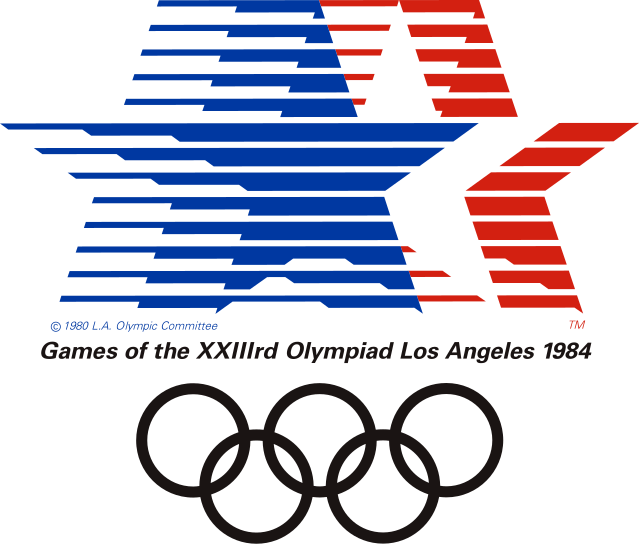 1984 Olympics
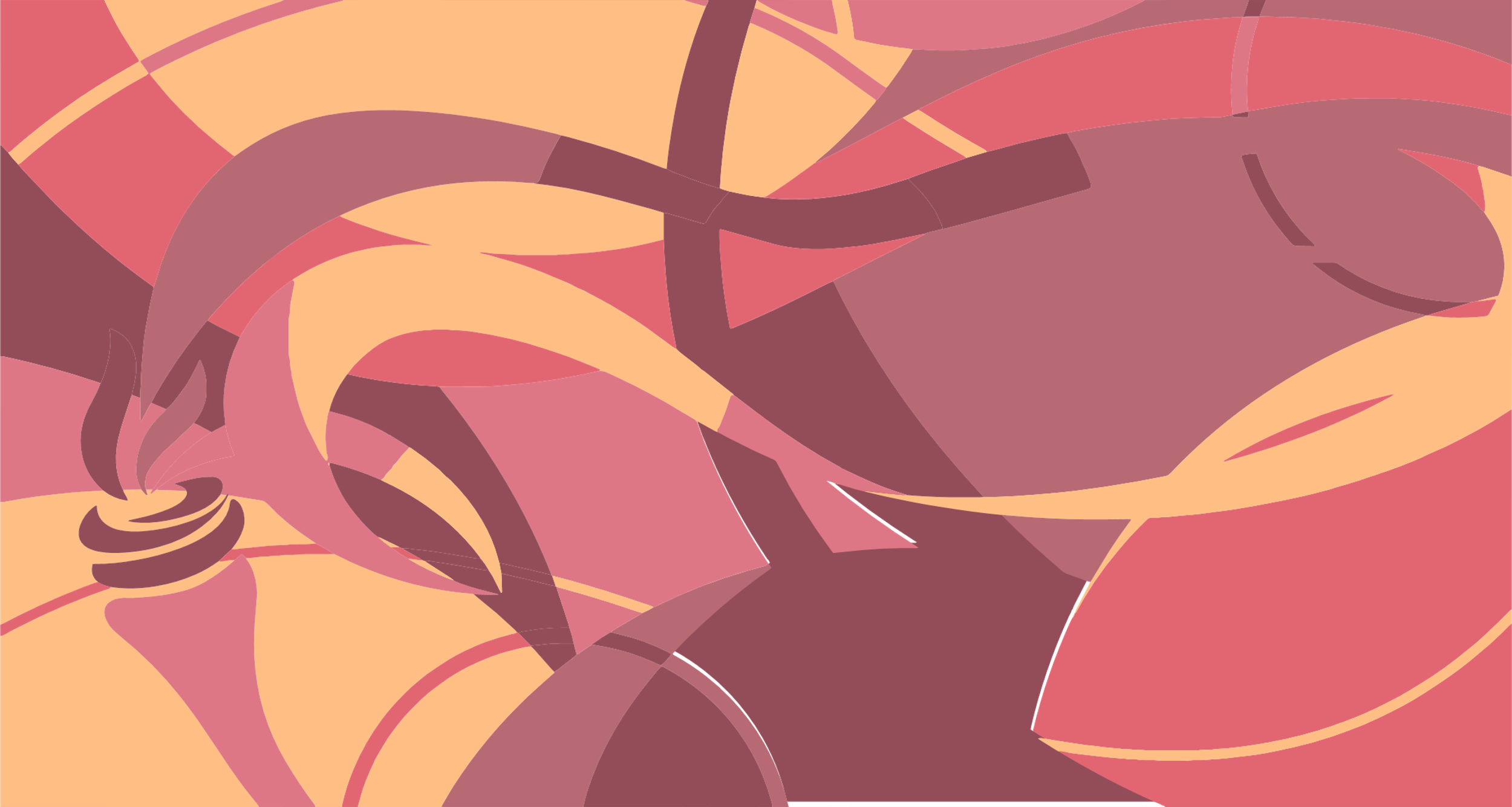 Are Nursing Homes Disappearing?
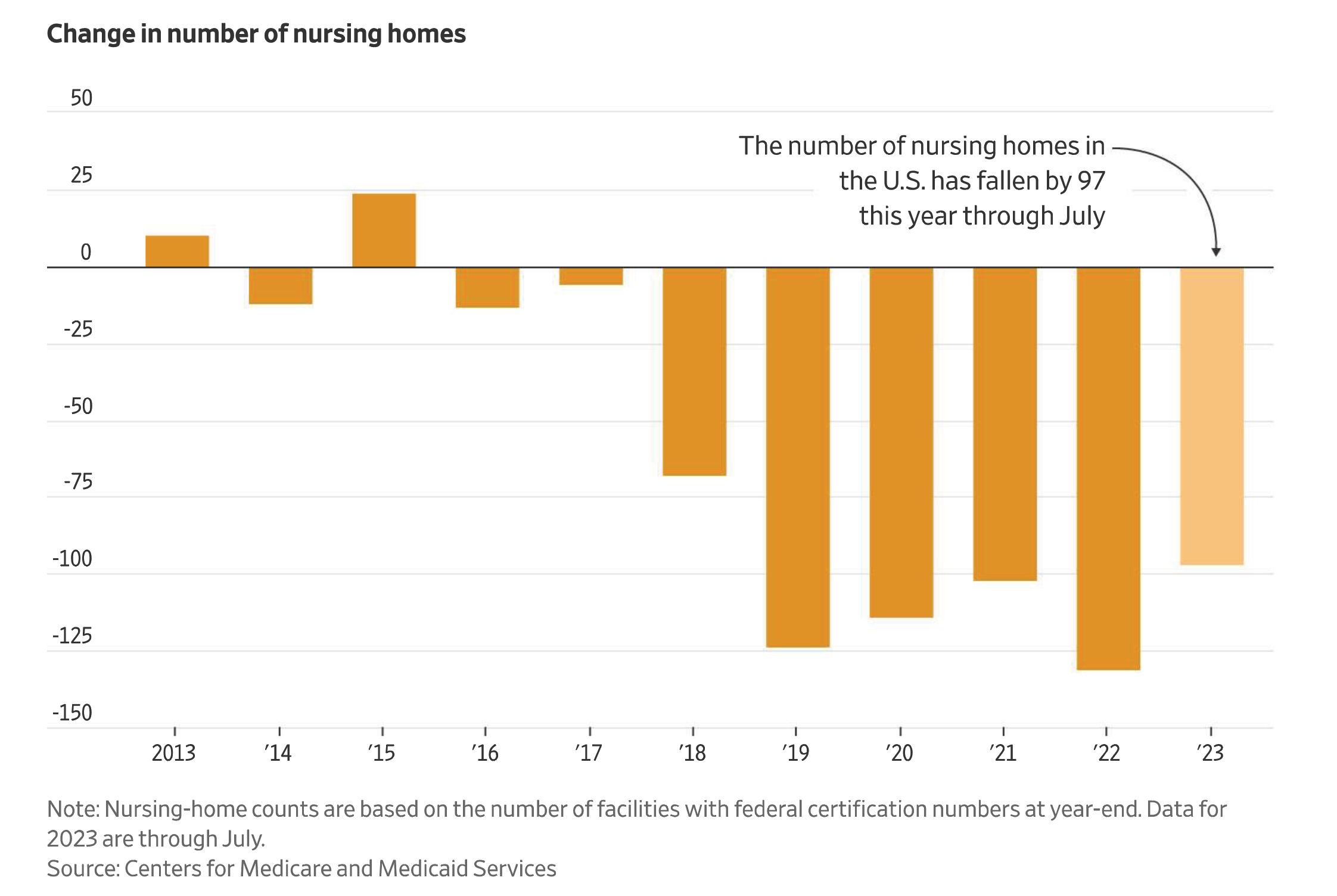 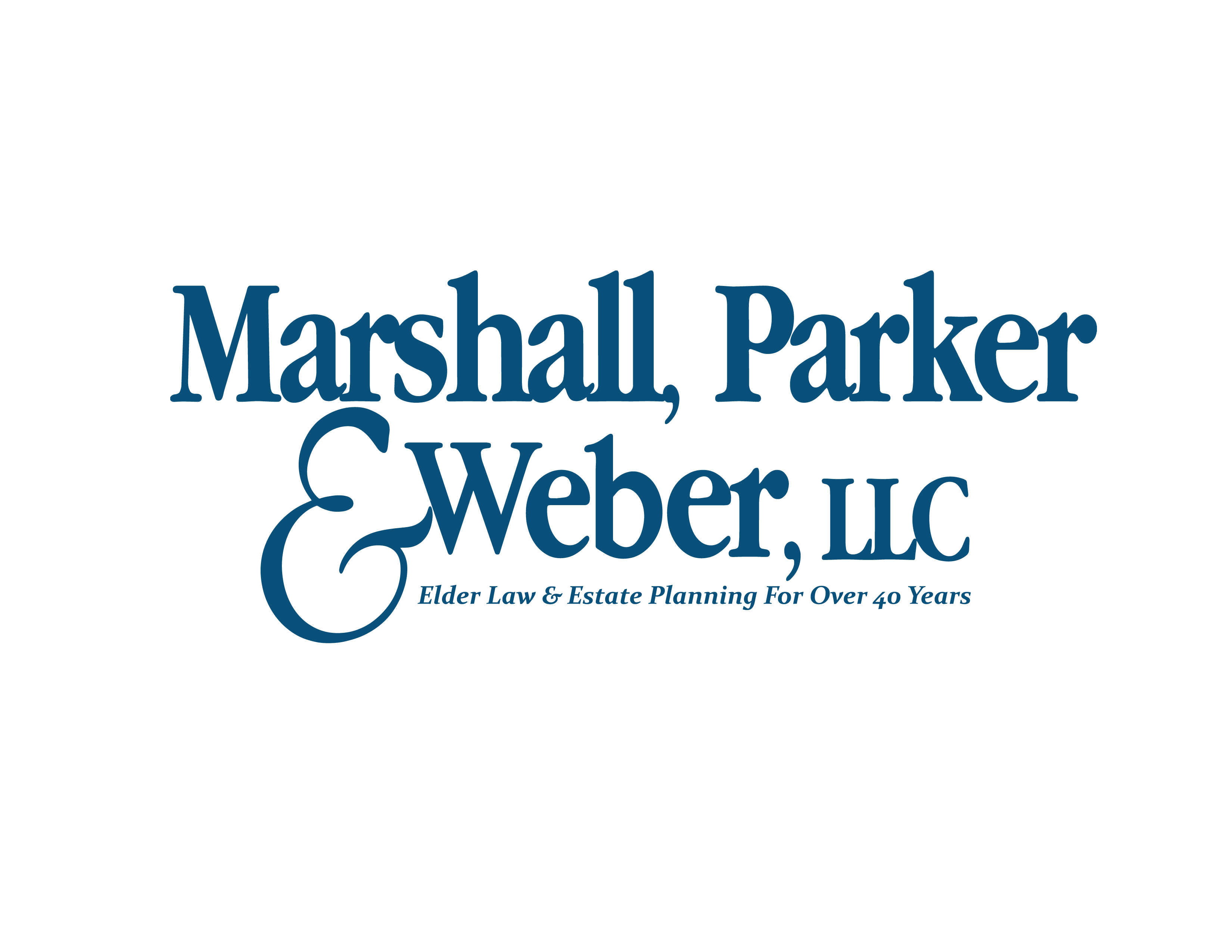 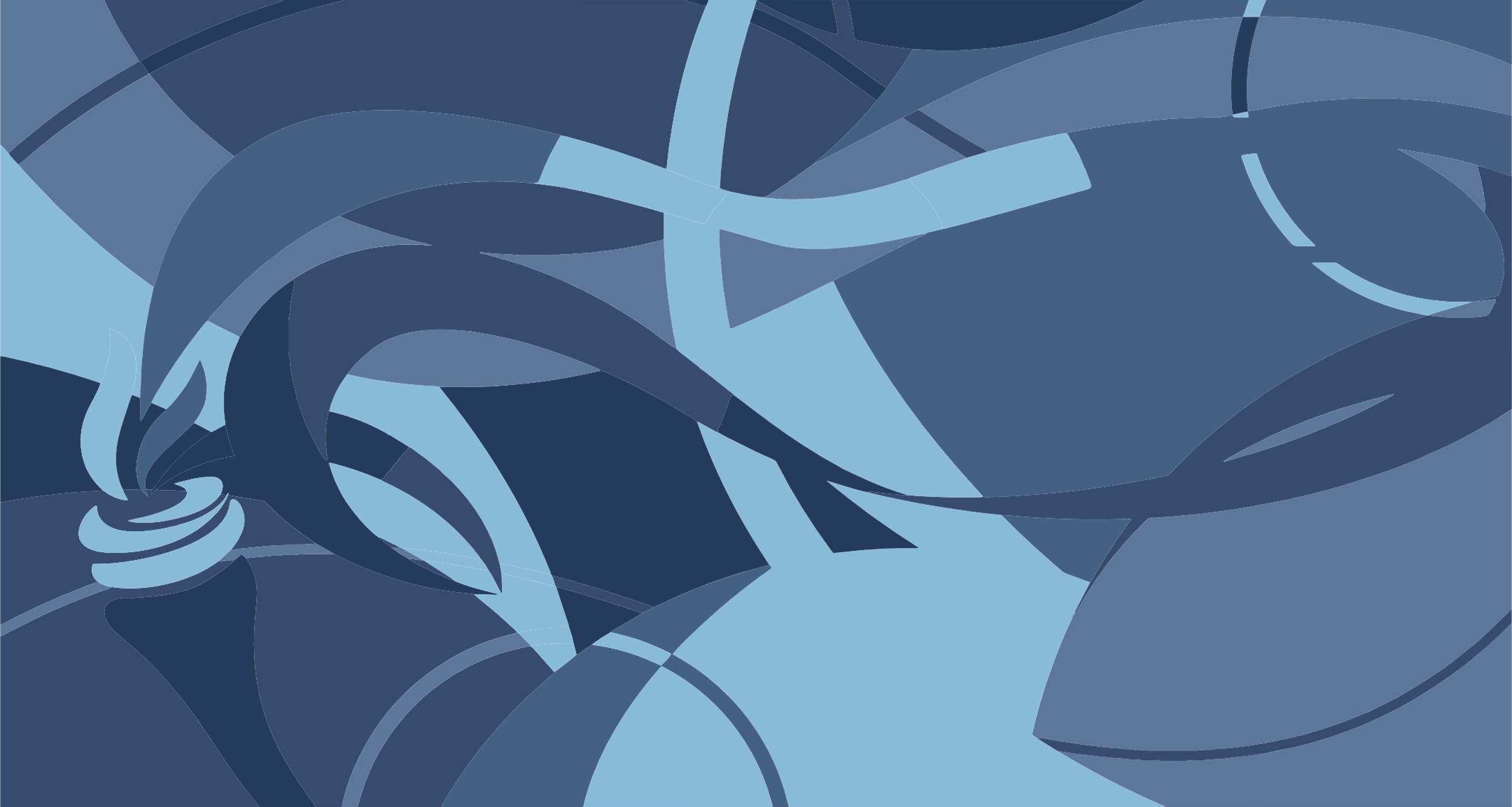 Change in Employment Since Pandemic
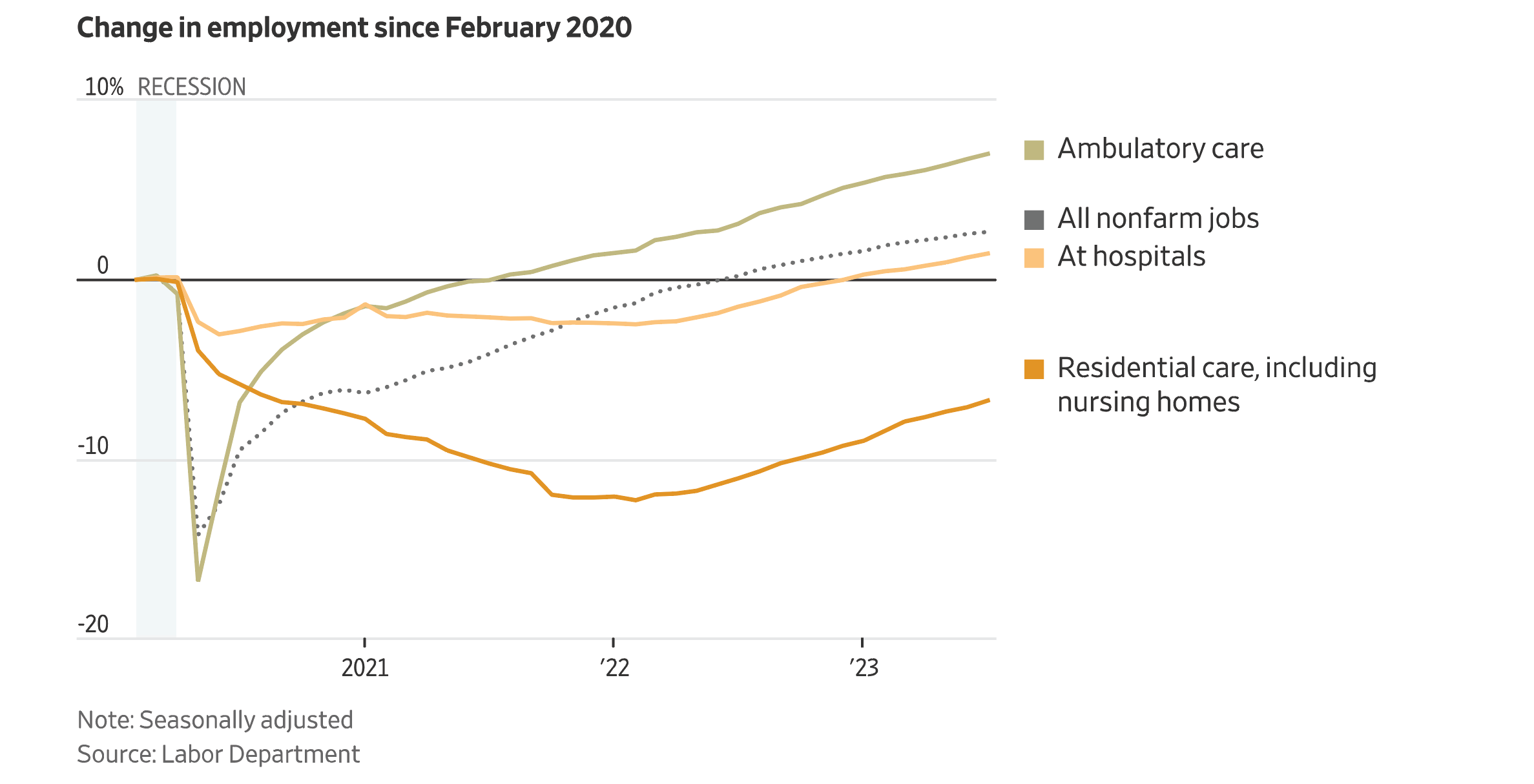 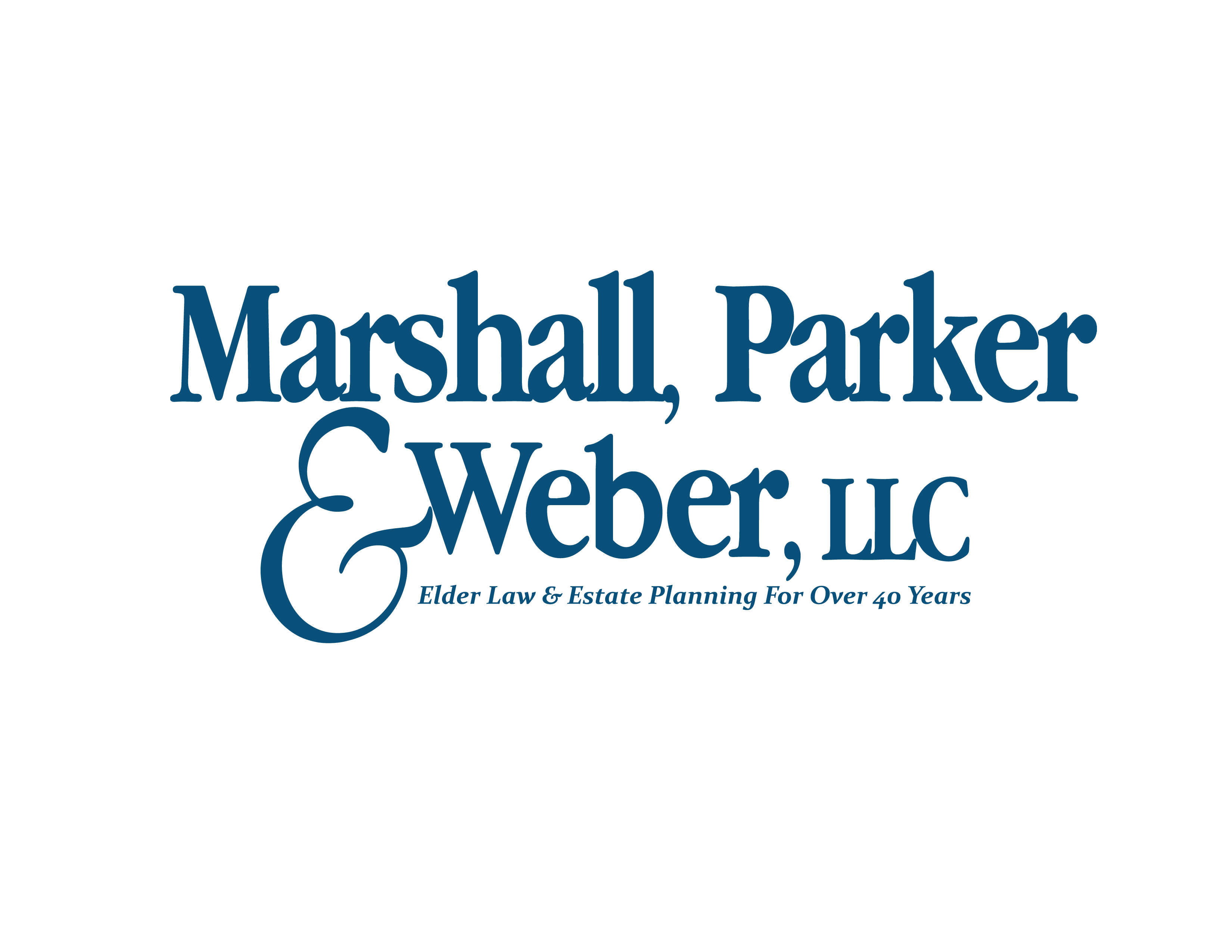 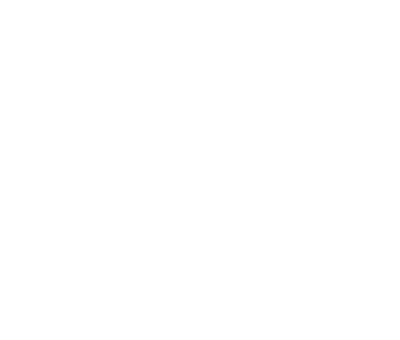 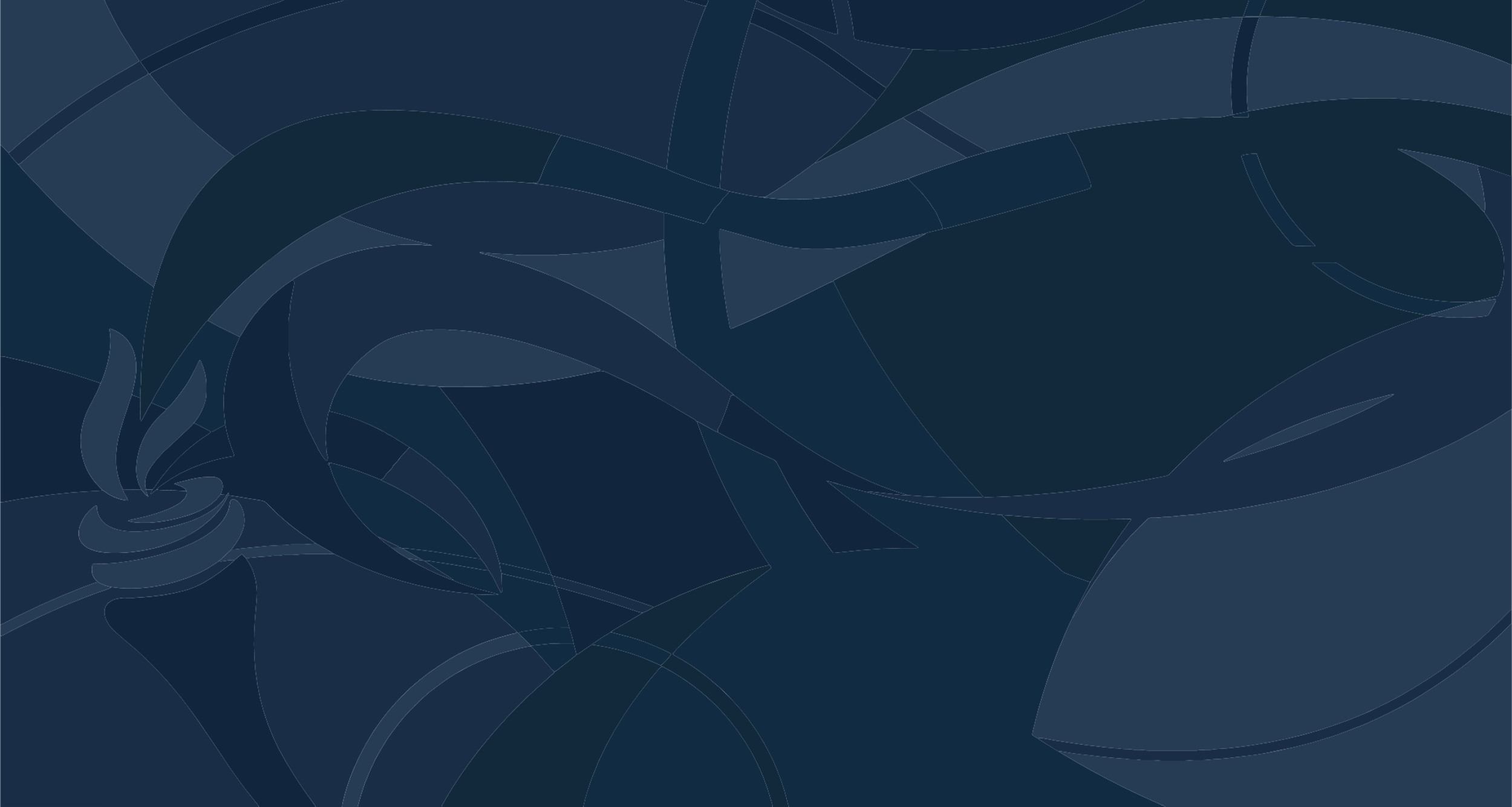 Pennsylvania Numbers Reflect NATIONAL TREND
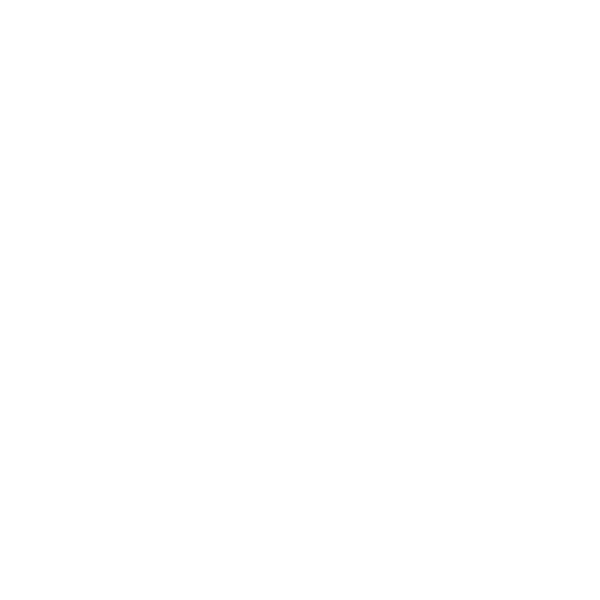 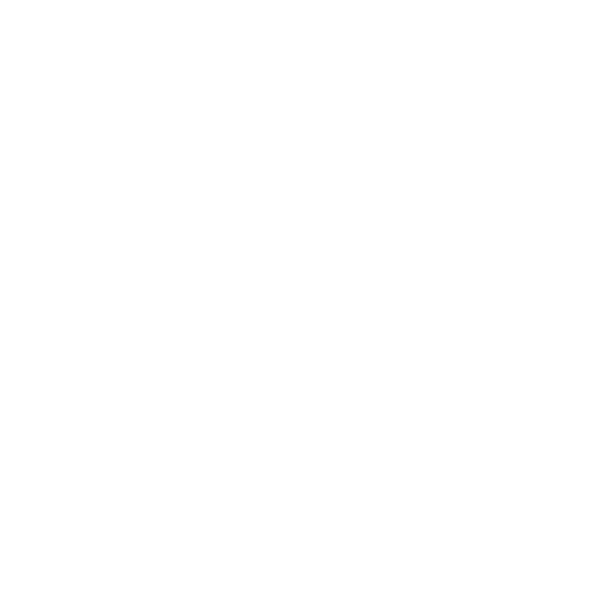 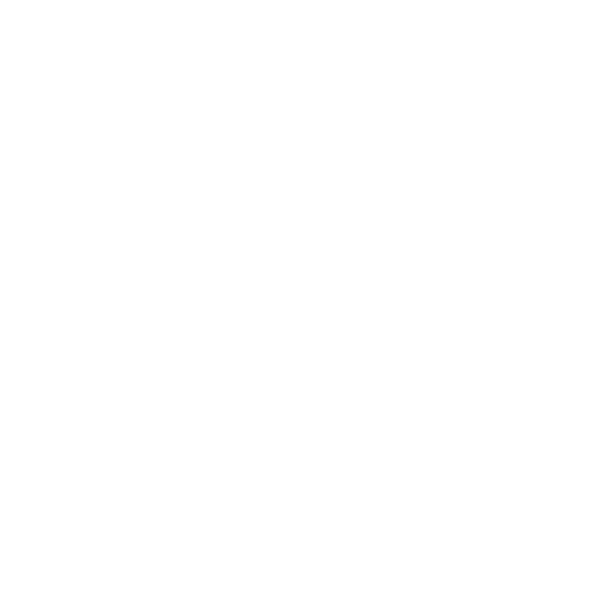 Rural Communities Impacted
10% drop in number of beds
13% drop in workforce
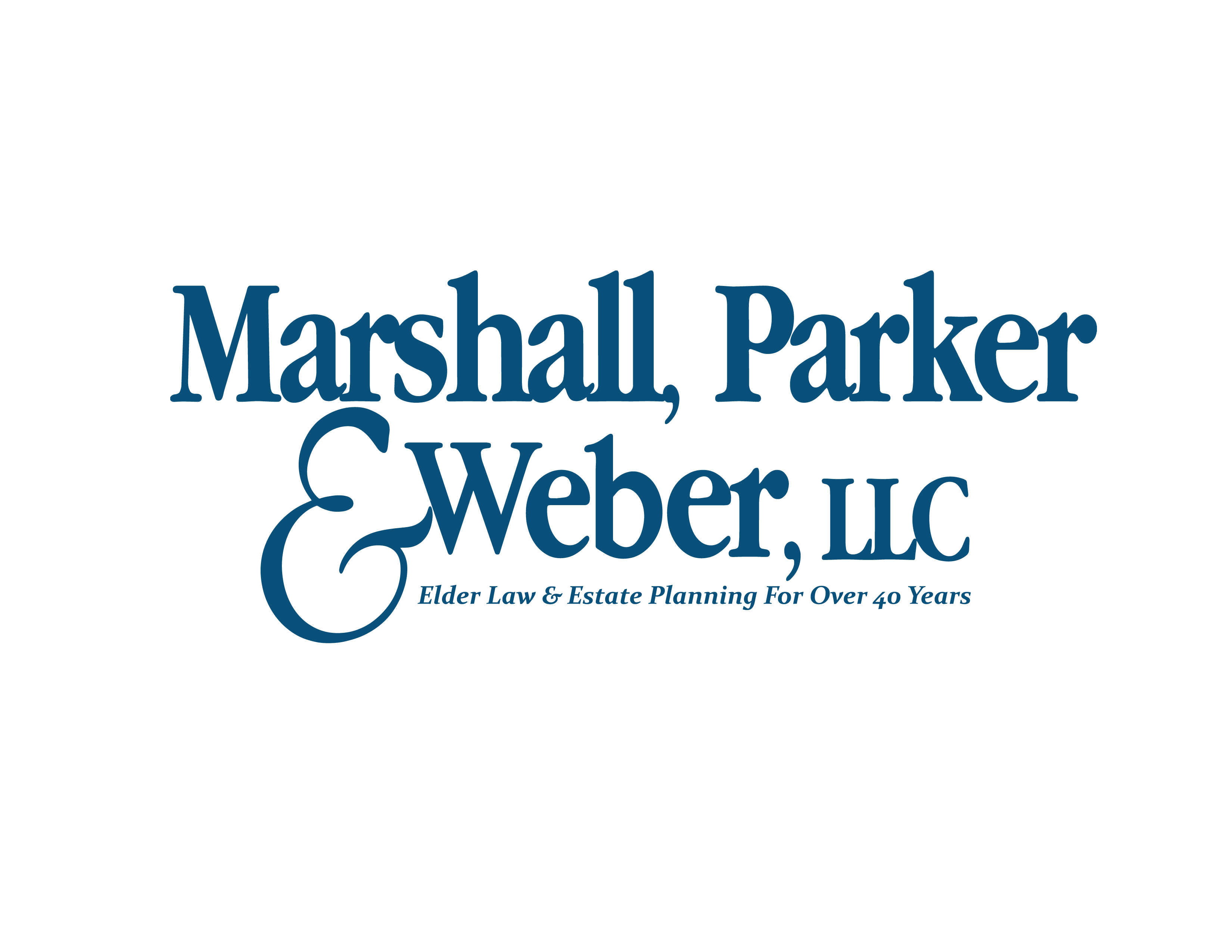 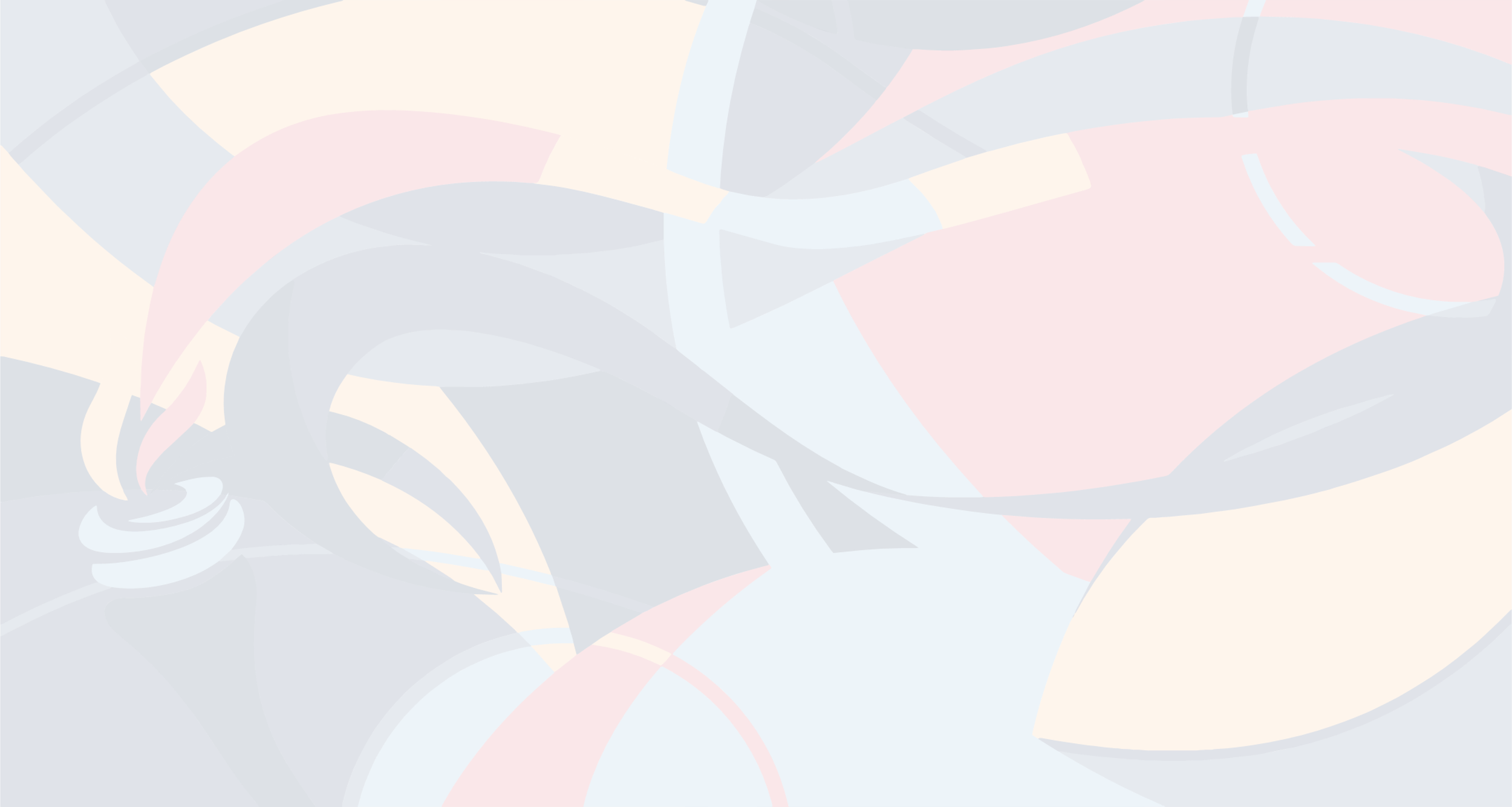 New Federal Staffing Rule
3.48 hours of nursing care per resident

.55 hours by a Registered Nurse

2.45 hours by Nurse’s Aides
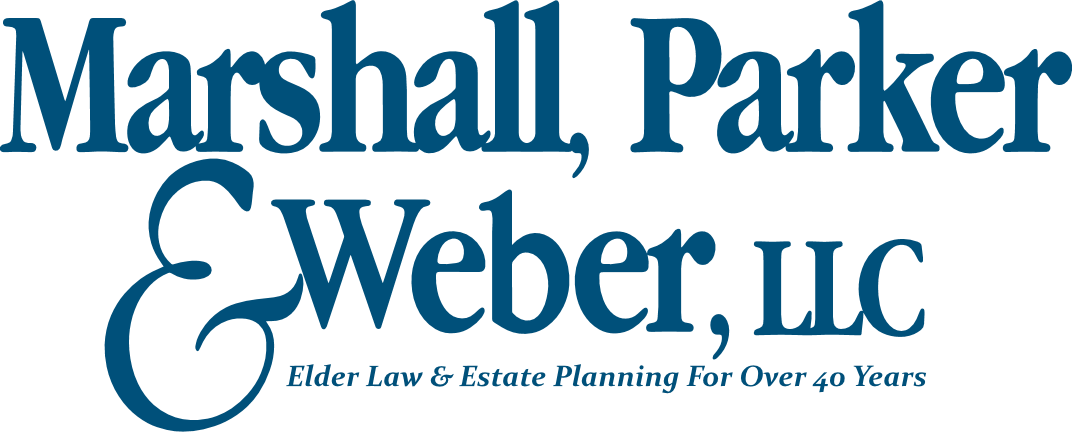 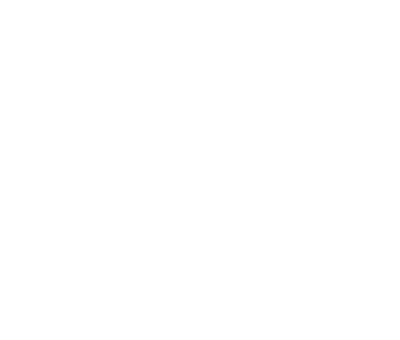 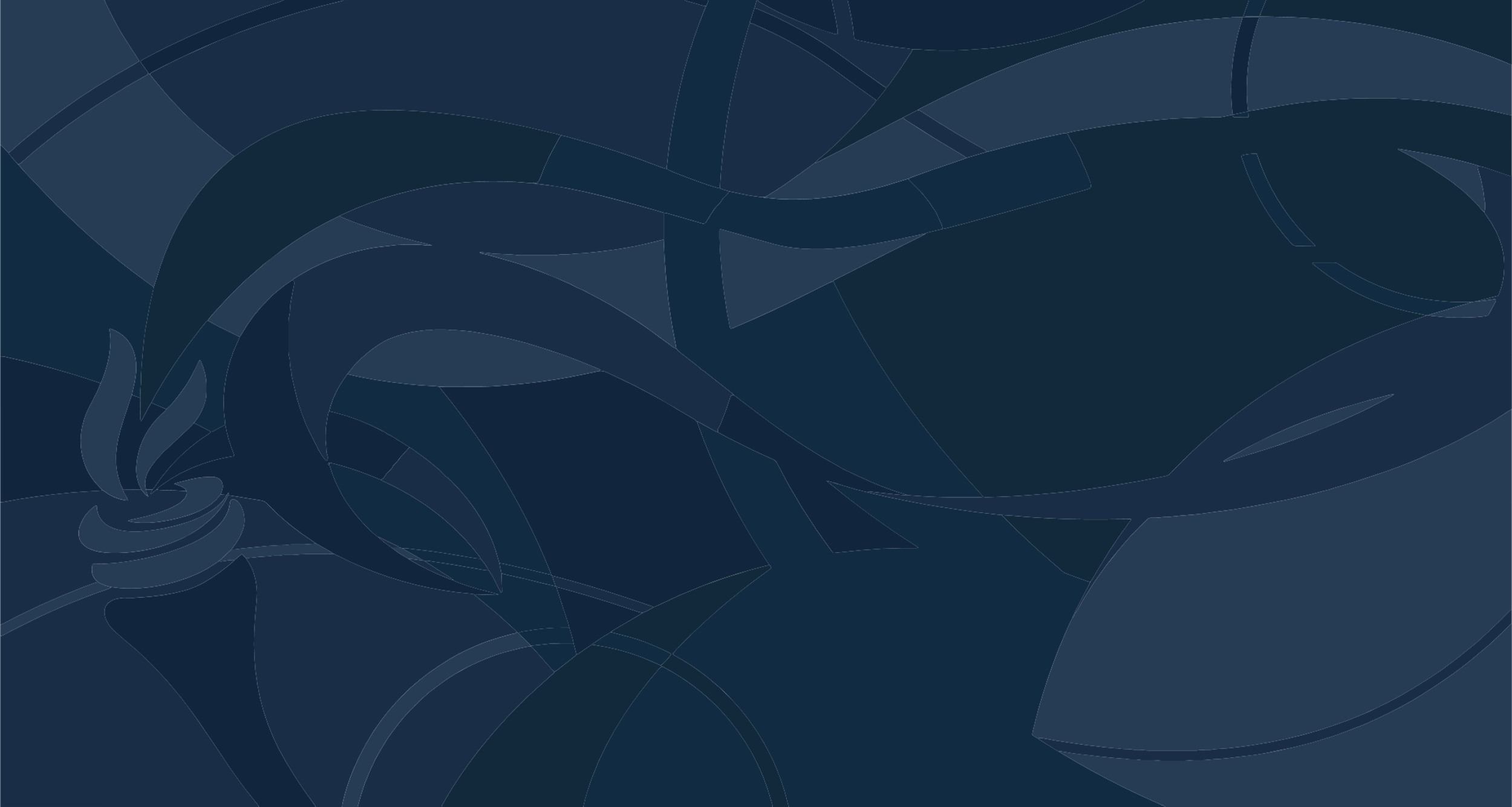 New FederalStaffing Rule
Phase in of Rule from 2027 to 2028

Interim and Final Rule

Rural facilities have more time
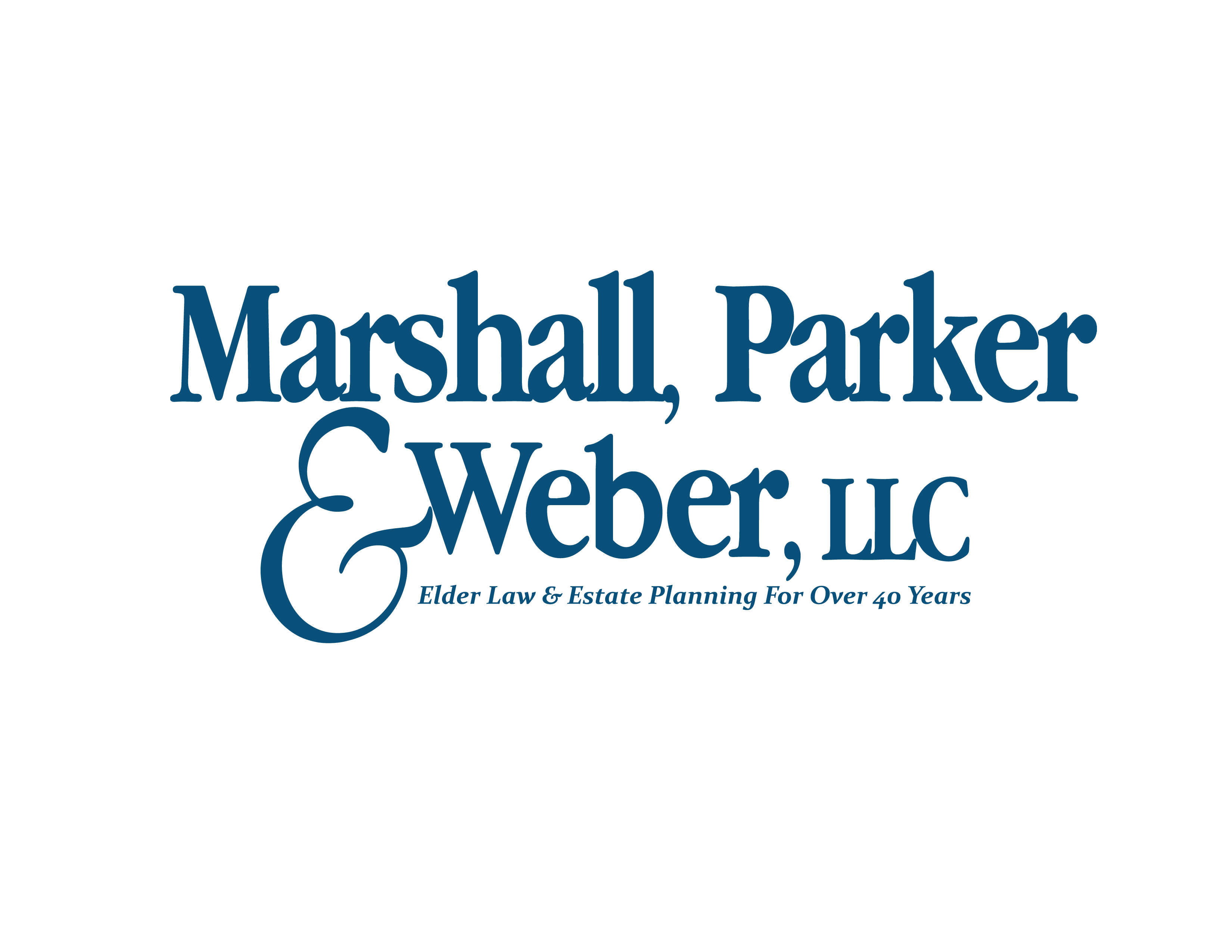 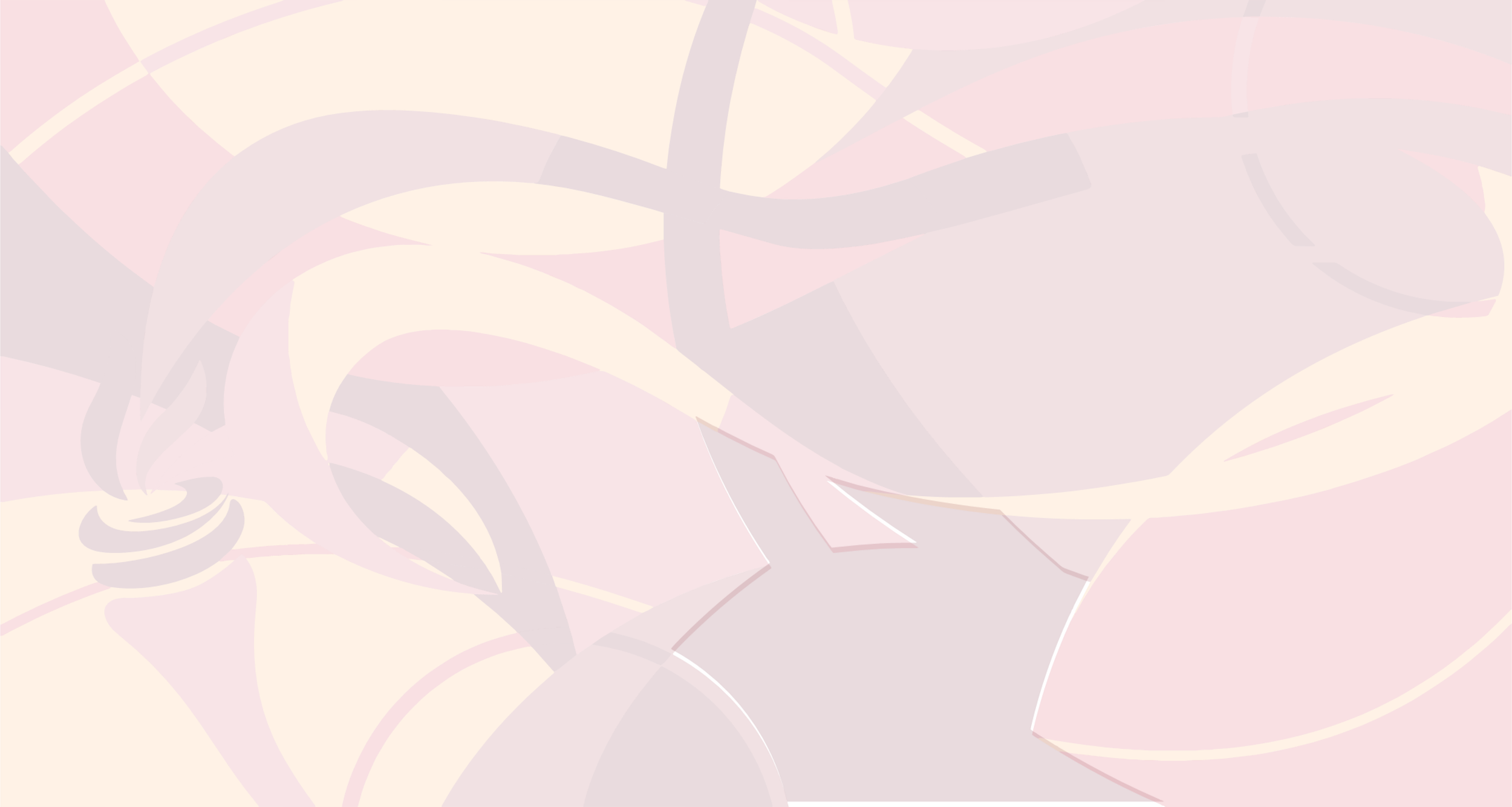 New Federal Staffing Rule
60% of facilities can meet interim staffing rule
Fewer than 1 in 5 can meet final staffing rule 

Almost all facilities need to hire more staff
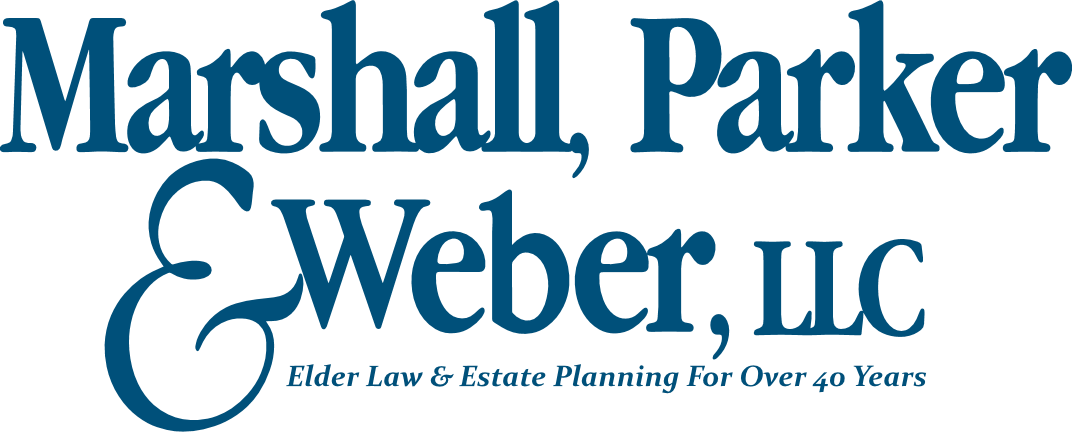 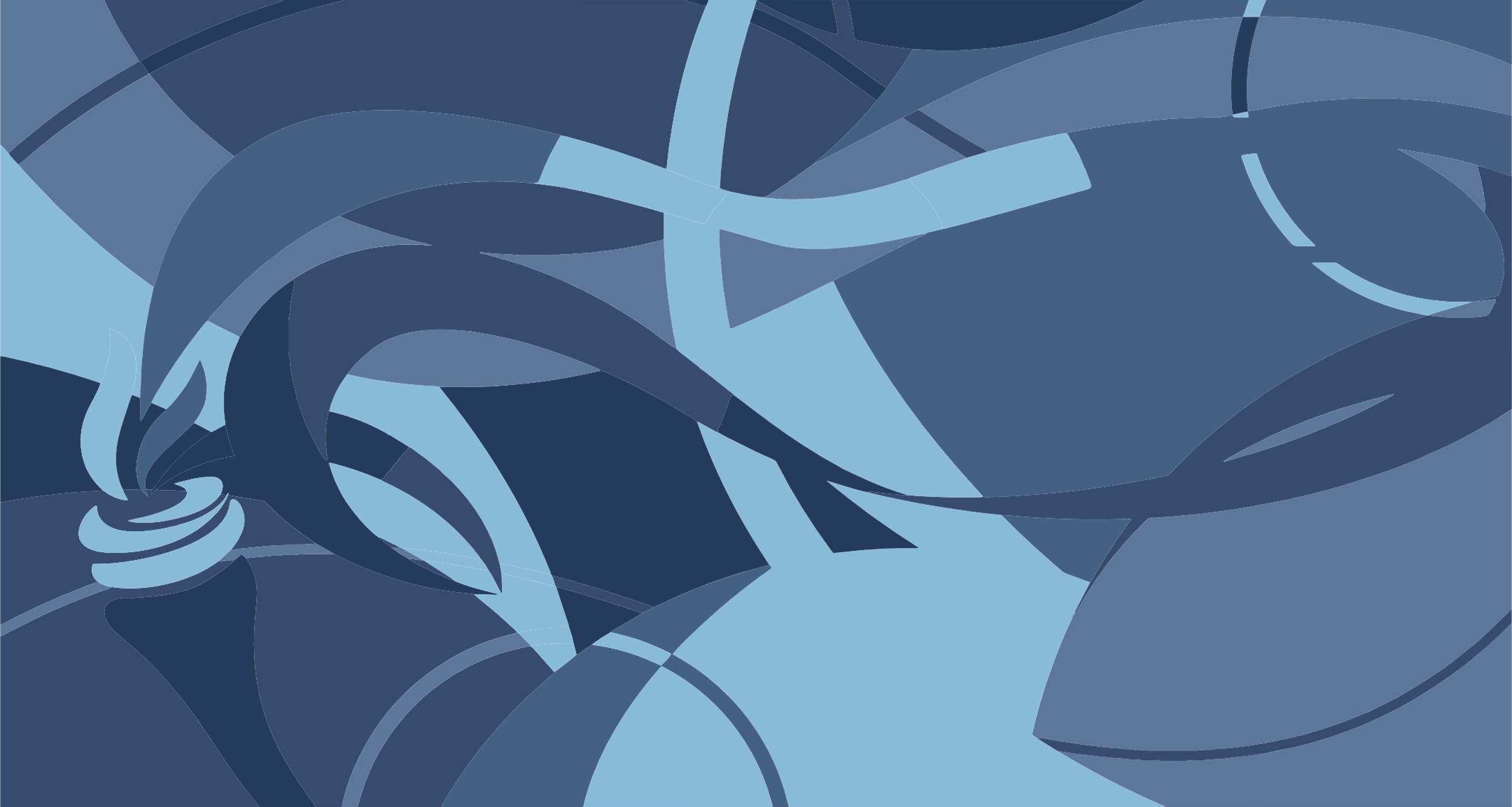 Pennsylvania’s New Staffing Requirements
2.87 Staffing hours per resident

Increasing in 2024 to 3.2 hours

Staffing for CNAs and LPNs
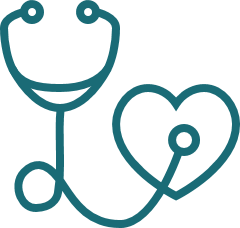 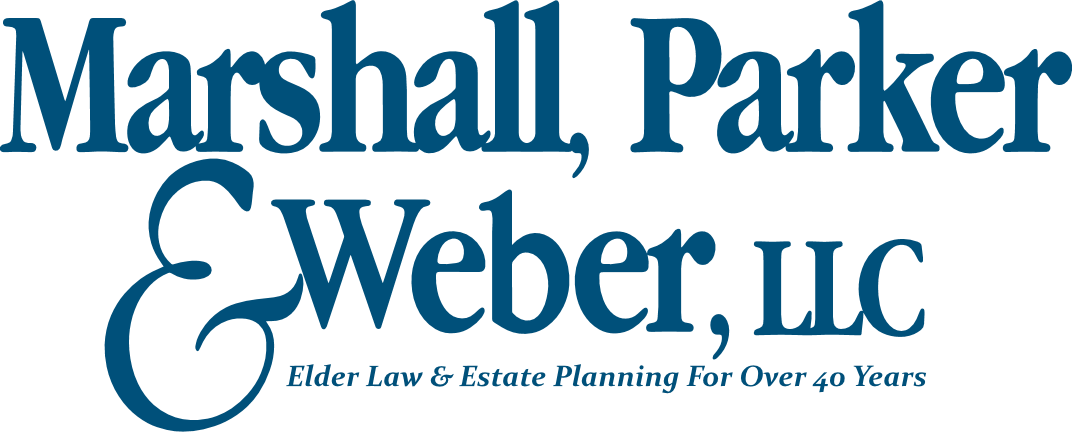 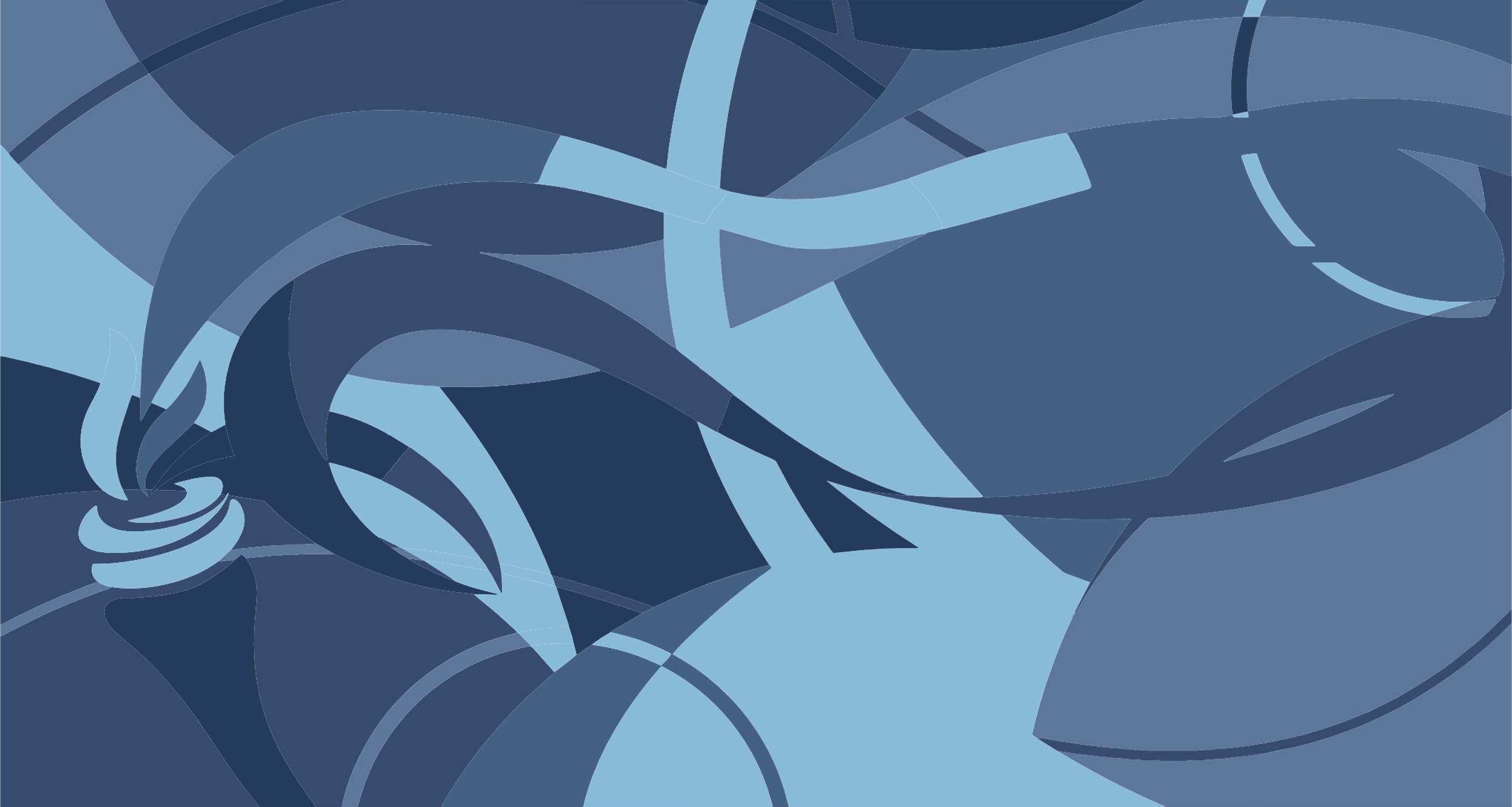 Final CMS Rule on Nursing Home Ownership
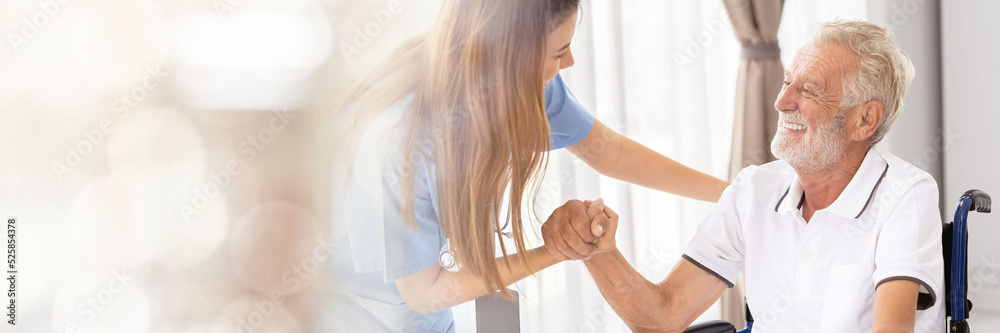 Educate residents 
    about ownership

Study to see if ownership affects care
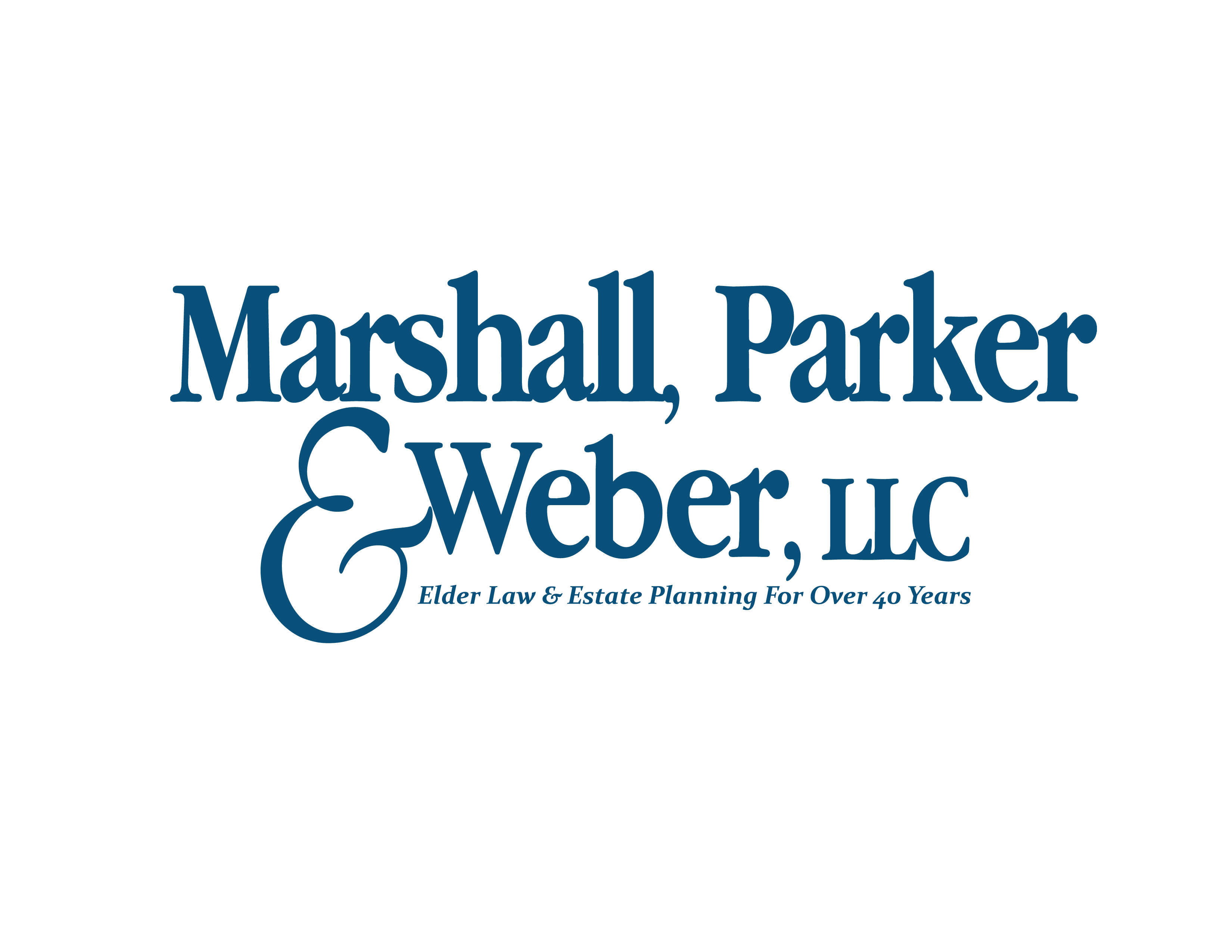 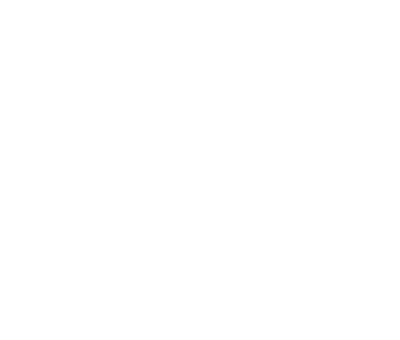 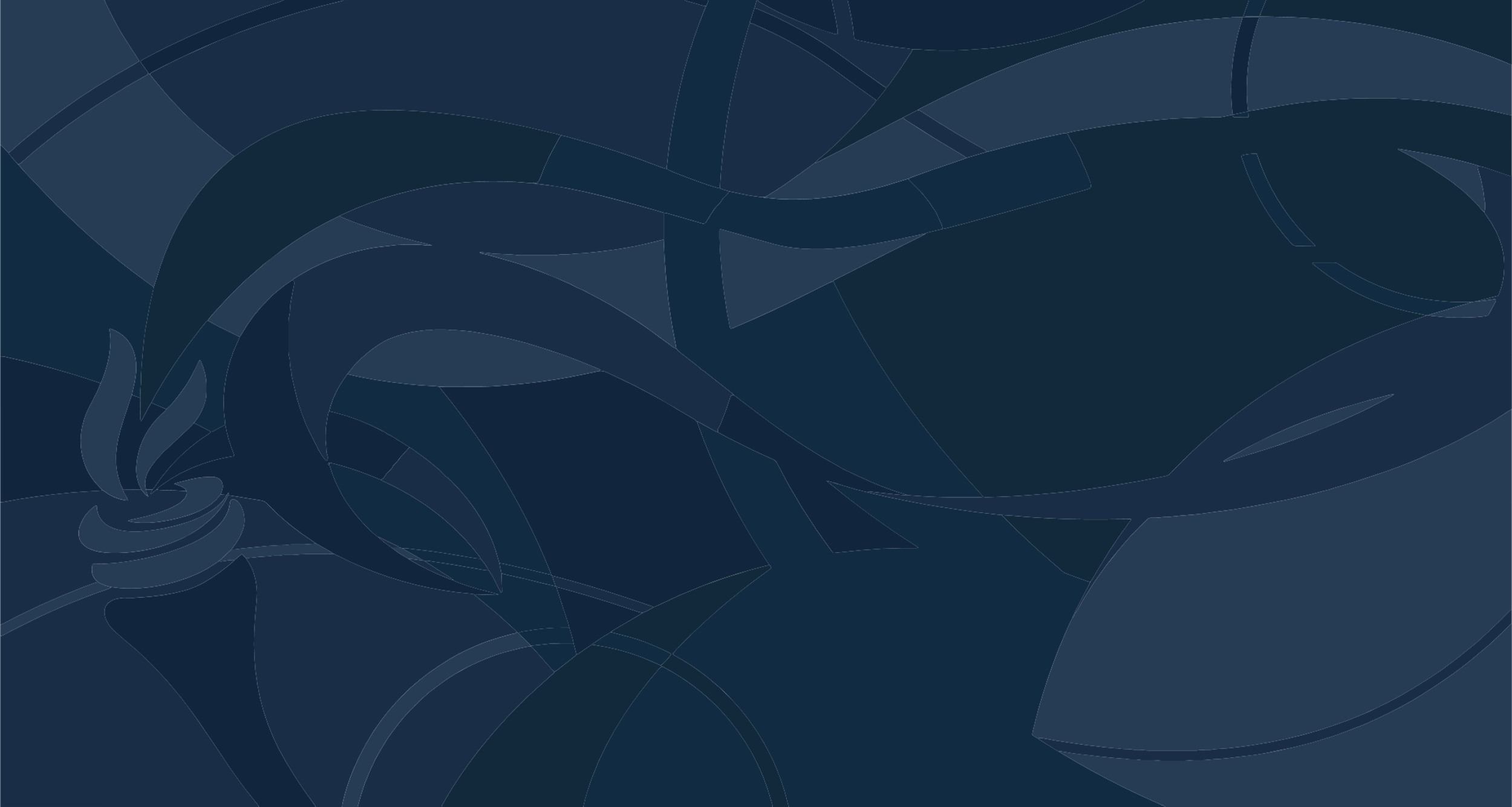 Proposed Appeals Process for OBSERVATION STATUS
Switching from Medicare A to B

Affects coverage for skilled NH care
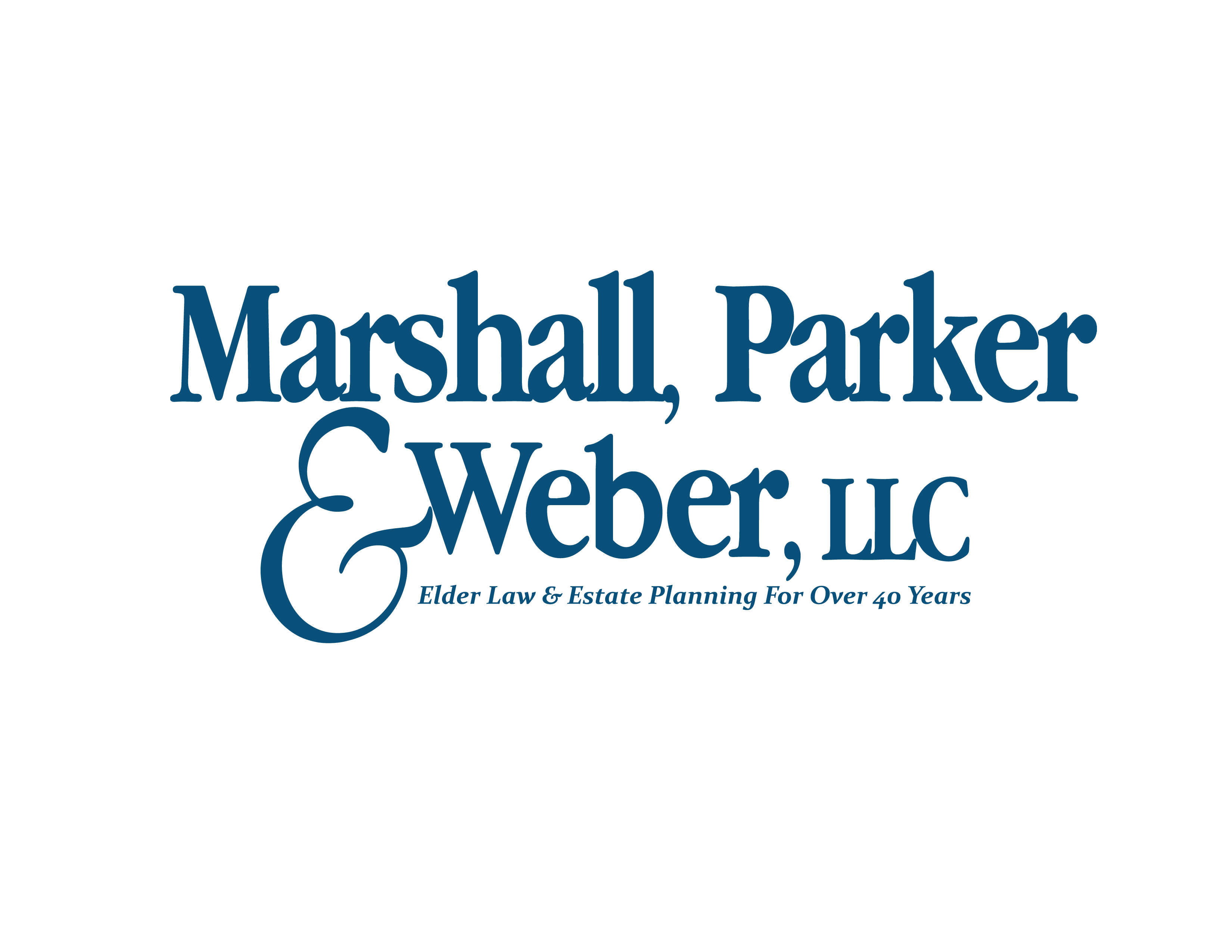 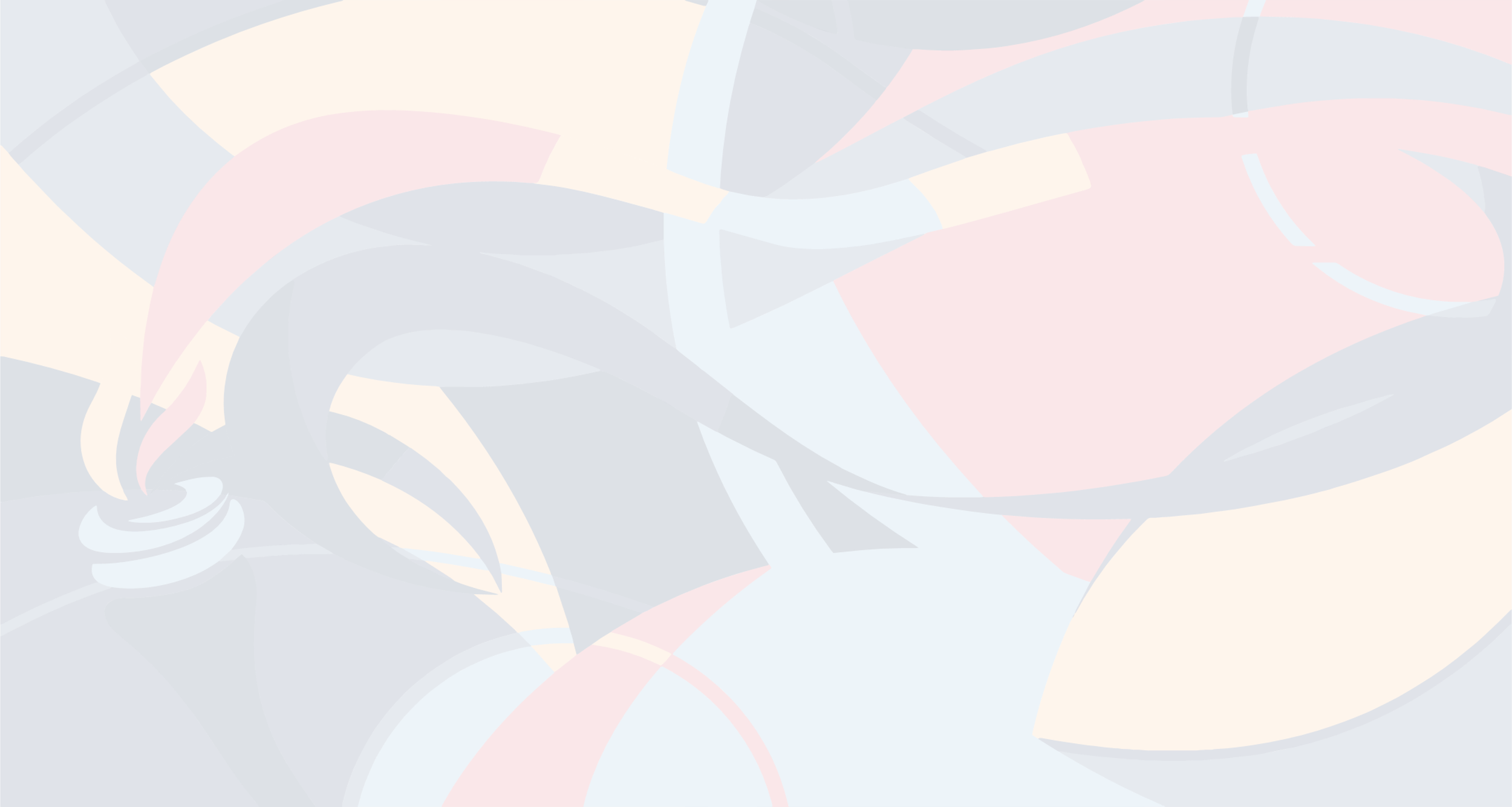 CMS “Jimmo” Settlement Reminders
Maintenance Coverage Standard

Maintain, prevent or slow deterioration
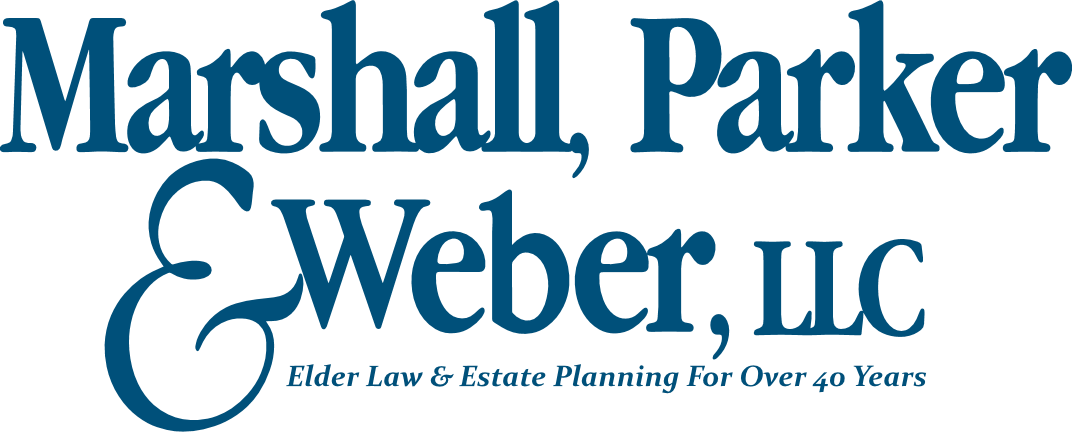 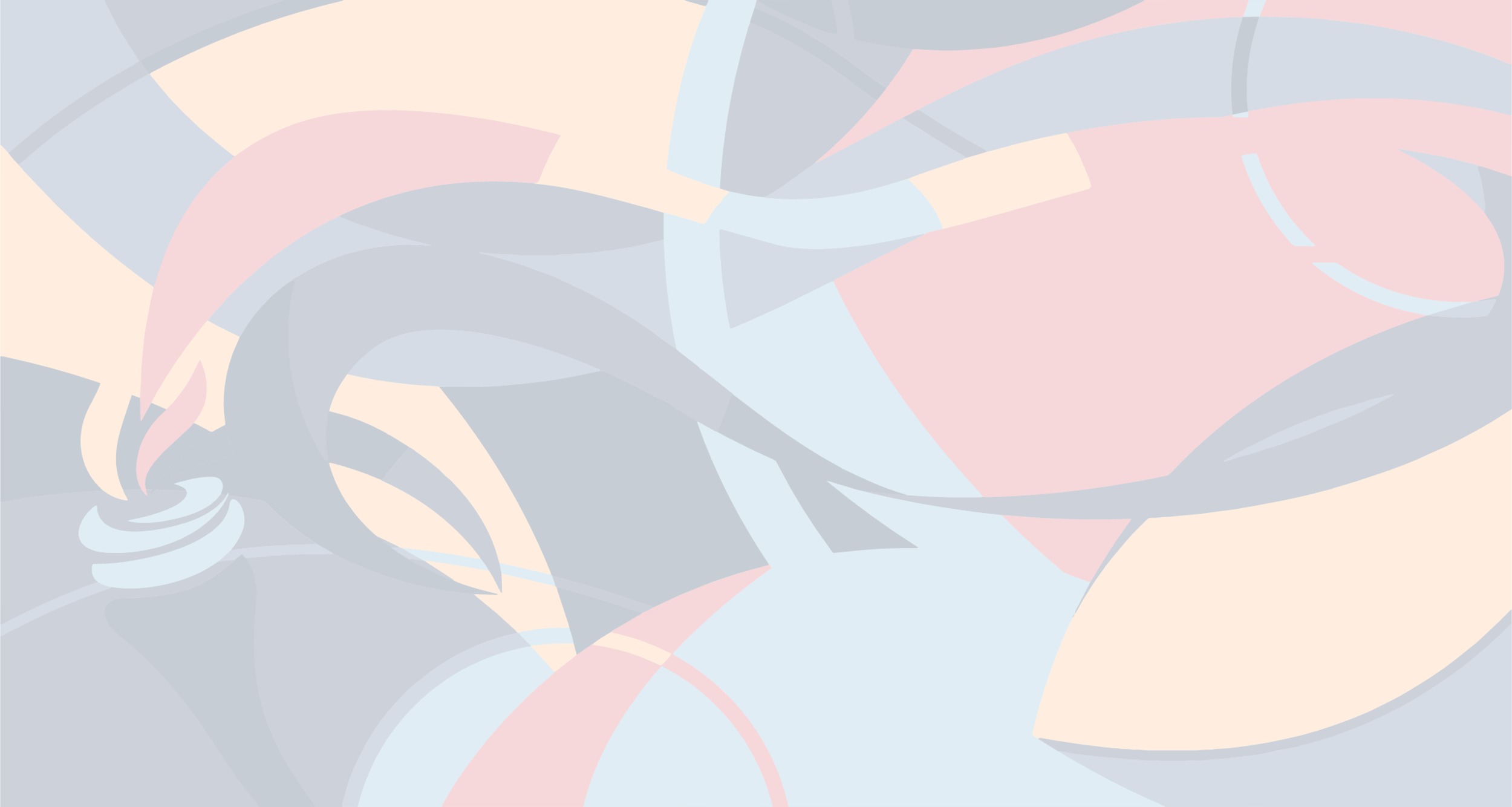 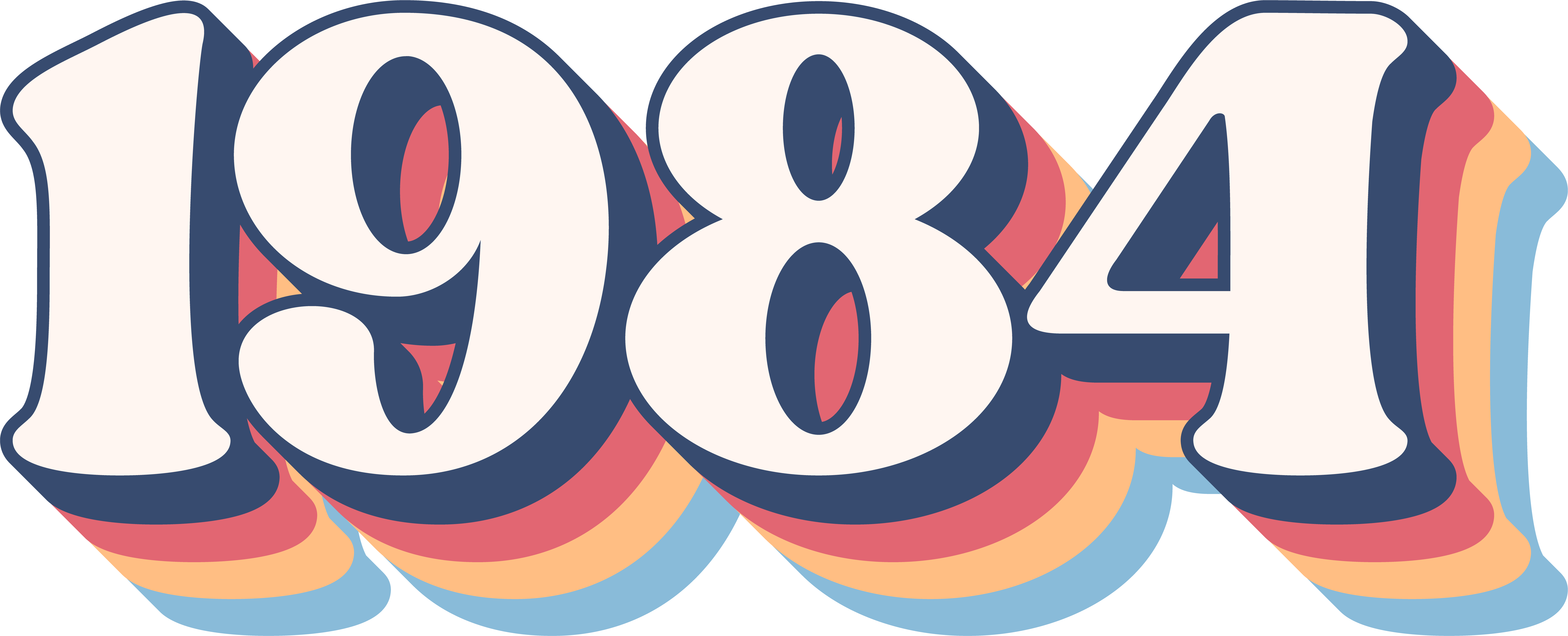 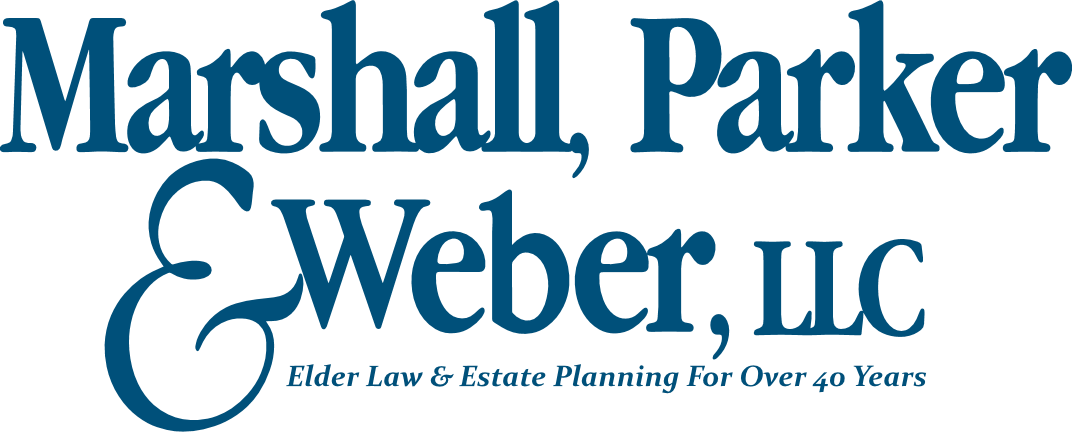 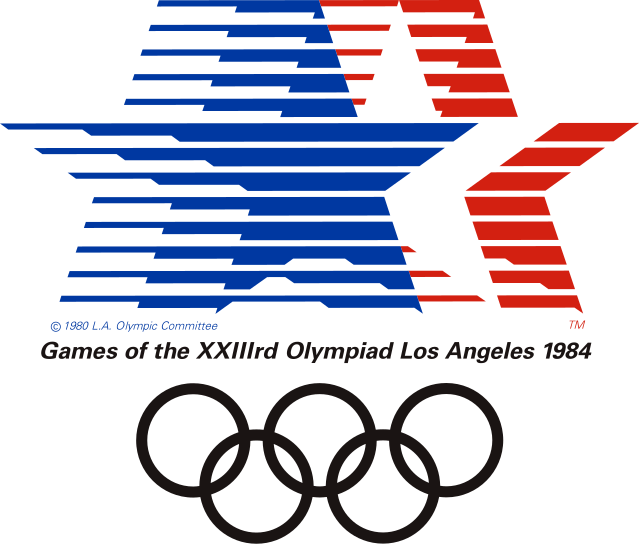 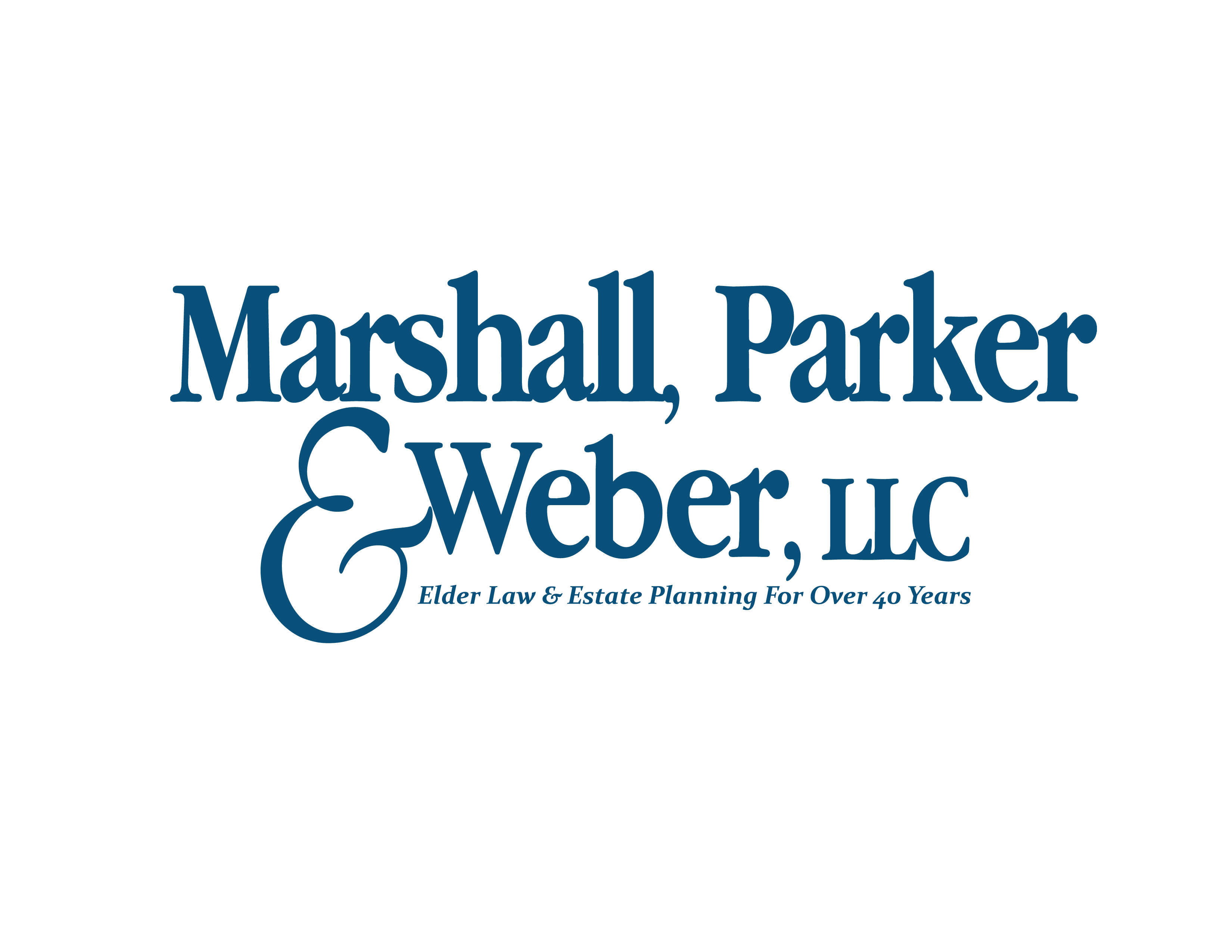 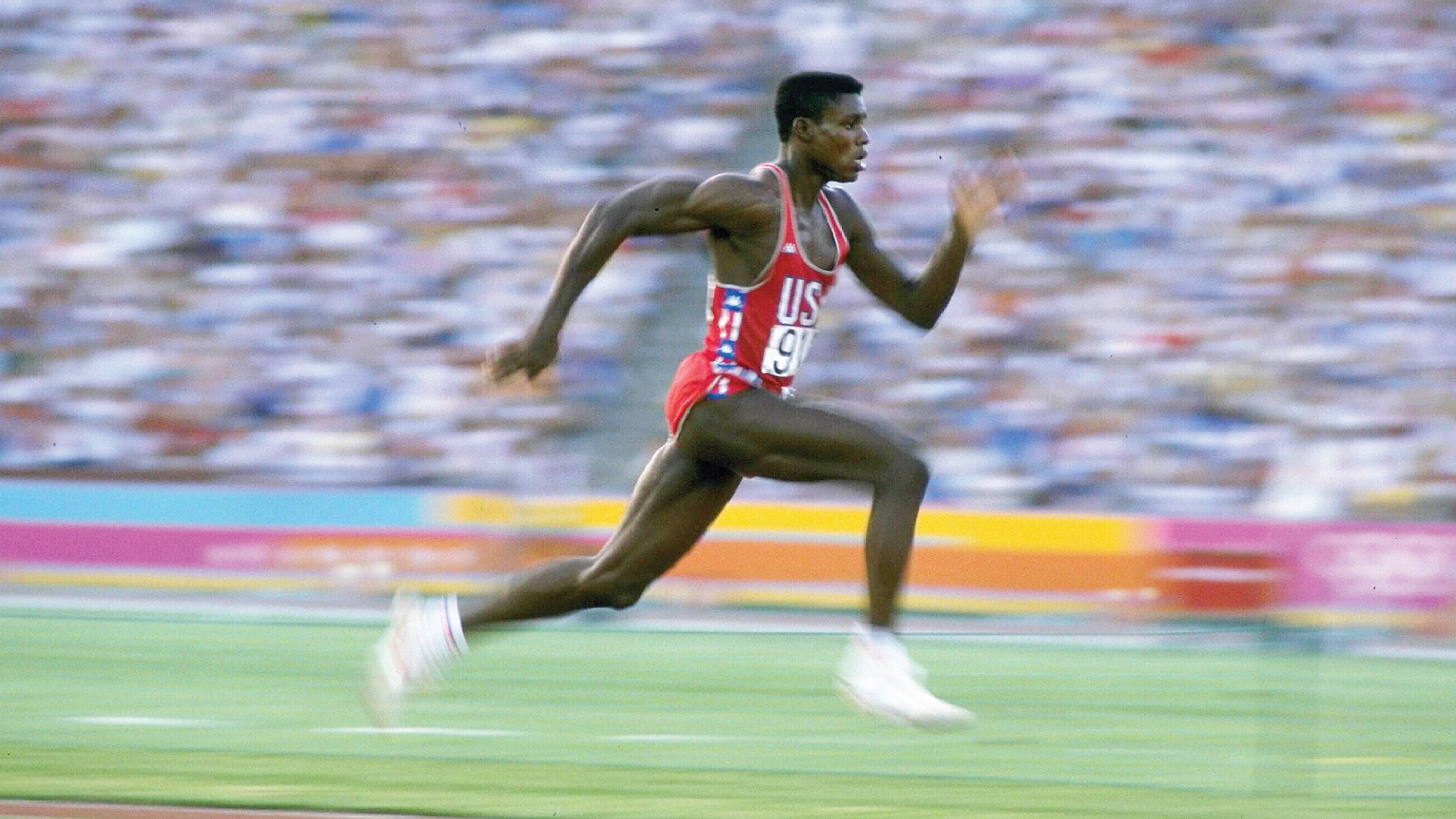 Carl
LEWIS
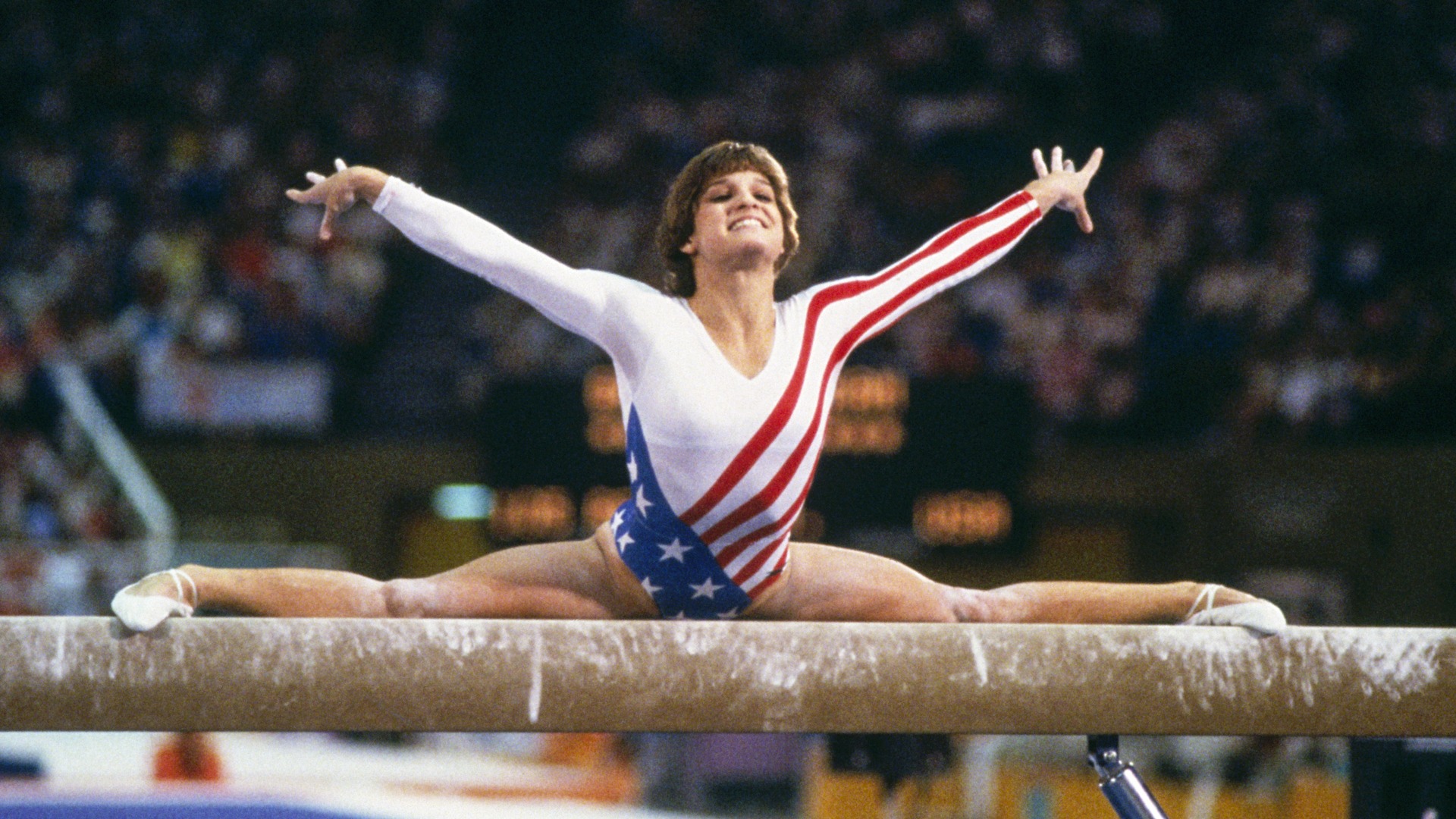 Mary Lou
RETTON
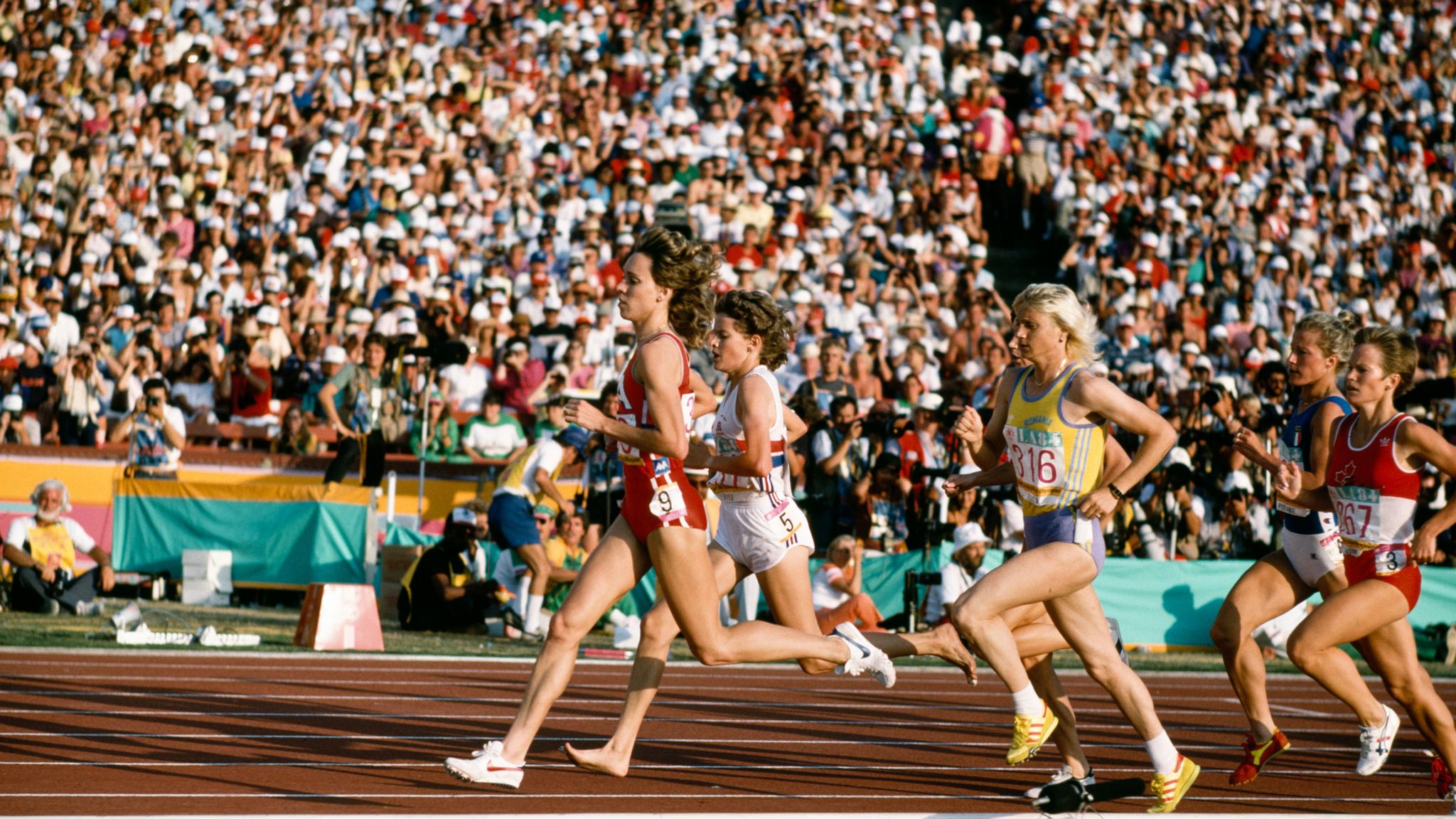 Zola Budd
&
Mary Decker
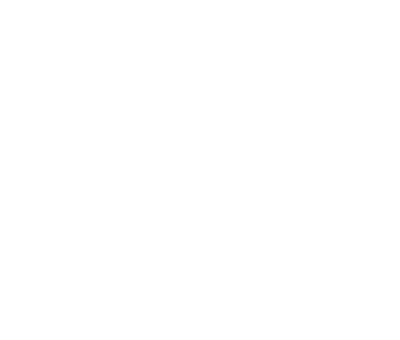 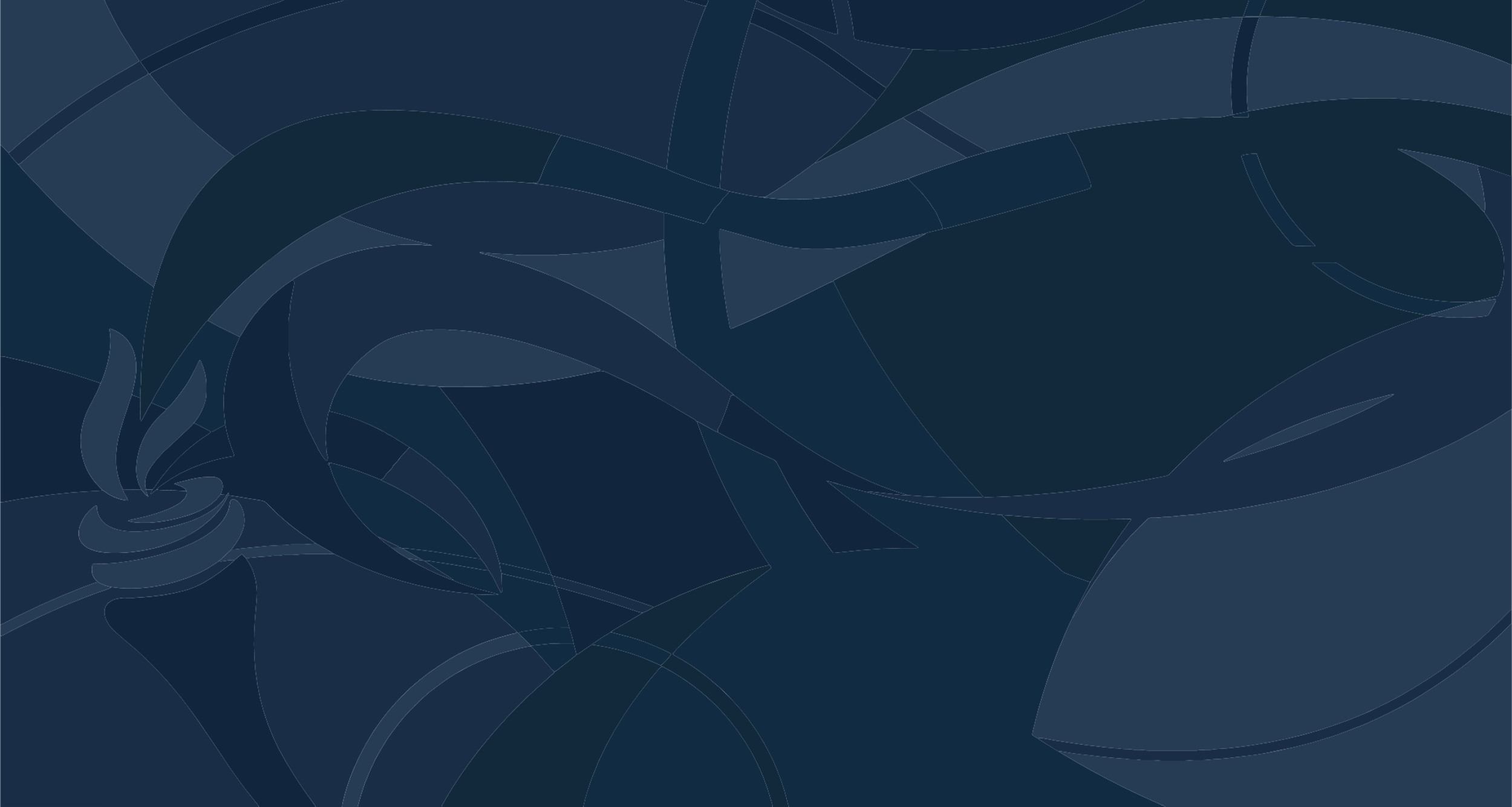 Expansion of MedicareEXTRA HELP PROGRAM
Low Income Subsidy Program

135% of Federal Poverty Level to 150%
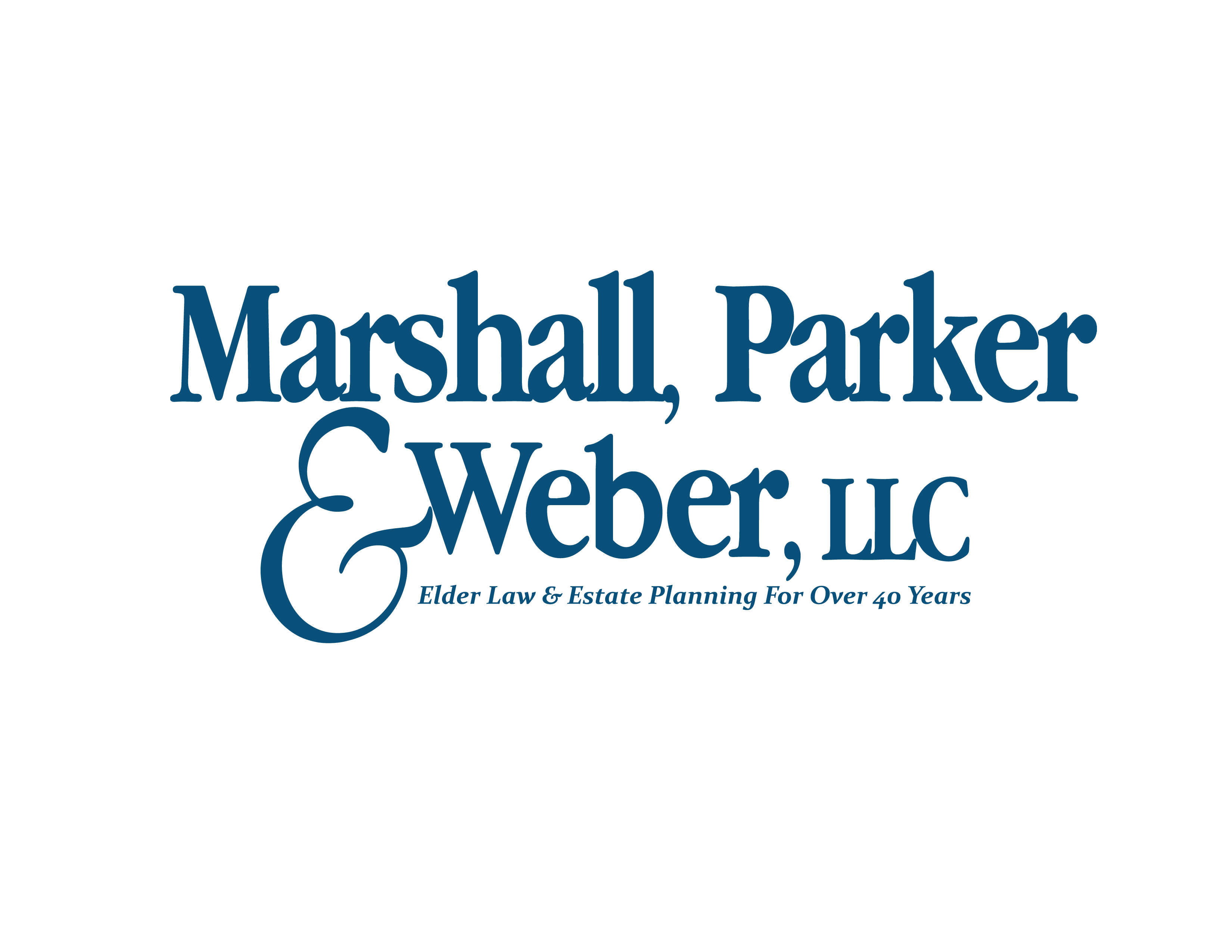 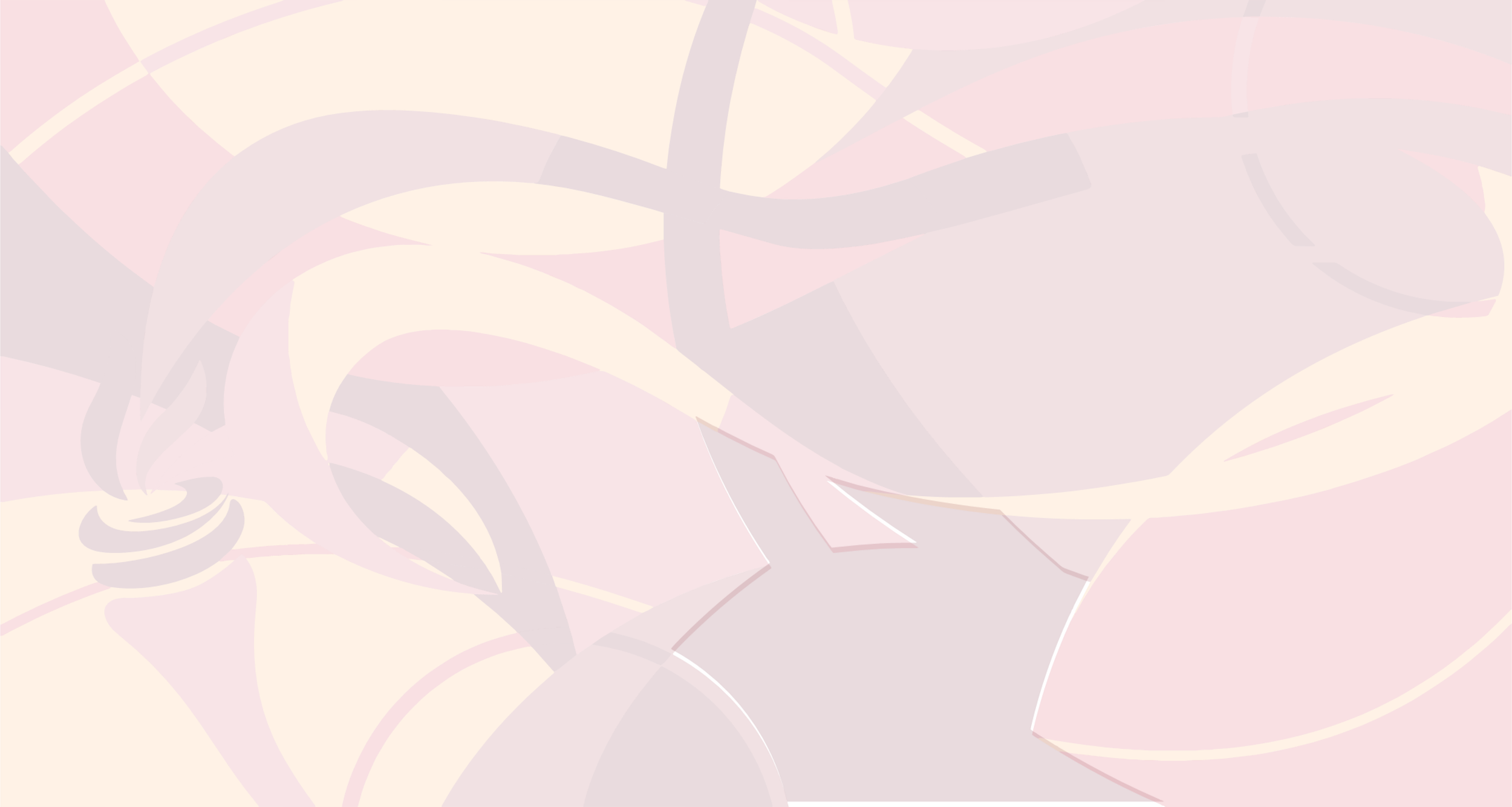 Experimental Alzheimer’s Drug Leqembi
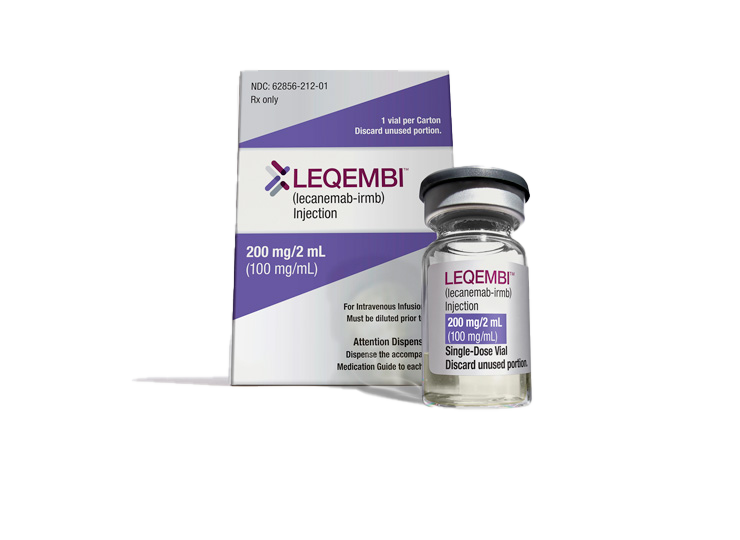 First drug to slow progression

Targets amyloid plaques

Covered by Medicare
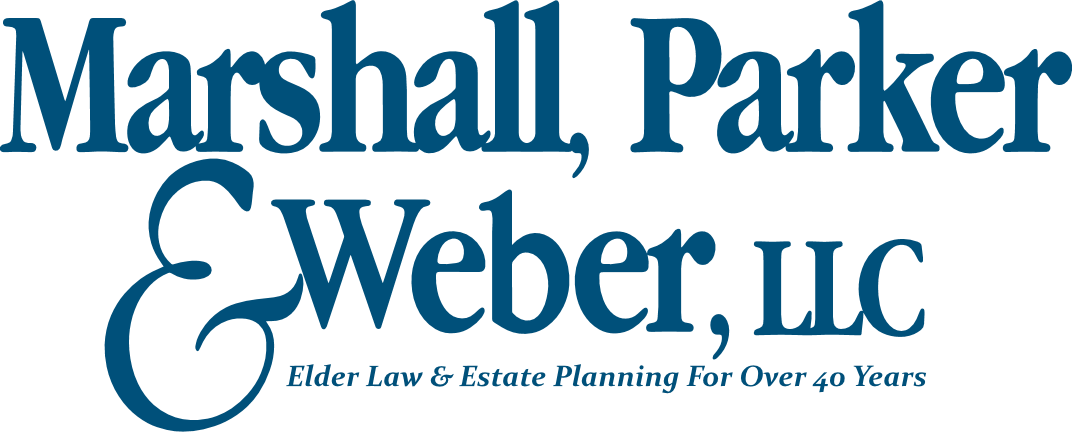 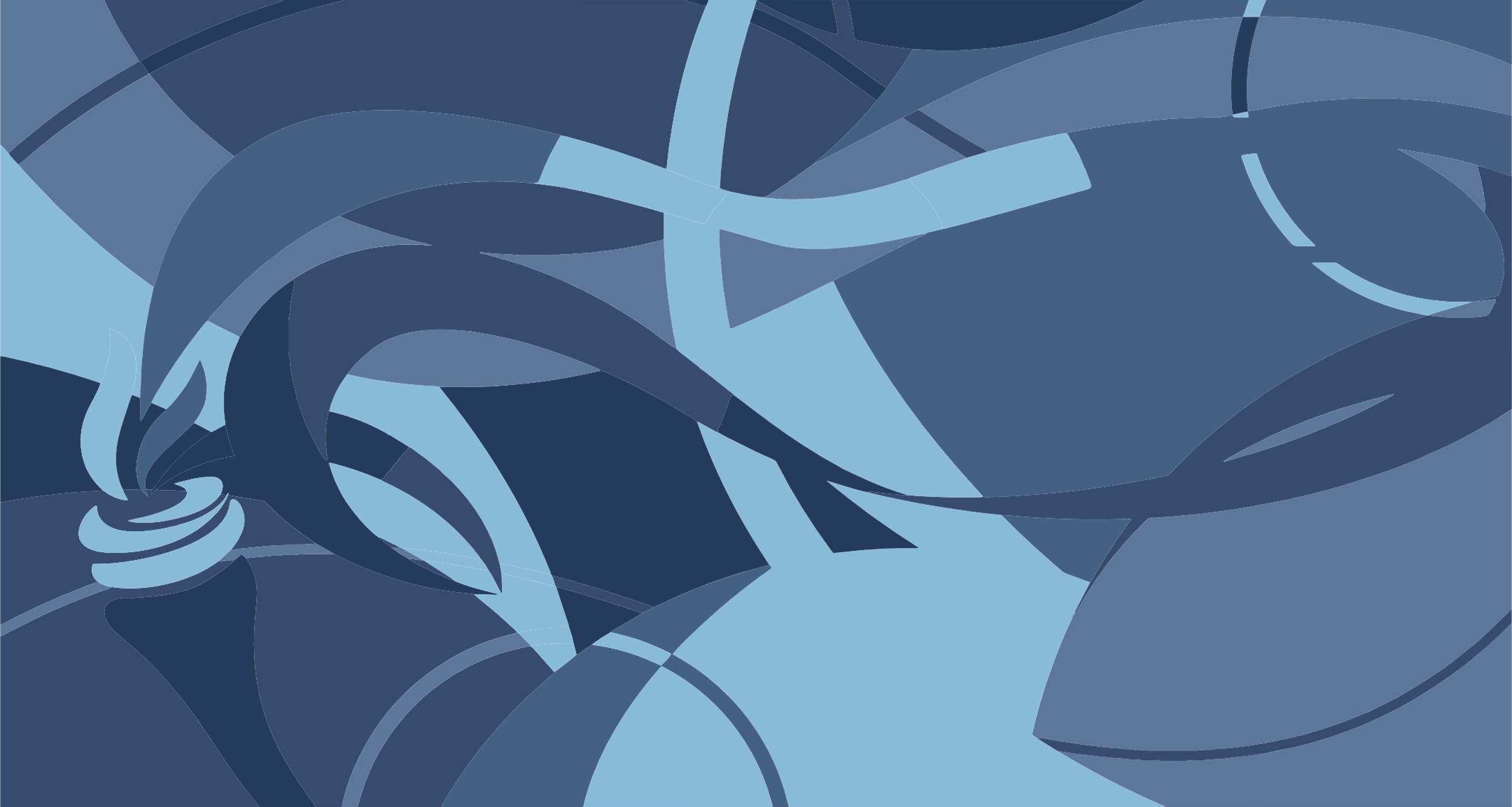 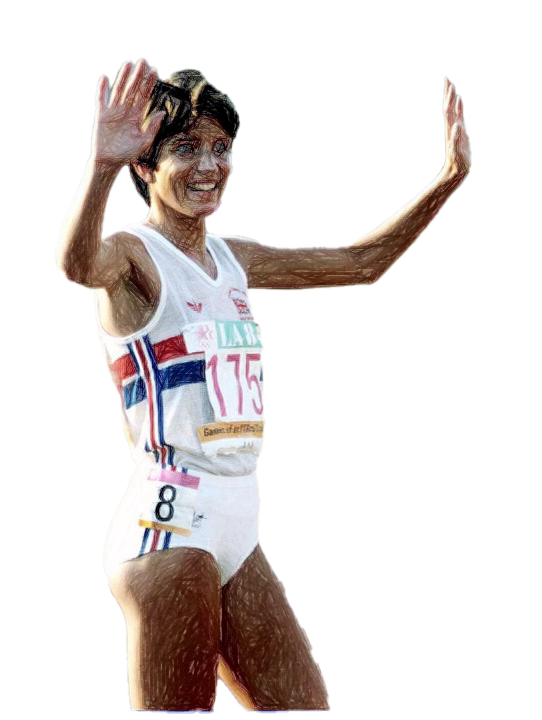 Change to Supplemental Security Income
Food no longer covered

In kind support and maintenance
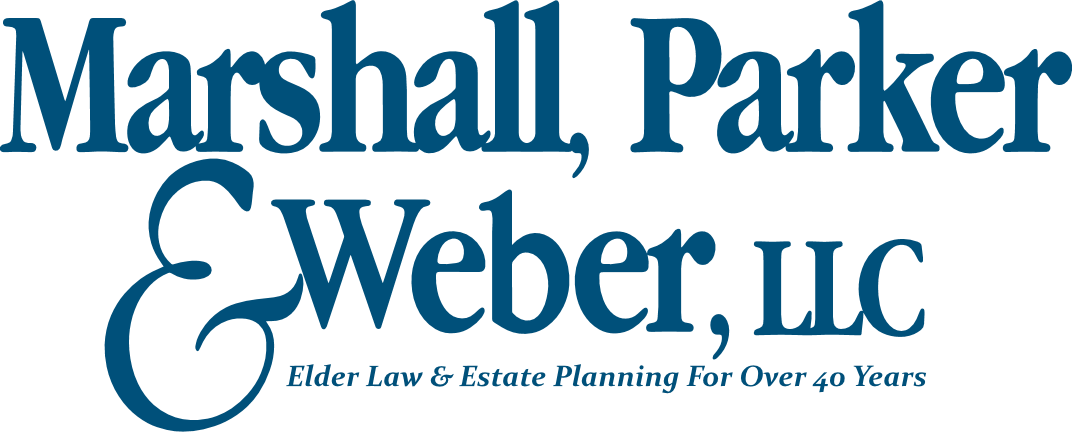 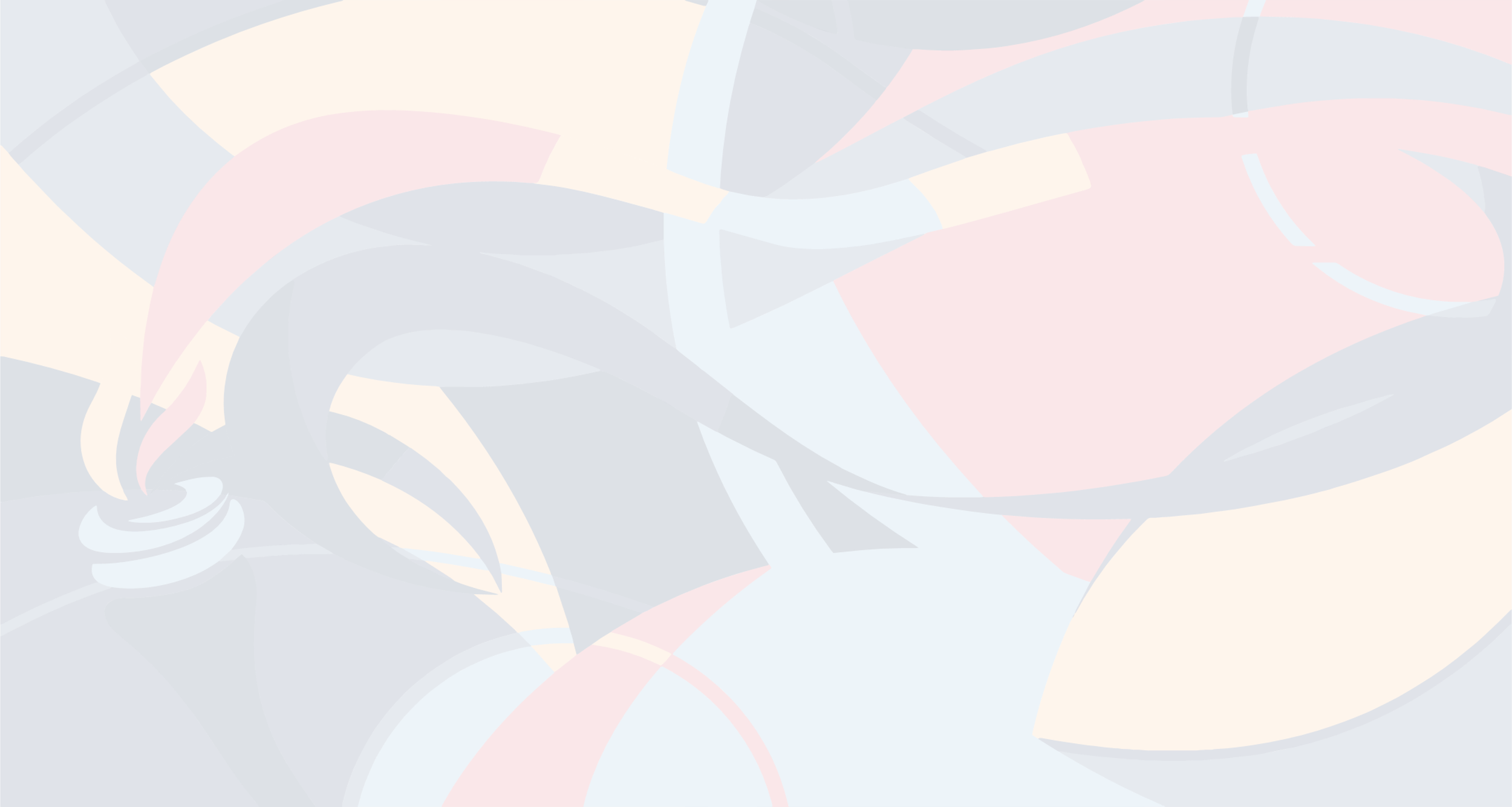 Proposed Streamline of ApplicationProcess for SSI
Online application

Less documents

No in person meeting
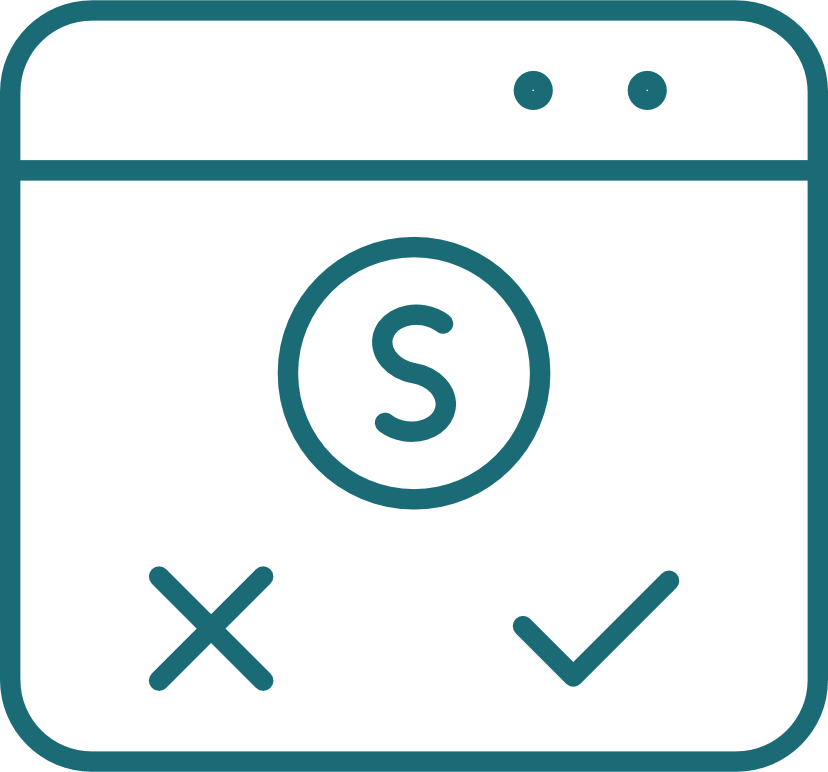 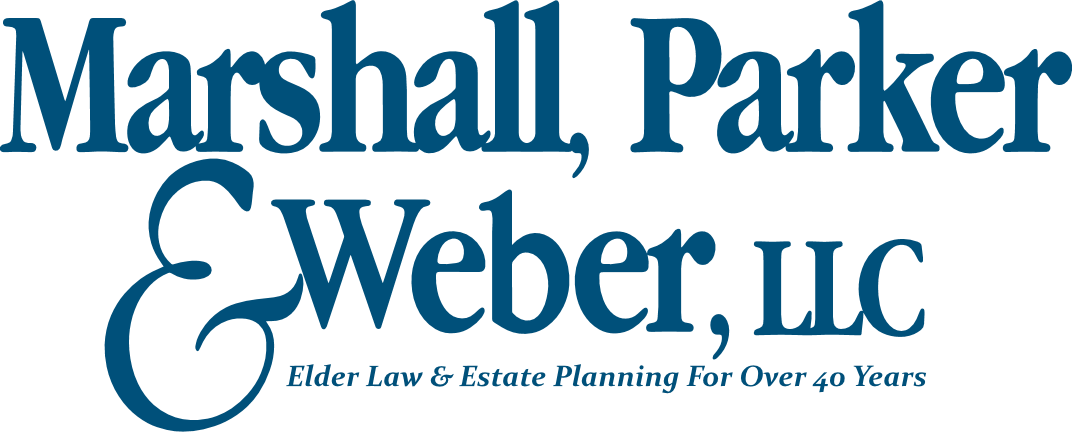 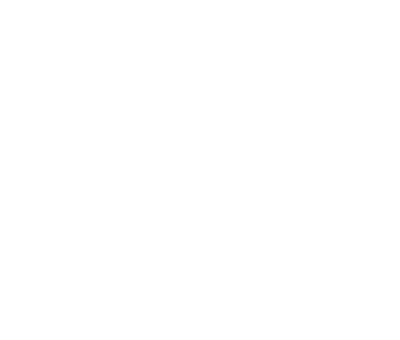 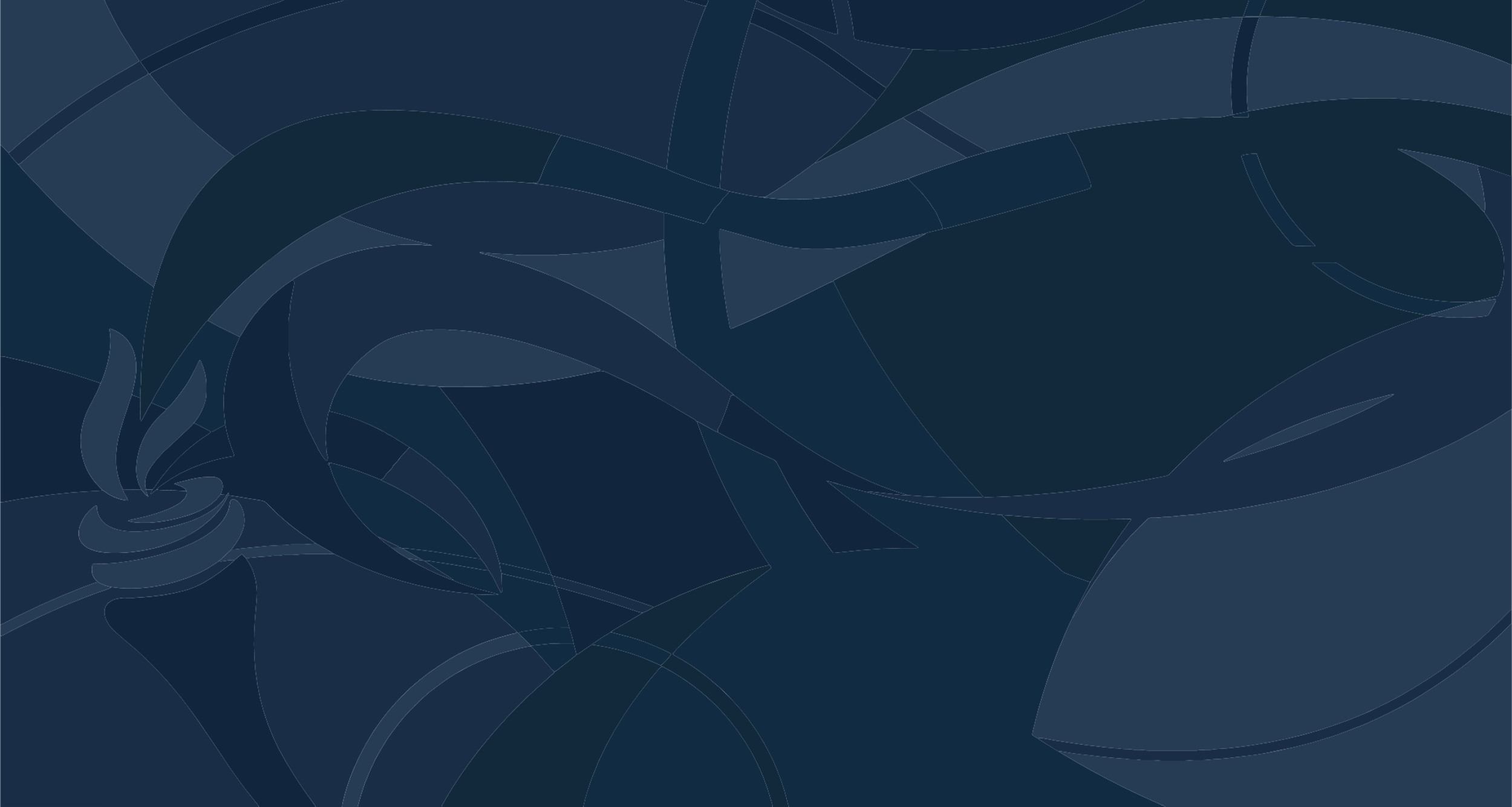 Change how SSA HandlesOVERPAYMENTS
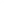 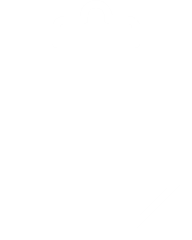 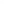 Can request 
a waiver
Limit 10% 
per check
Five year payment plan
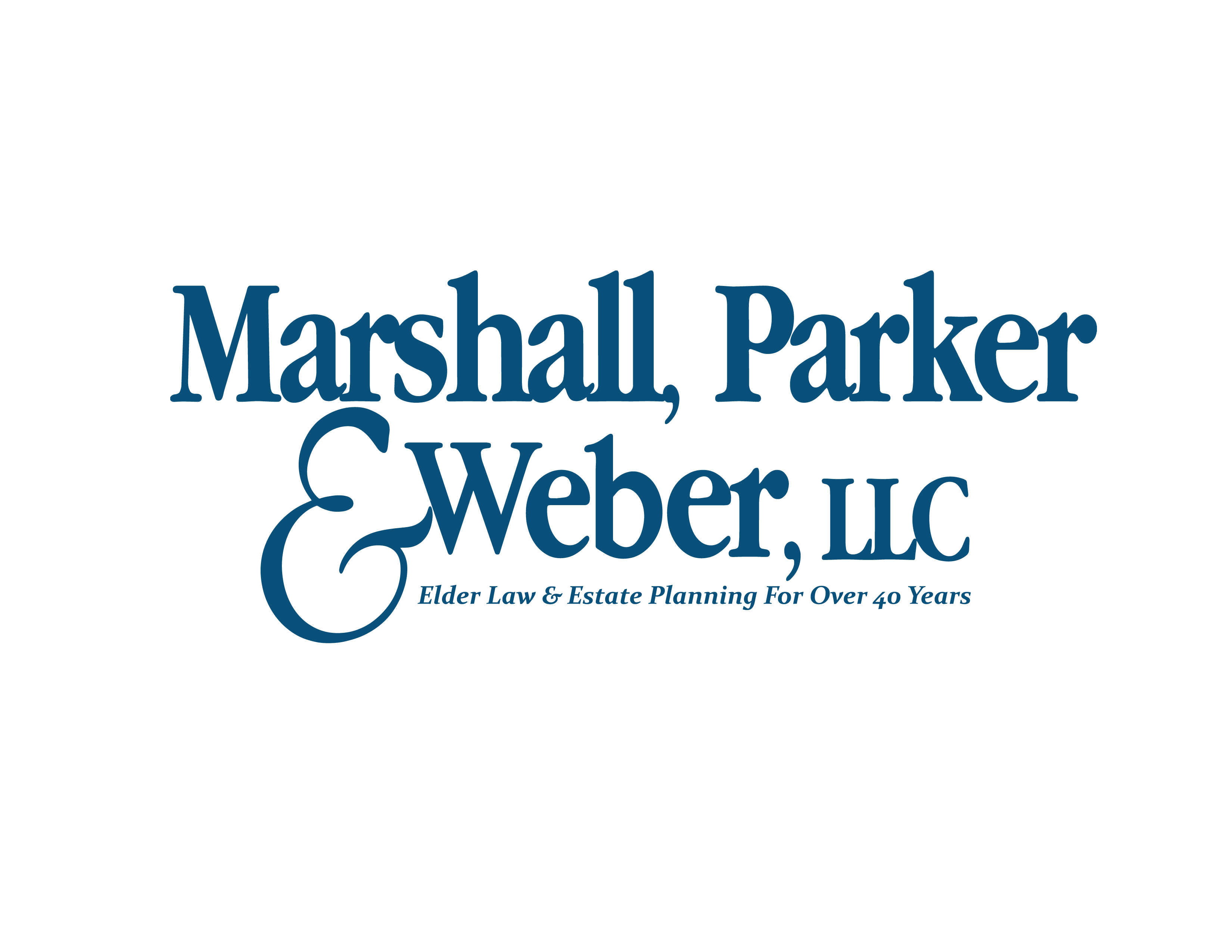 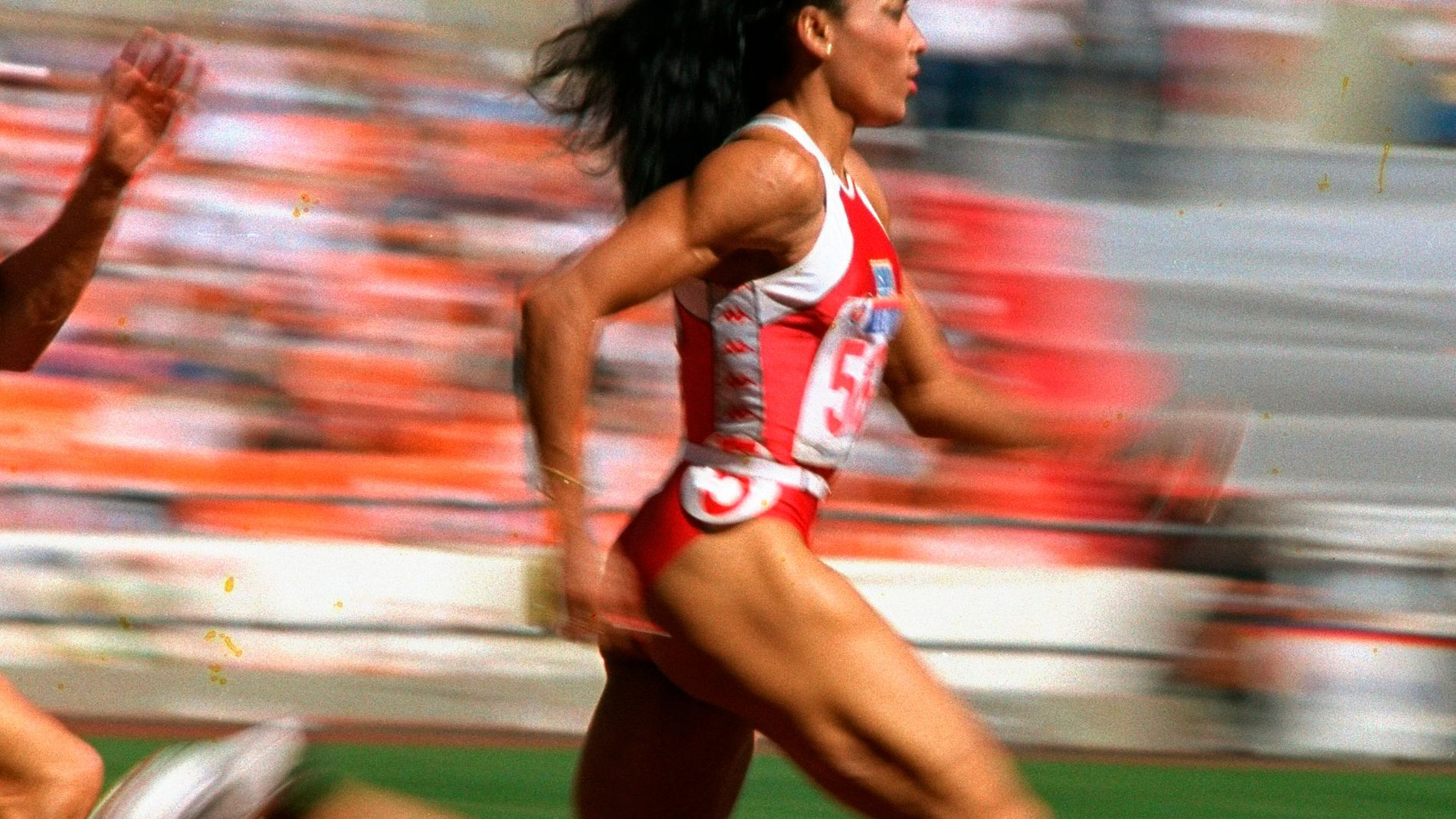 Stars at Summer Olympics
“Flo Jo”
Griffith Joyner
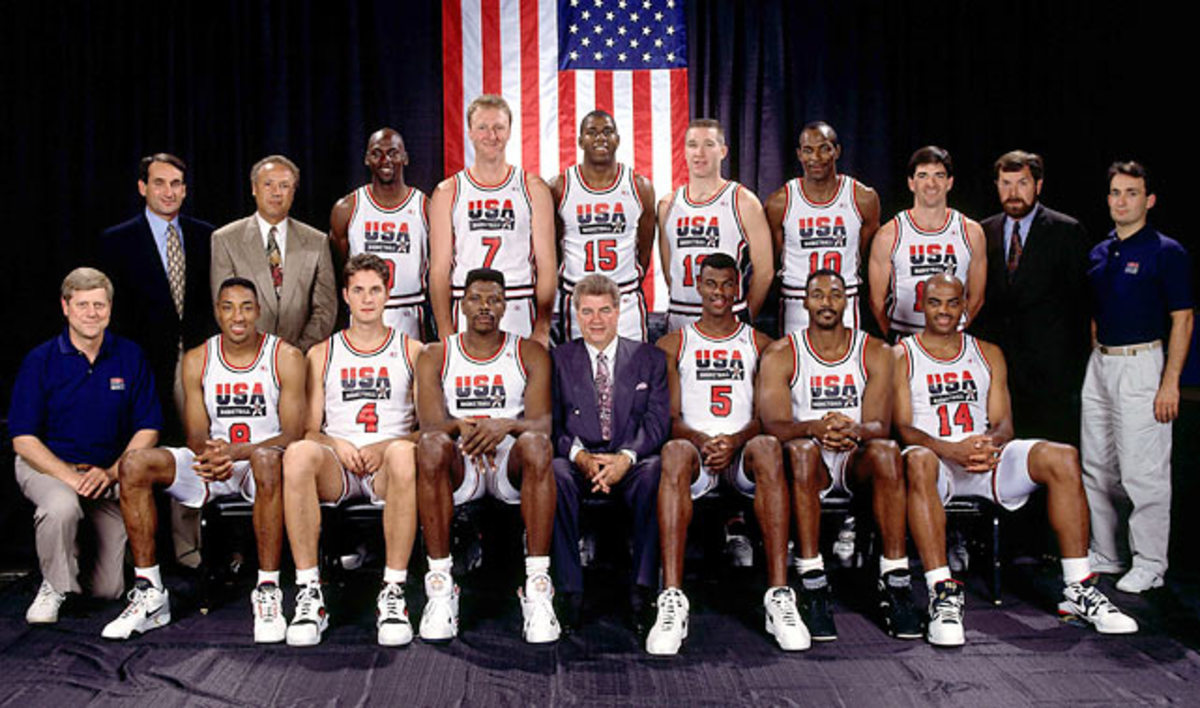 1992
DREAM TEAM
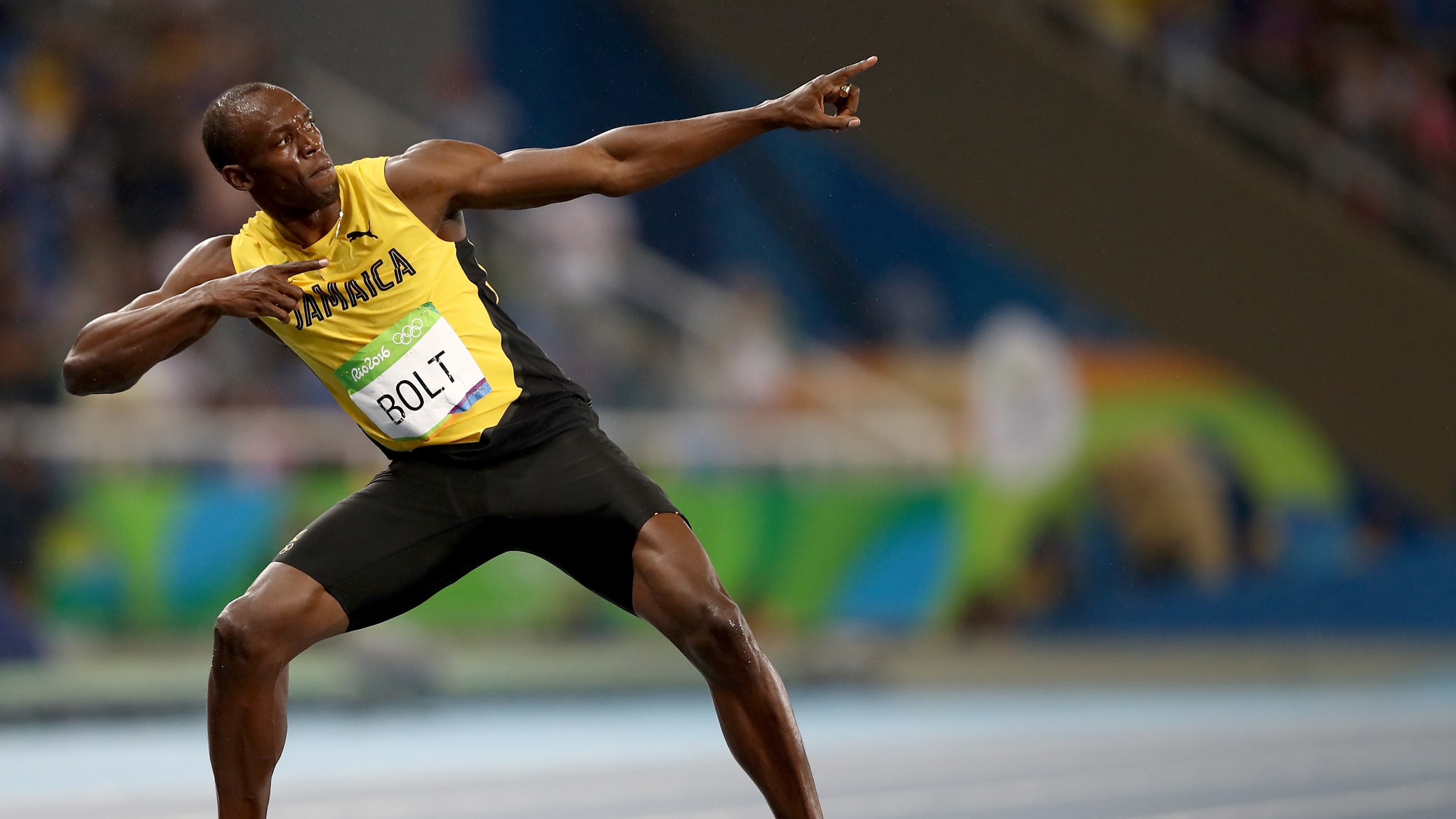 Usain
BOLT
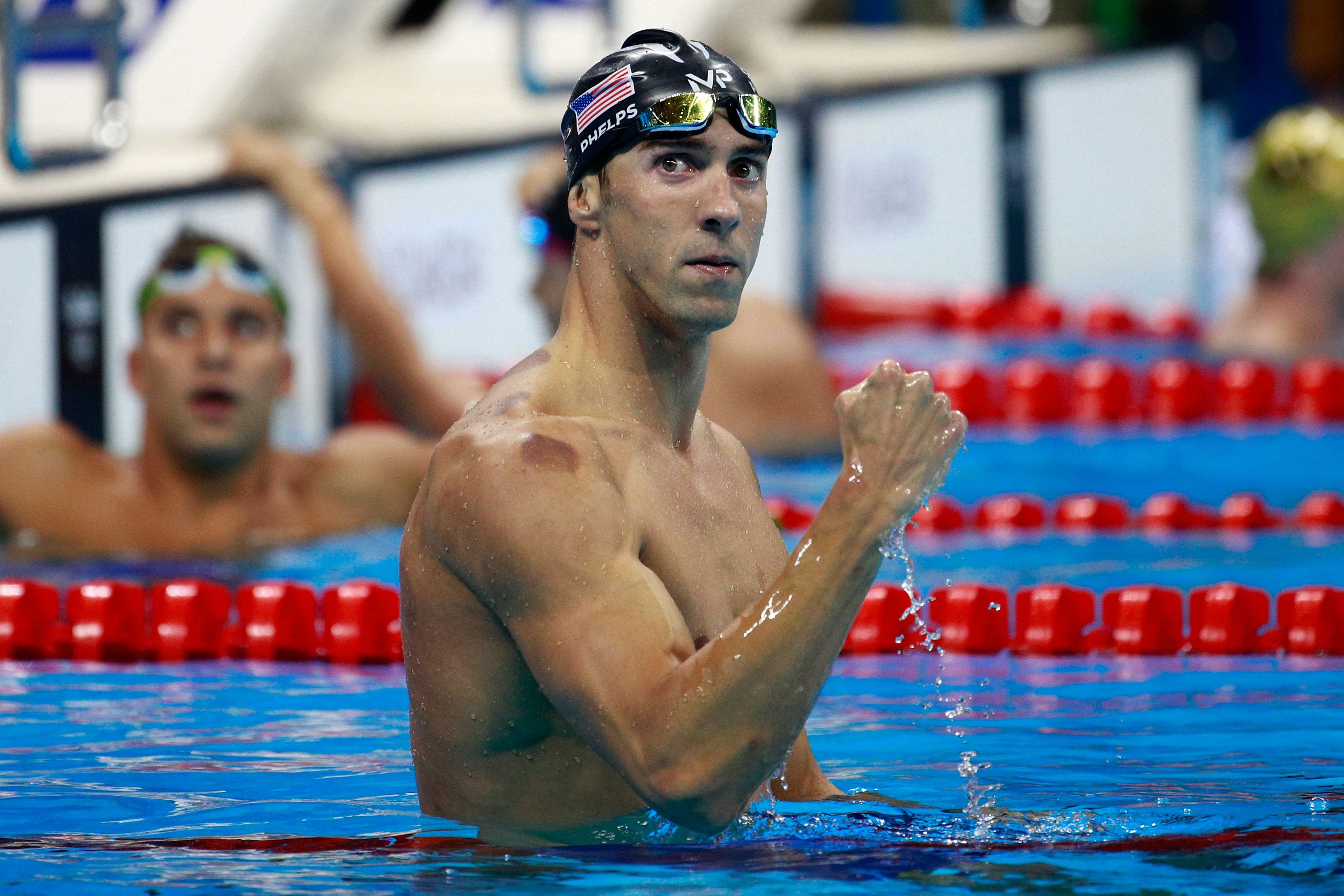 Michael
PHELPS
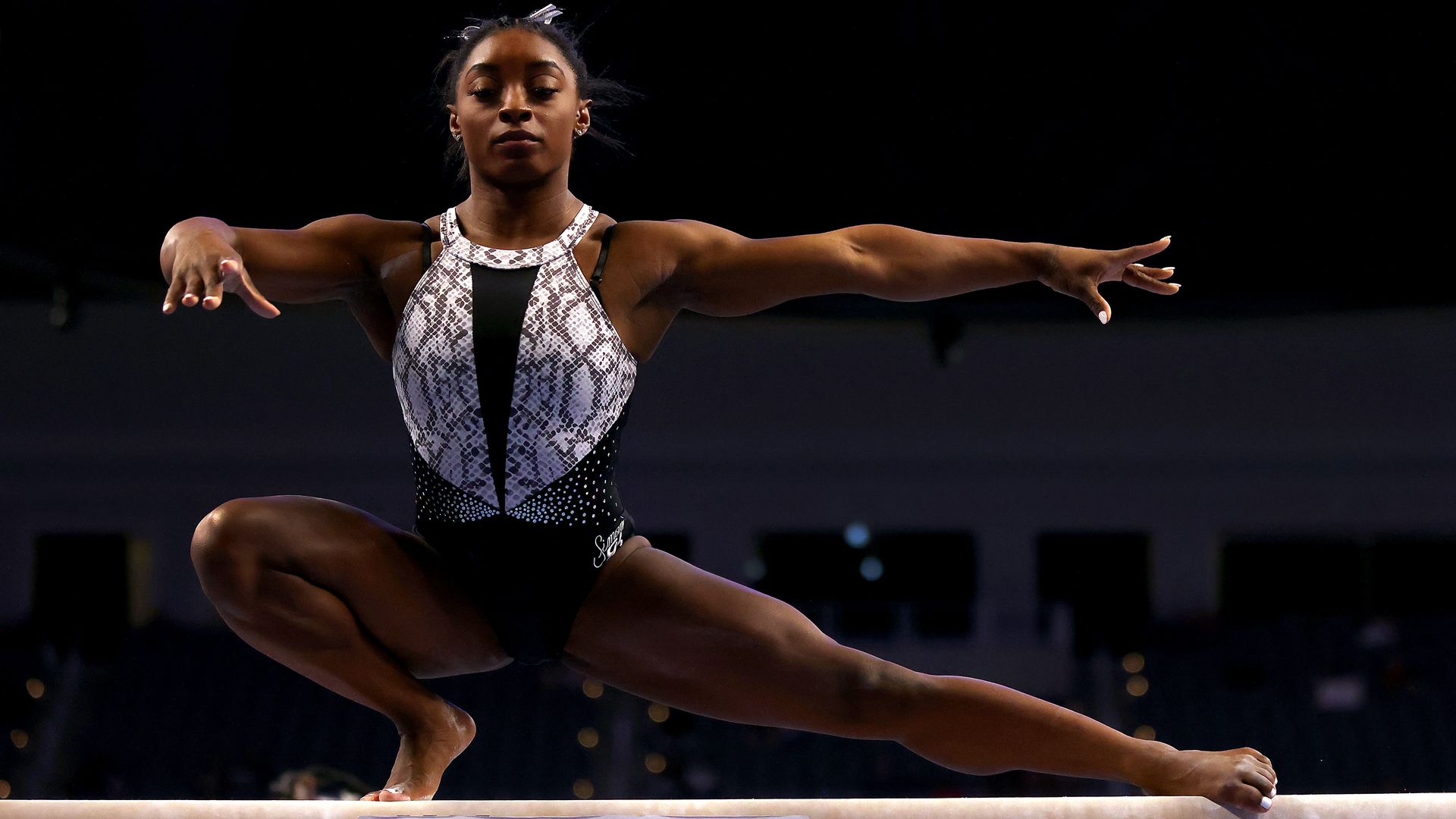 SIMONE 
BILES
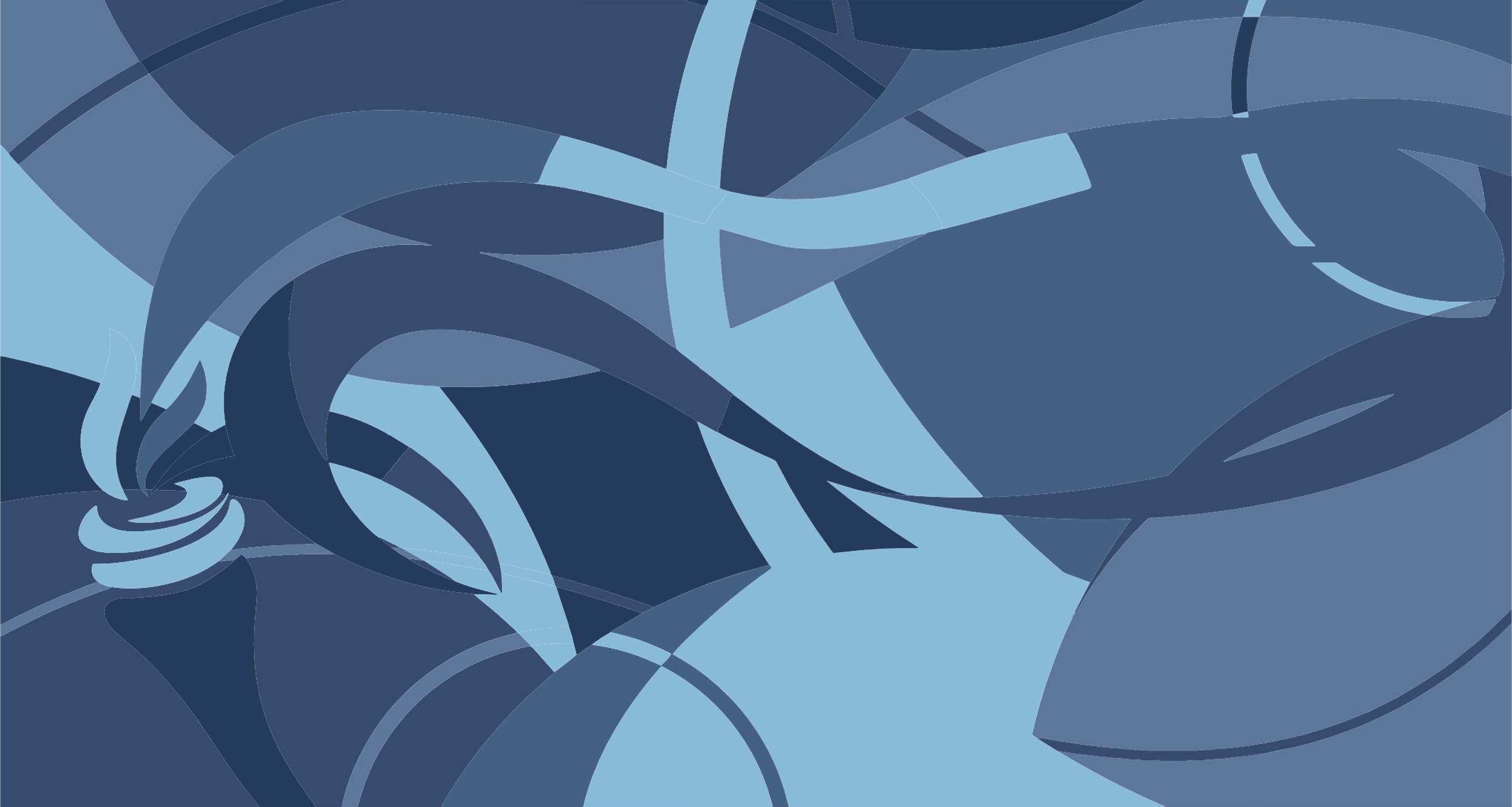 AAA Issues Draft of “Aging our Way”
Unlocking Access
Aging in the Community
Gateways to Community
Caregiver Supports
Education and Navigation
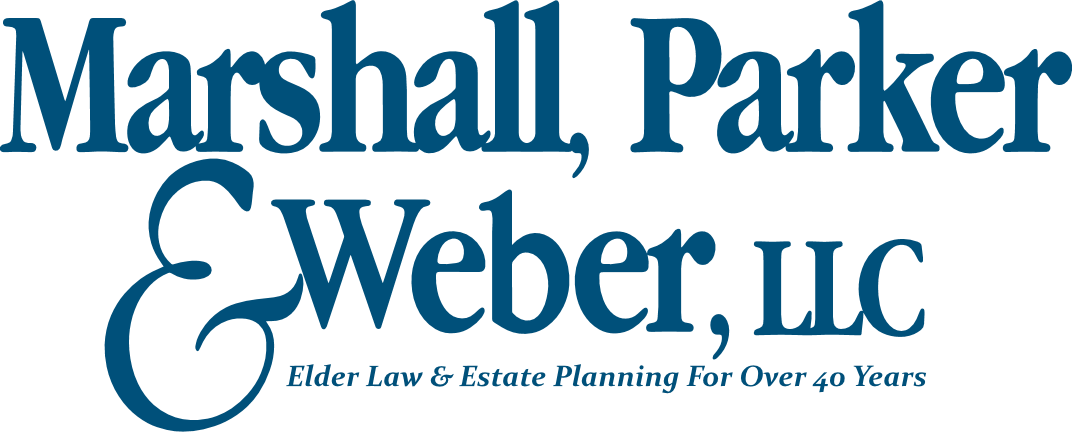 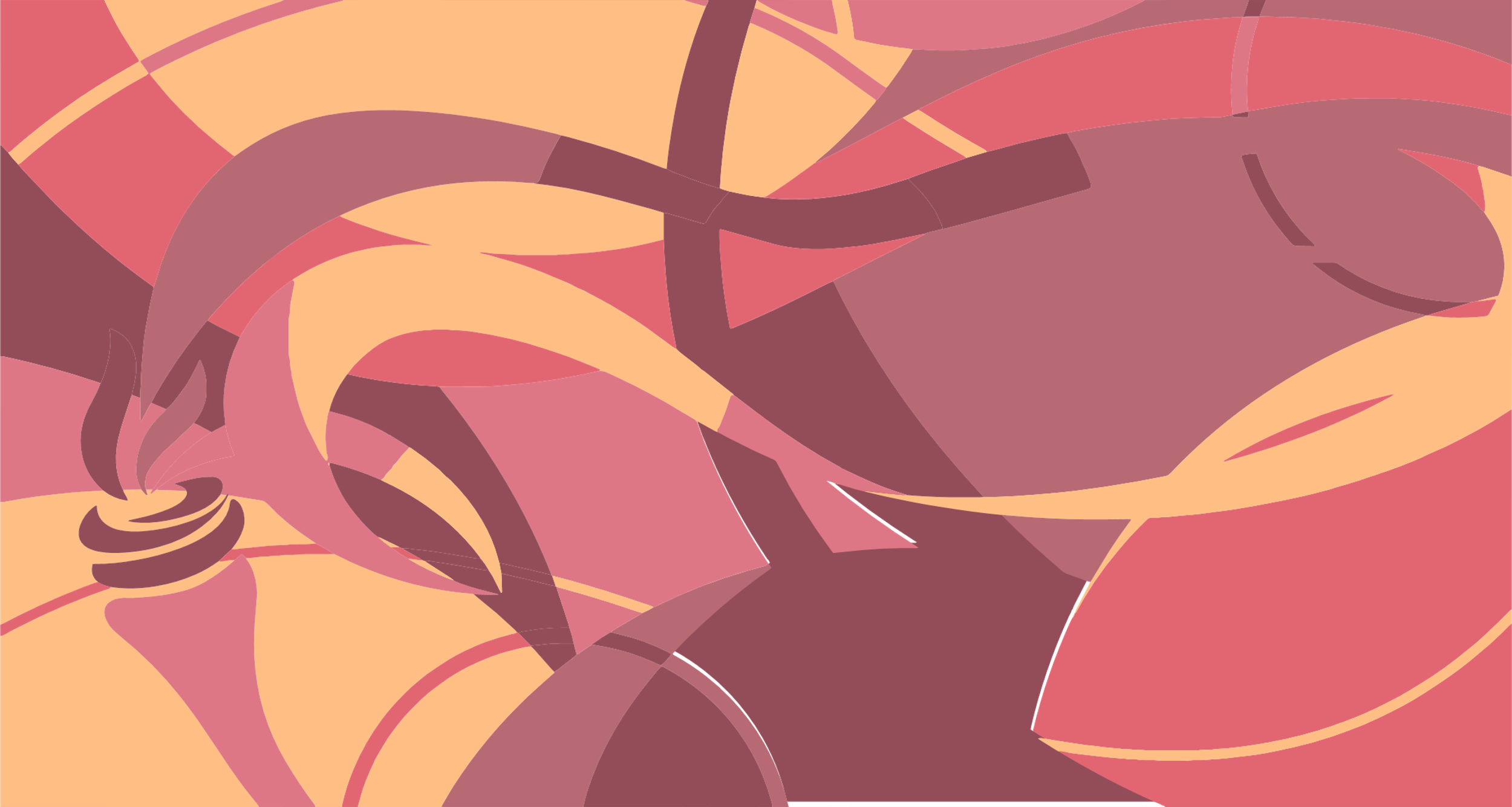 Payments for Parents as Home Health Aides
Extension of PHE Waiver

Qualified parent or legally 
    responsible relative
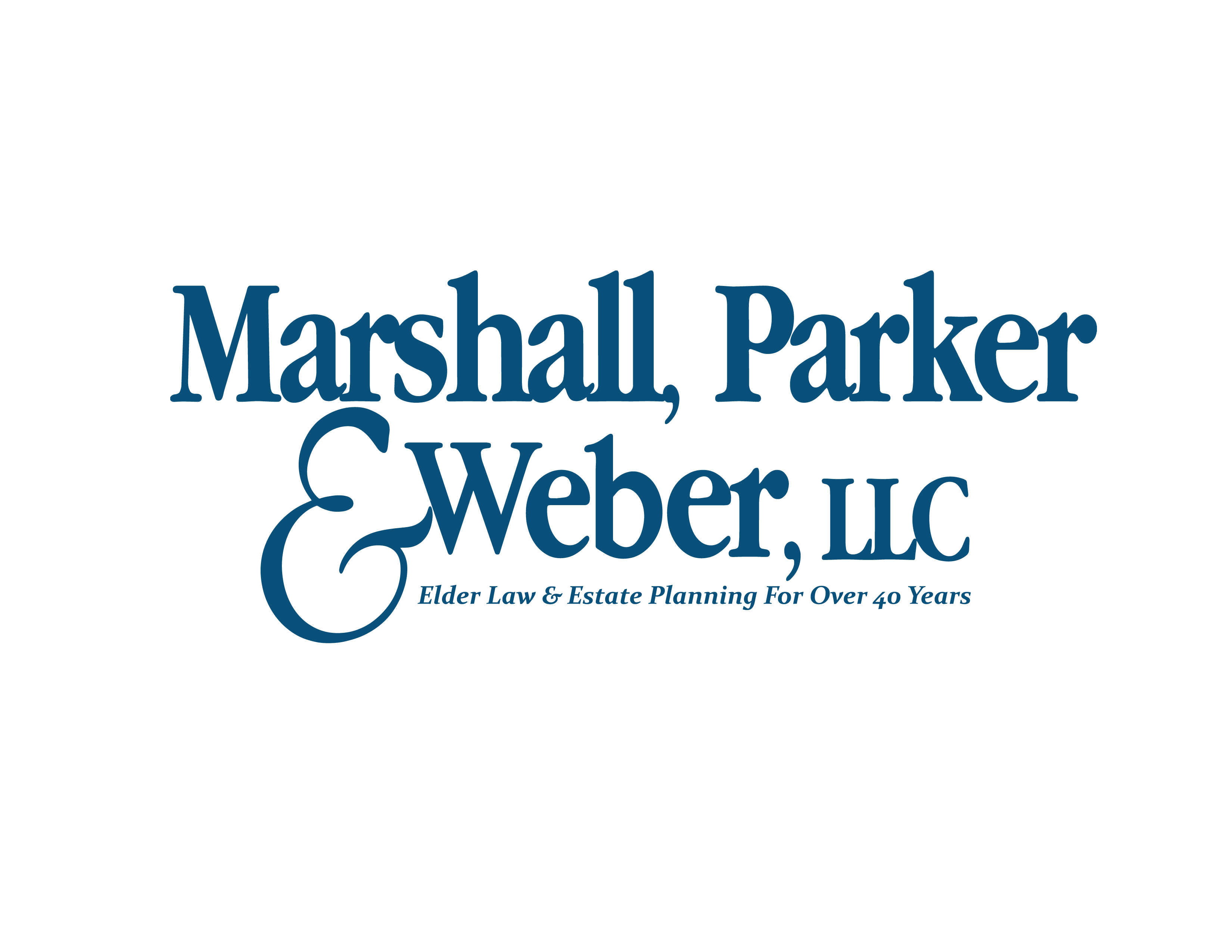 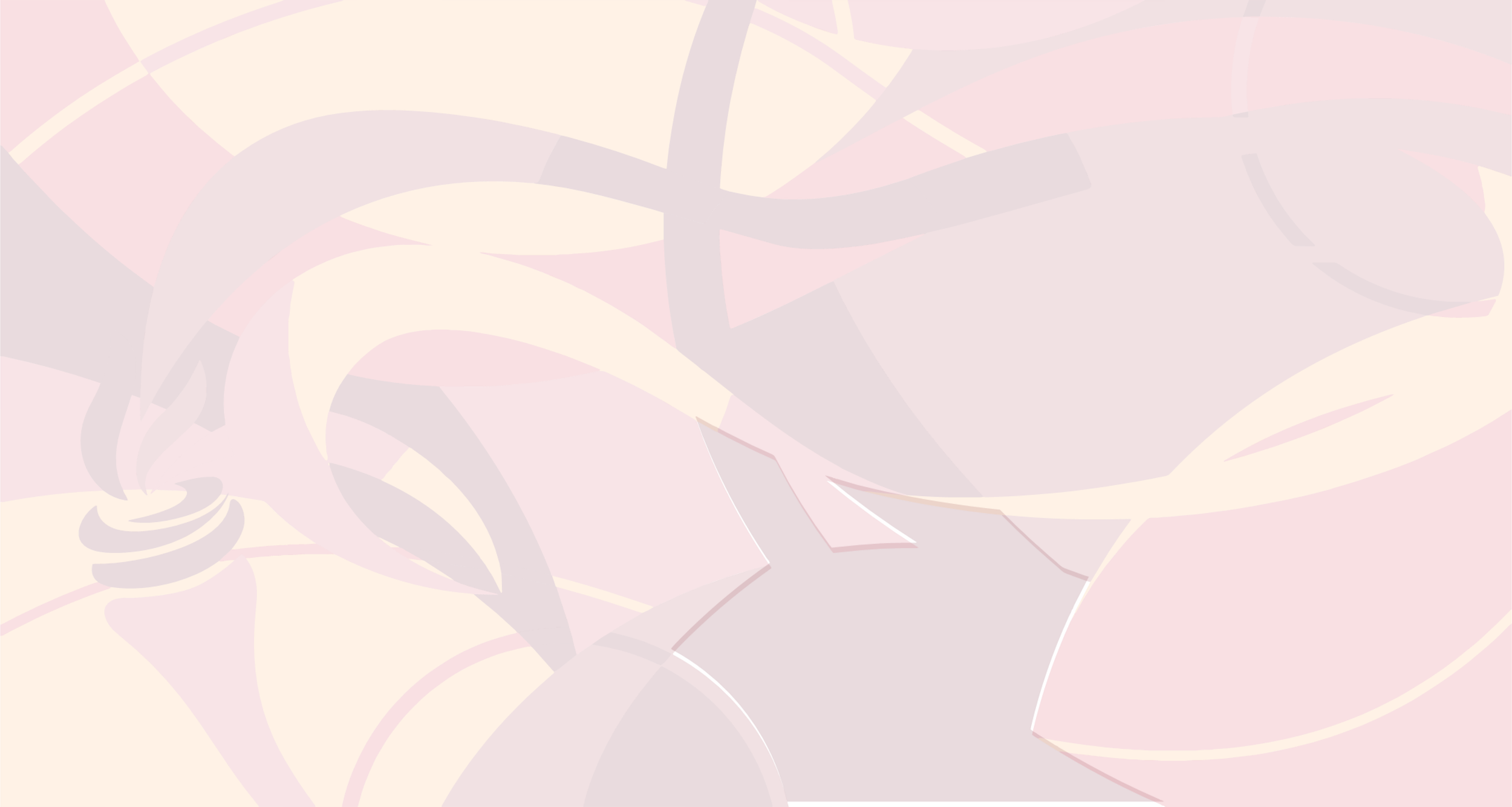 Changes to Property Tax and RentRebate Program
Increase maximum rebate: $650 to $1000

Maximum household income of $45,000

Now tied to cost of living
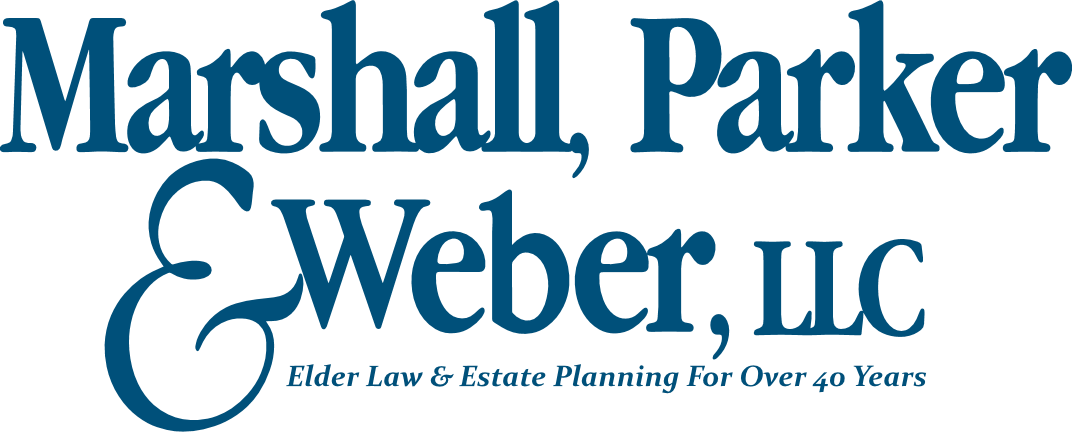 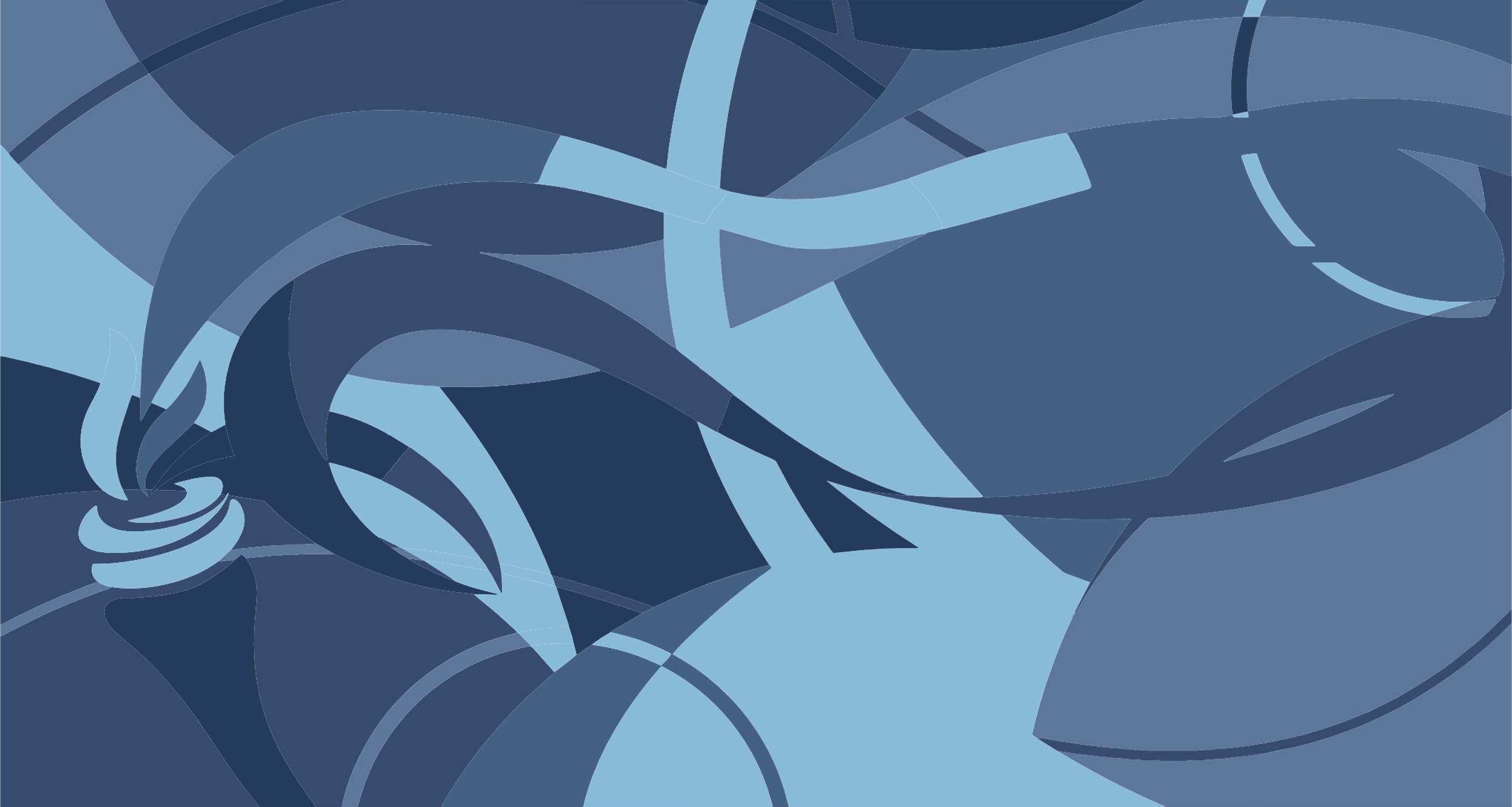 New Guardianship Provisions
Appointment of counsel

Certification required for multiple guardianships

Focus on less restrictive alternatives
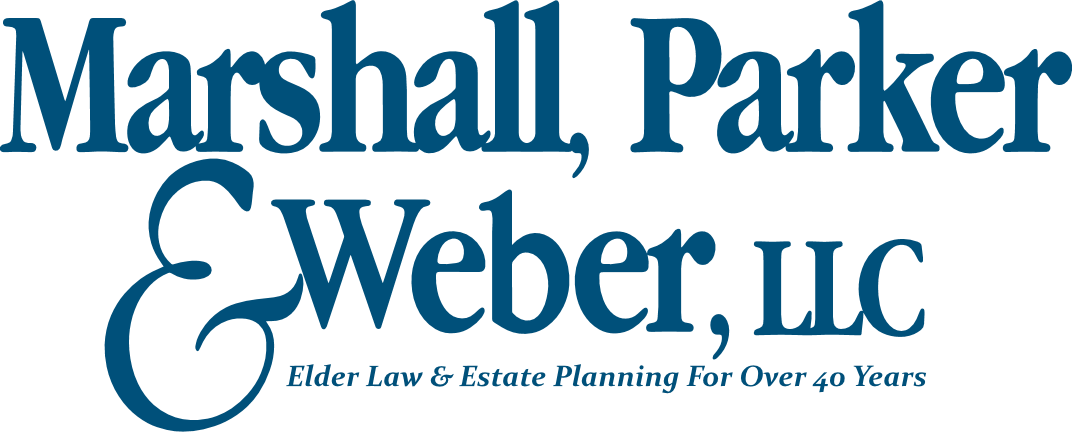 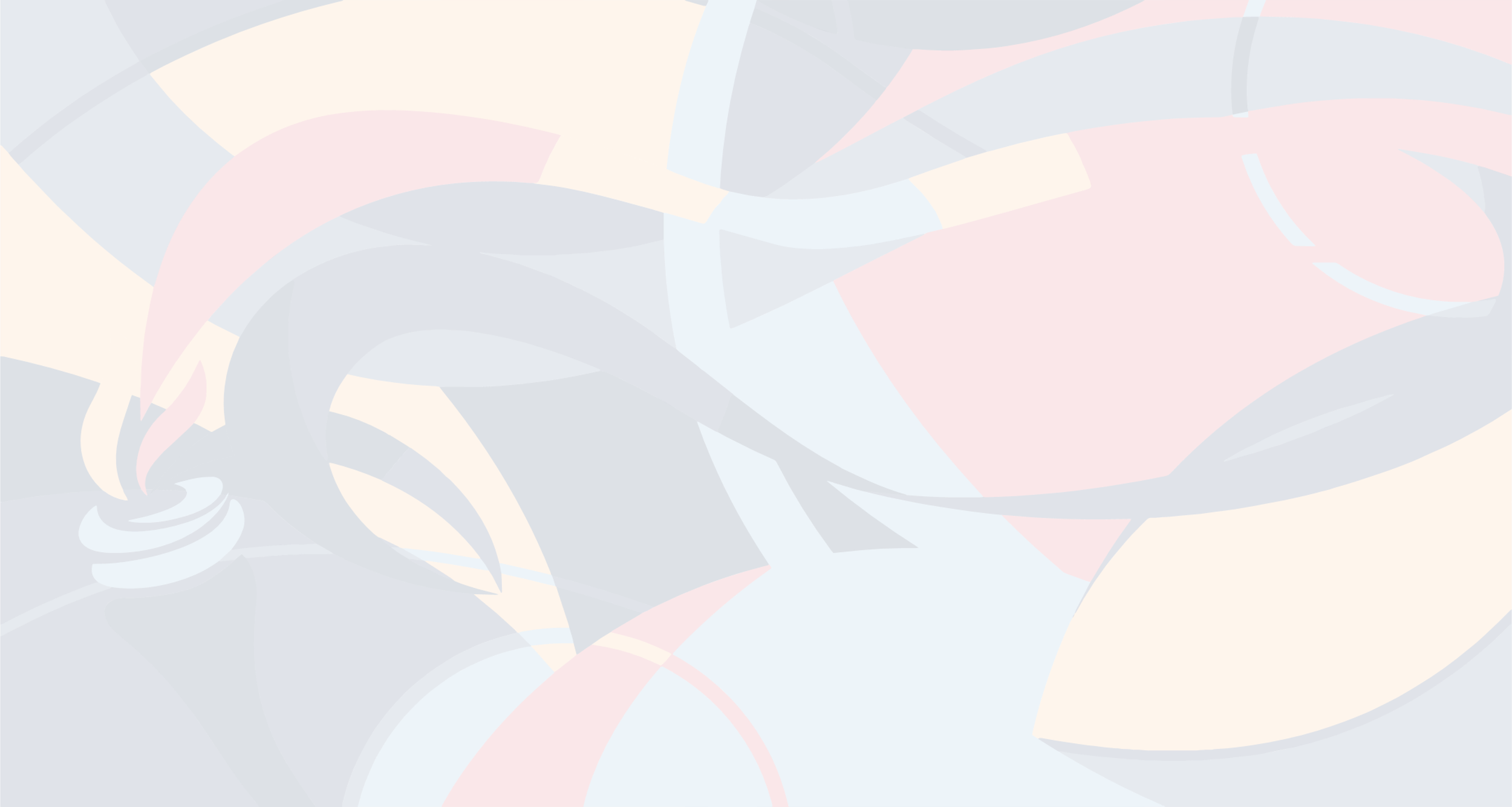 Compassionate Aid in Dying Bill
10 states currently

Pennsylvania House Bill 543

Tracks Oregon Death with Dignity Act
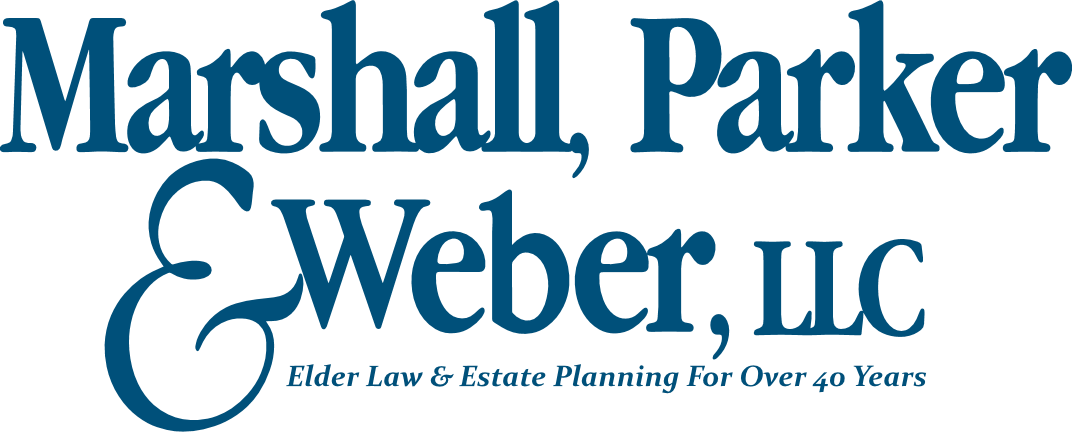 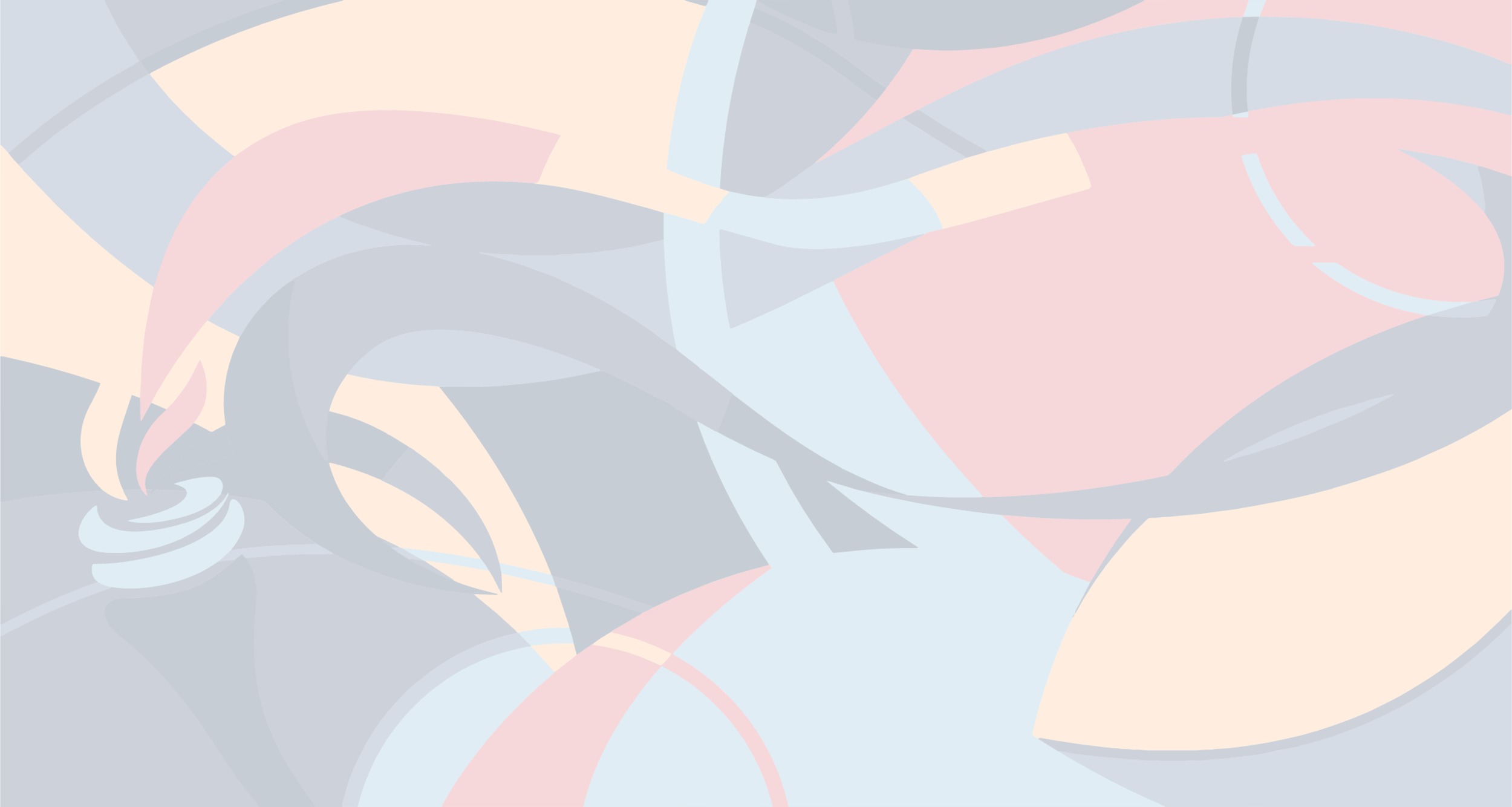 Olympic
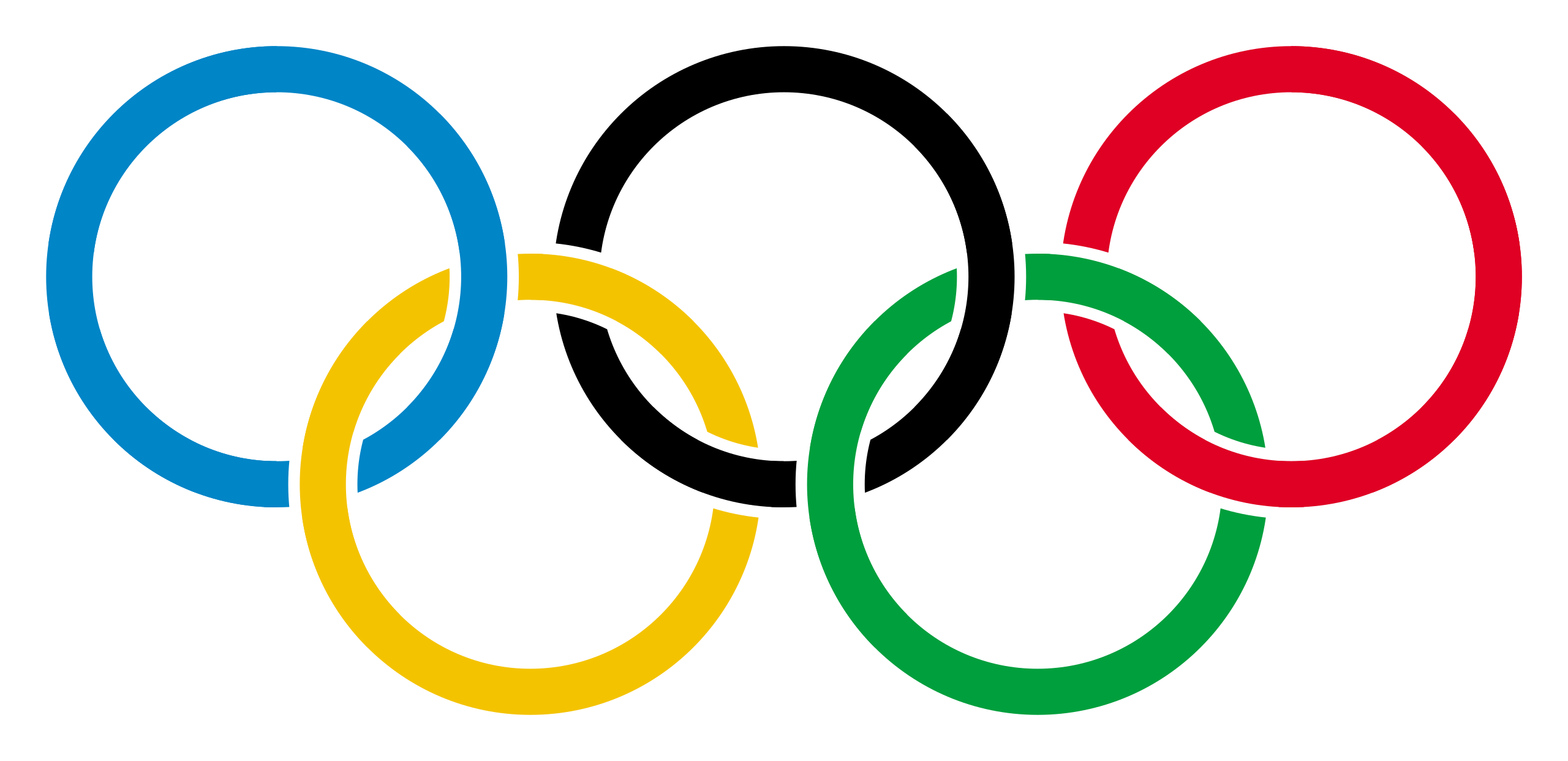 CONTROVERSIES
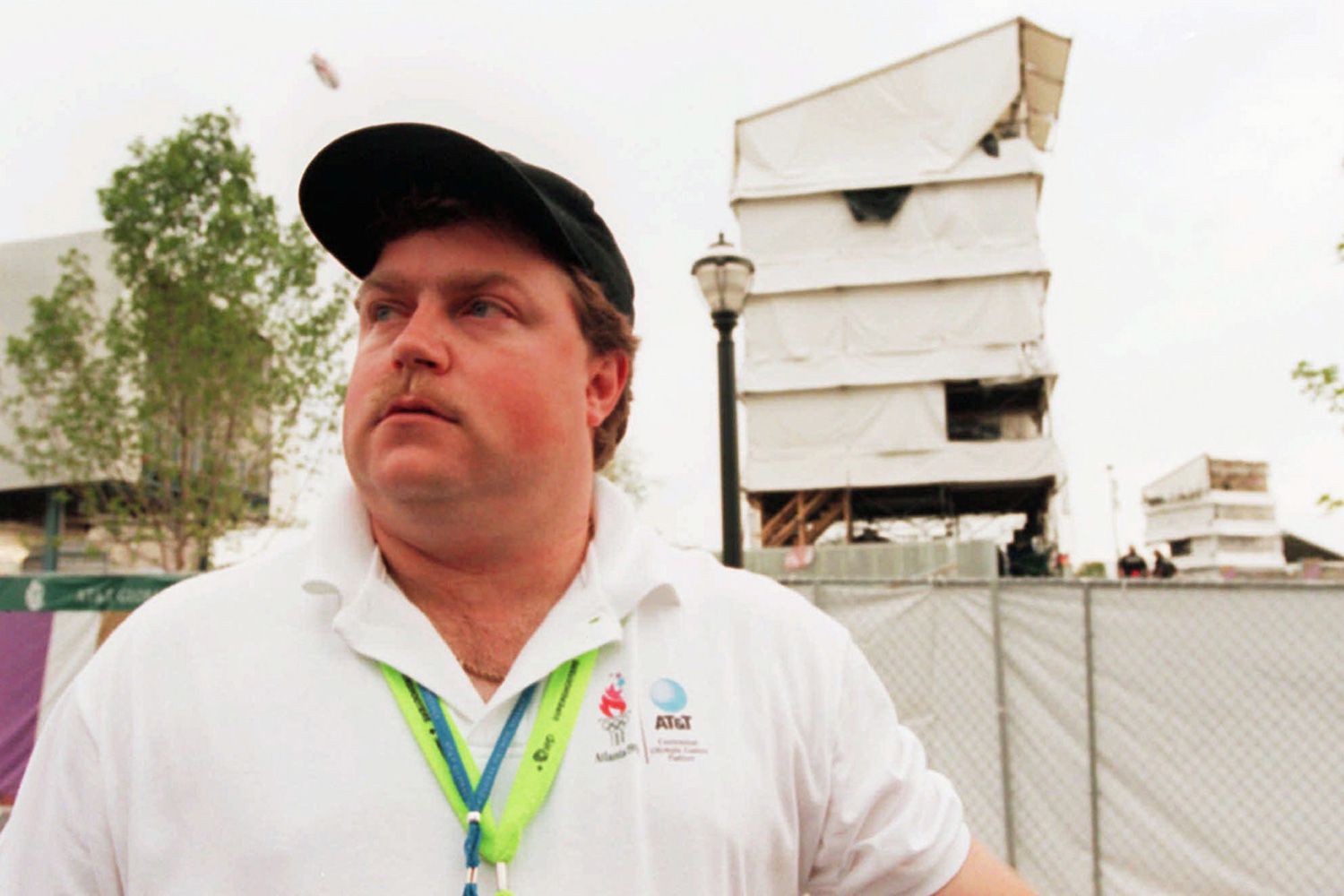 Centennial Park
Bombing
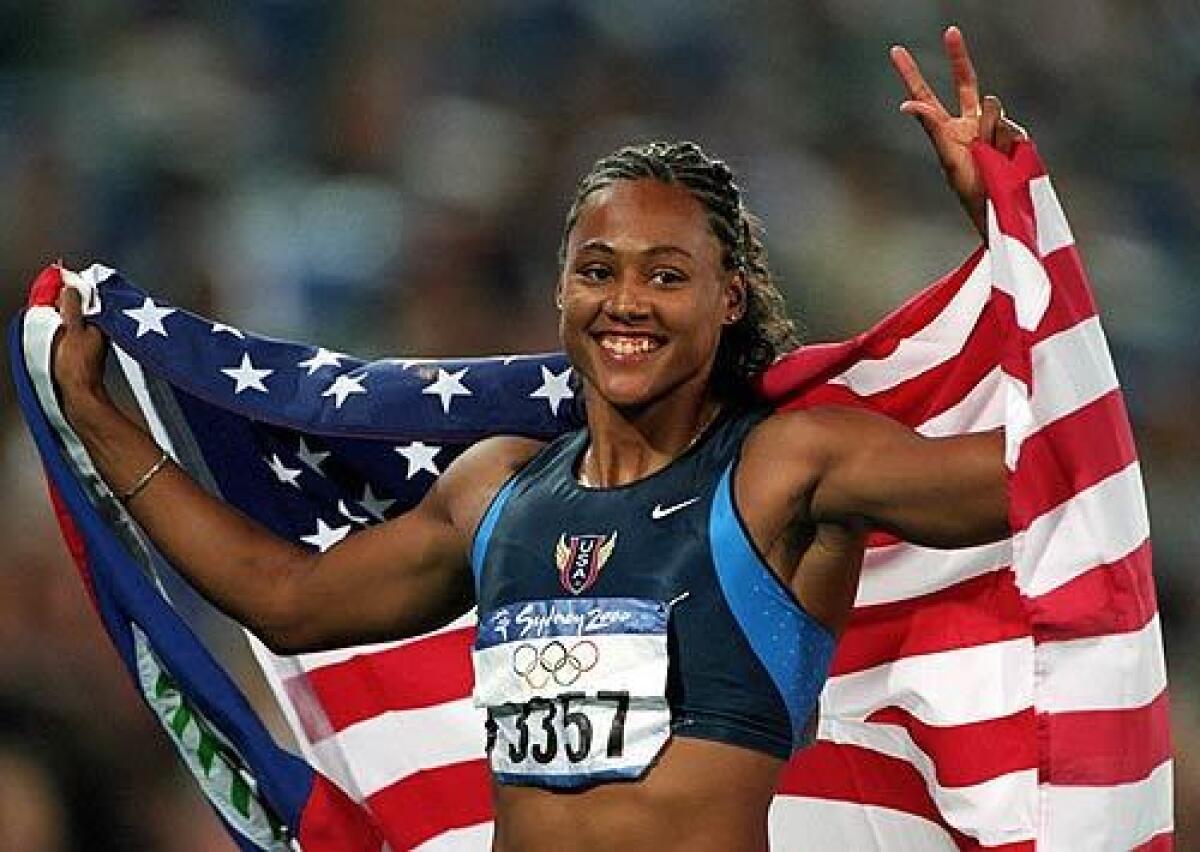 Marion
JONES
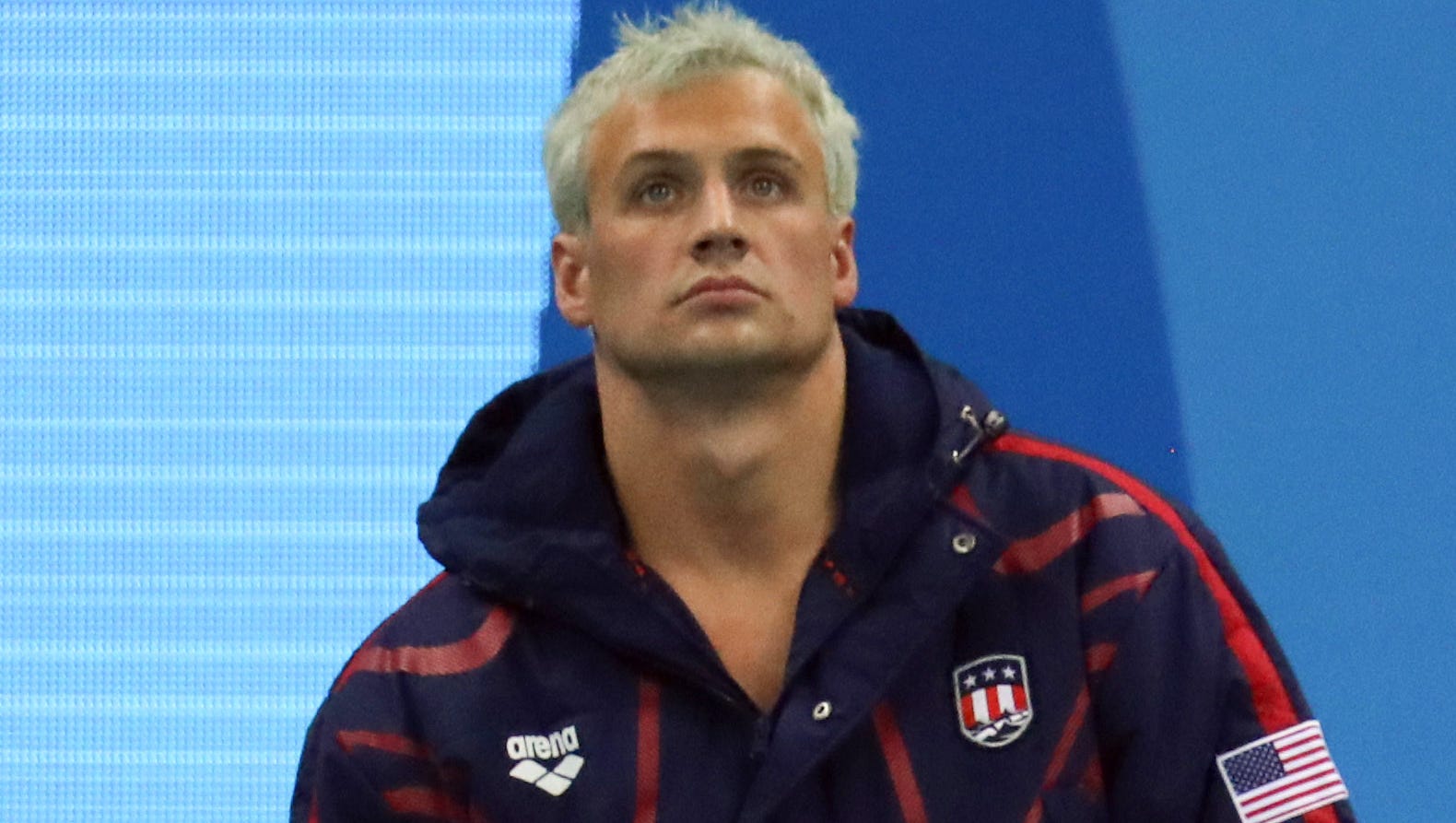 Ryan
LOCHTE
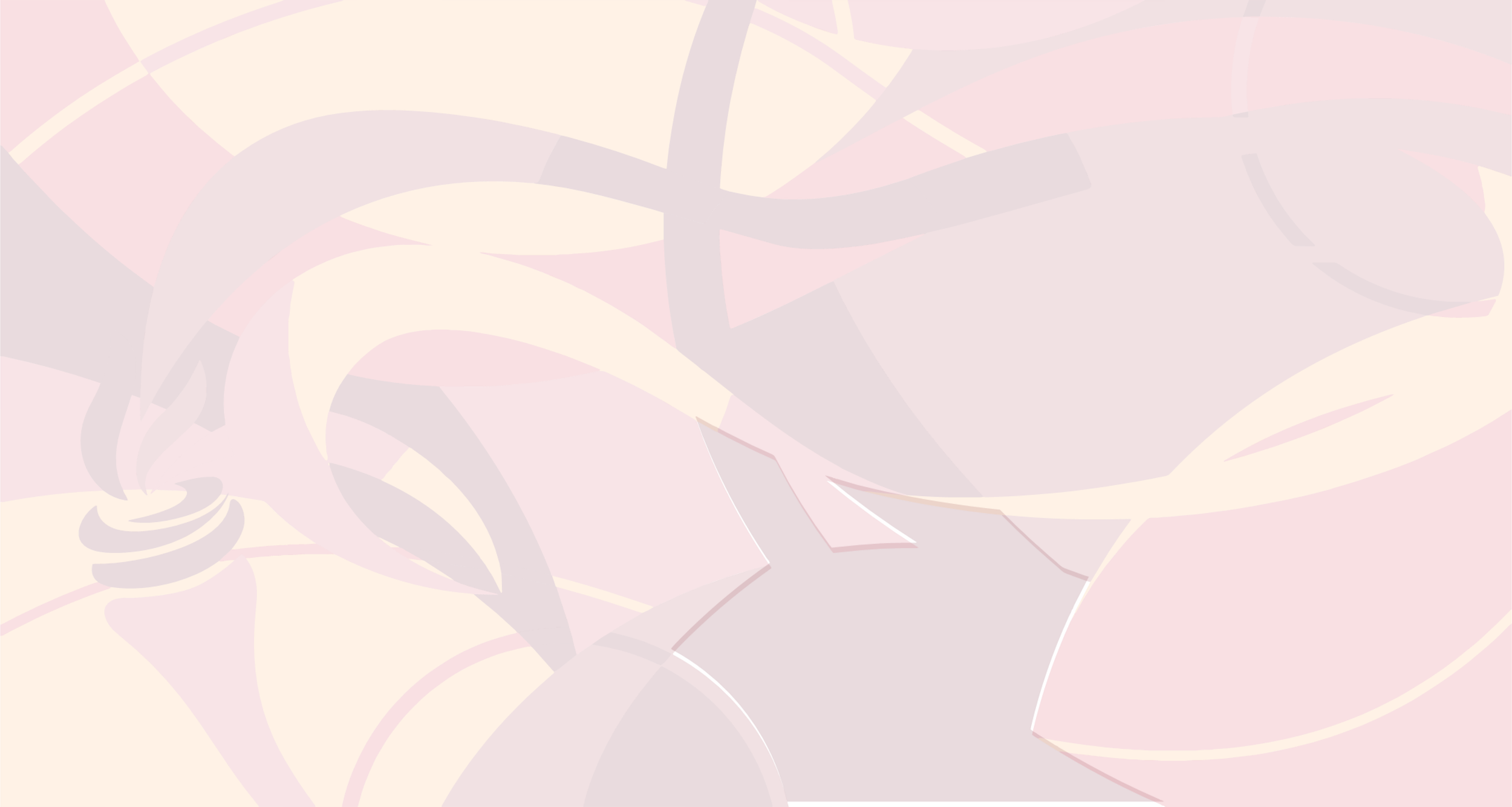 IRS Letter Ruling for Some IrrevocableGrantor Trusts
To get a step-up in tax basis

Assets must be included 
    in gross taxable estate
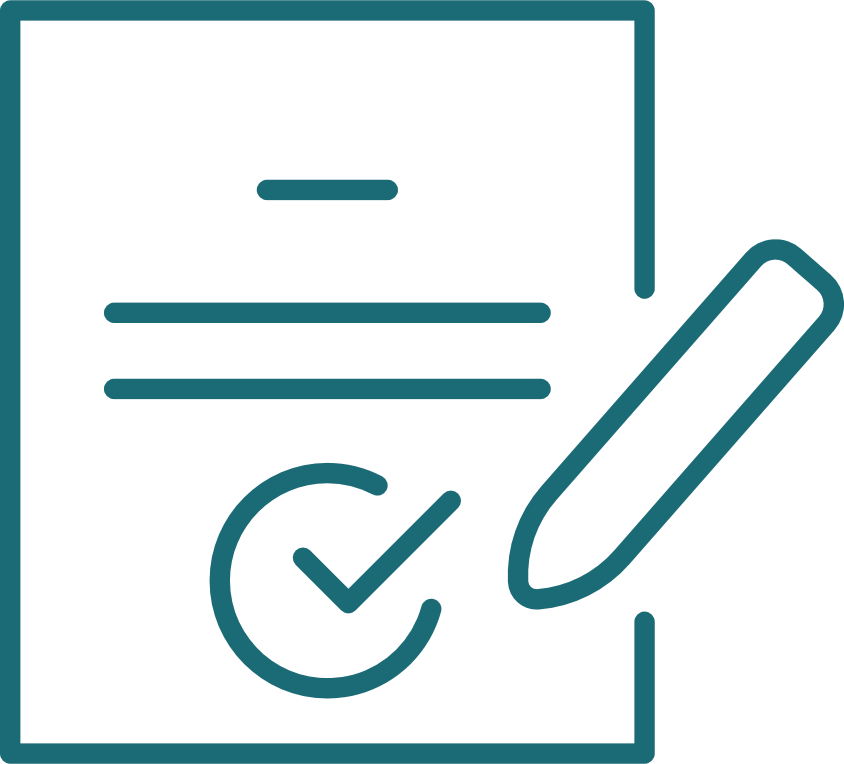 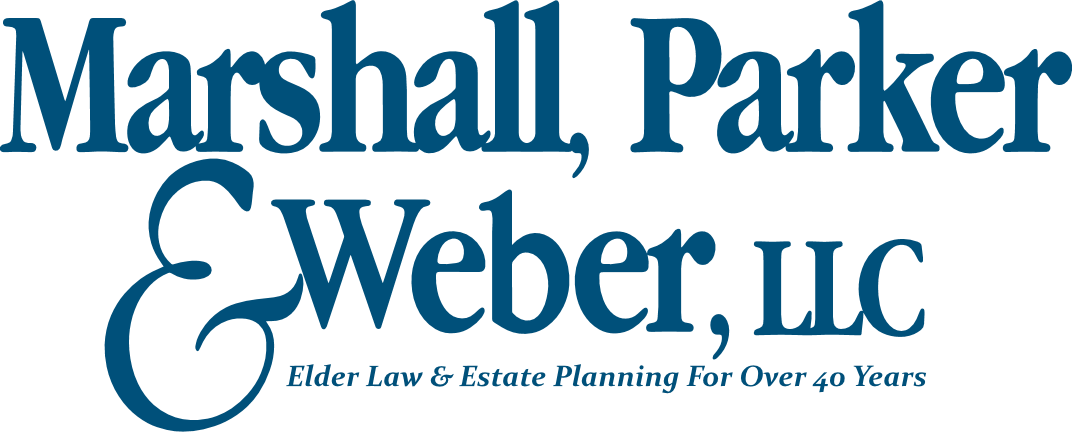 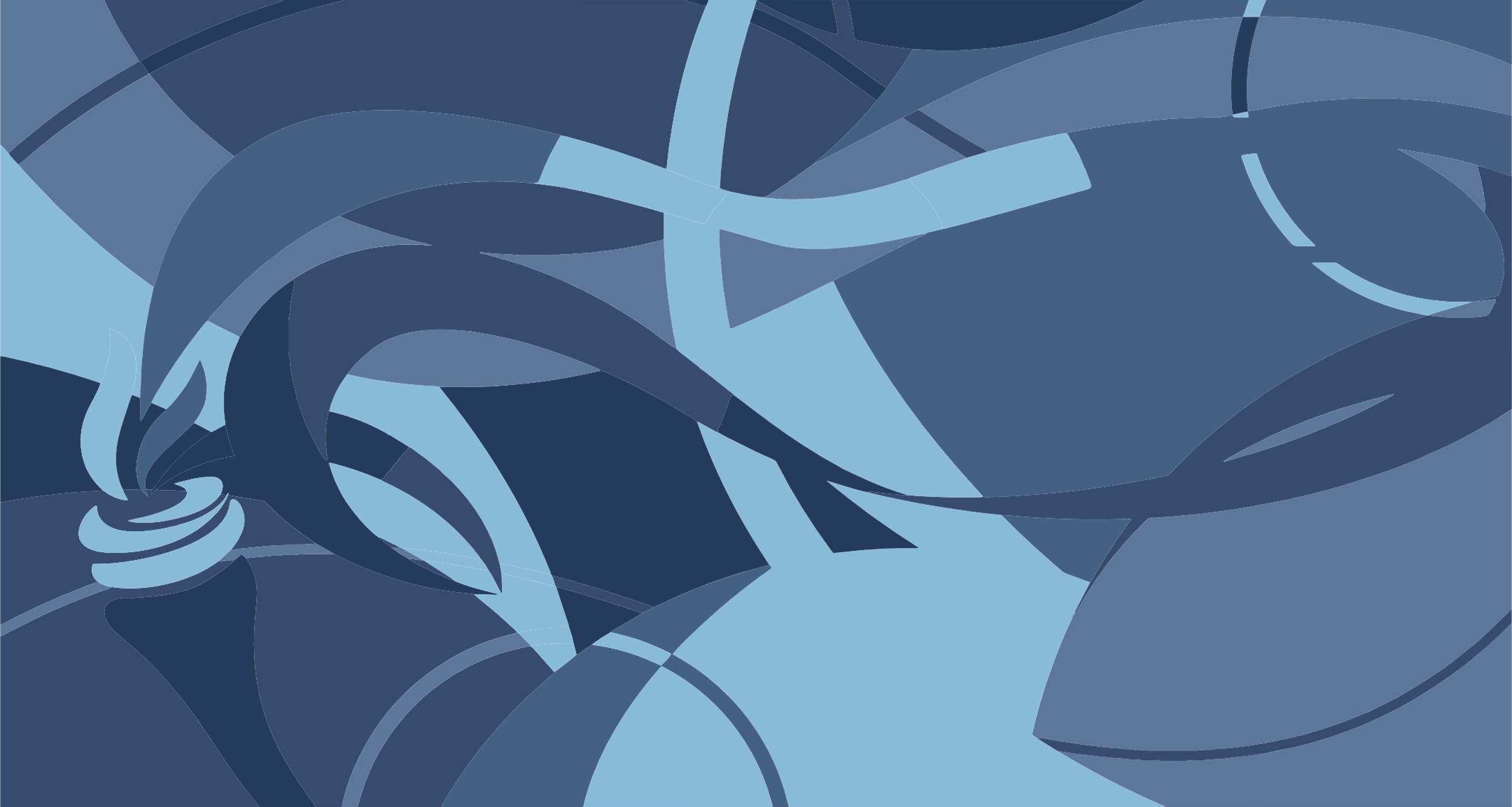 FDIC Issues New Rules for Trust Accounts
$250,000 per beneficiary, up to $1,250,000

Revocable and Irrevocable

Doubles if two settlors/grantors
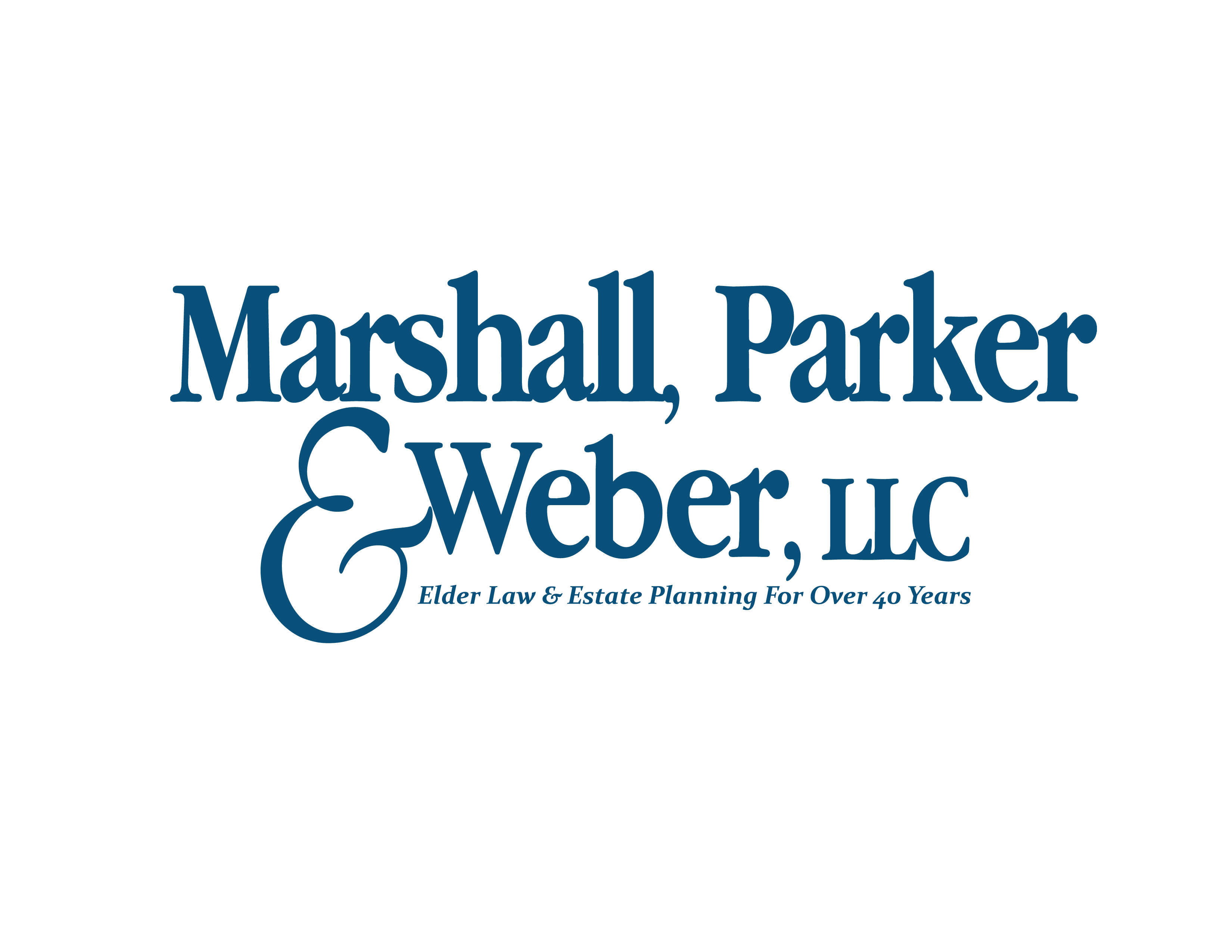 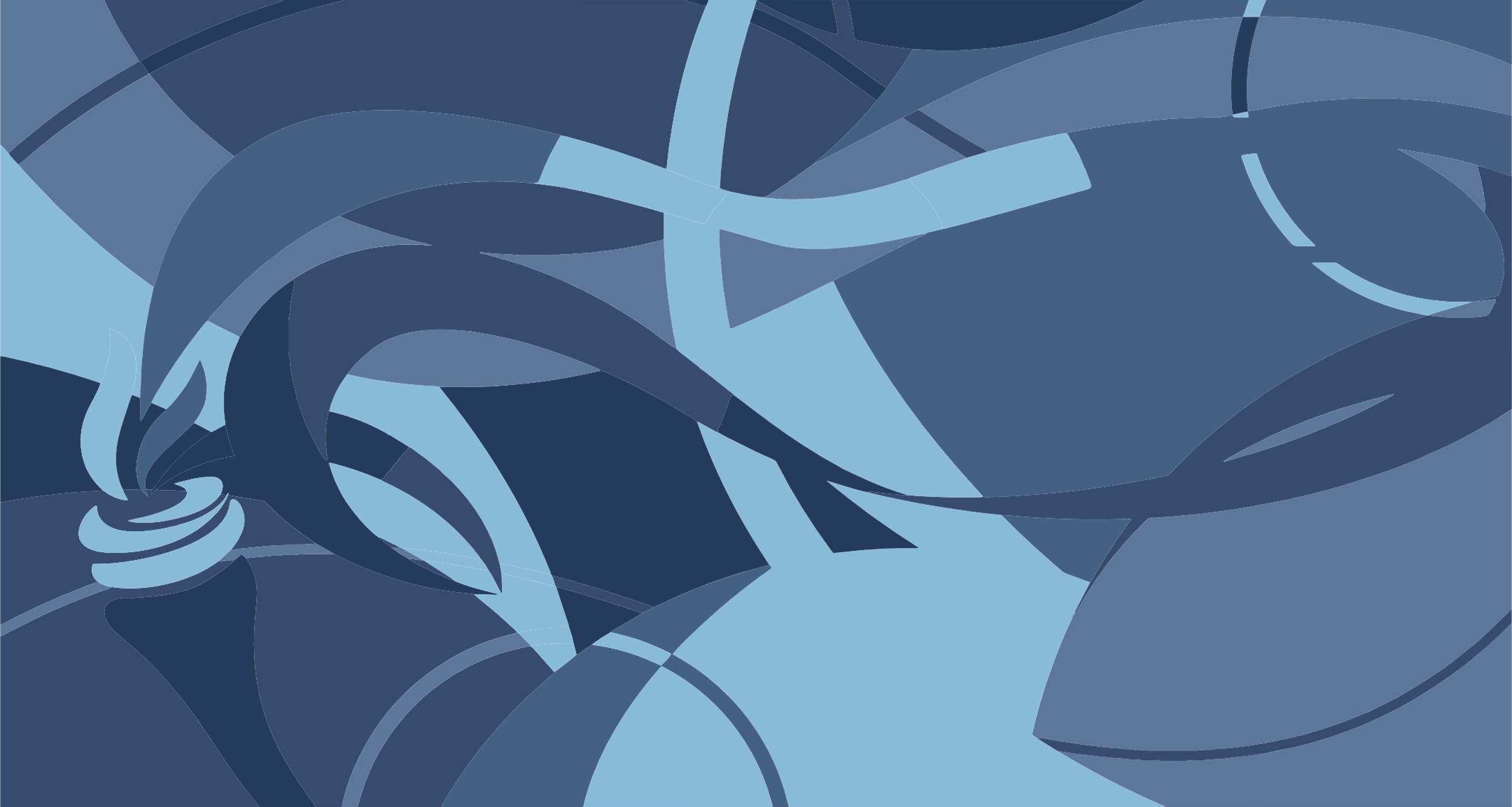 Surveys on Drafting Wills
Primary reason “lack of assets”

Cost of inflation?

Less than half of Pennsylvanians
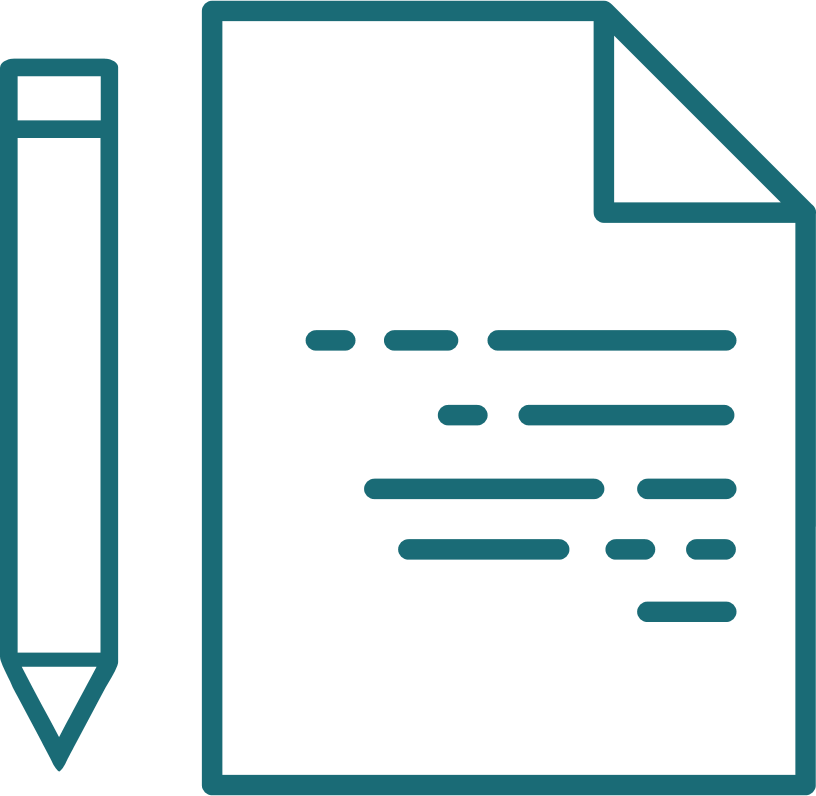 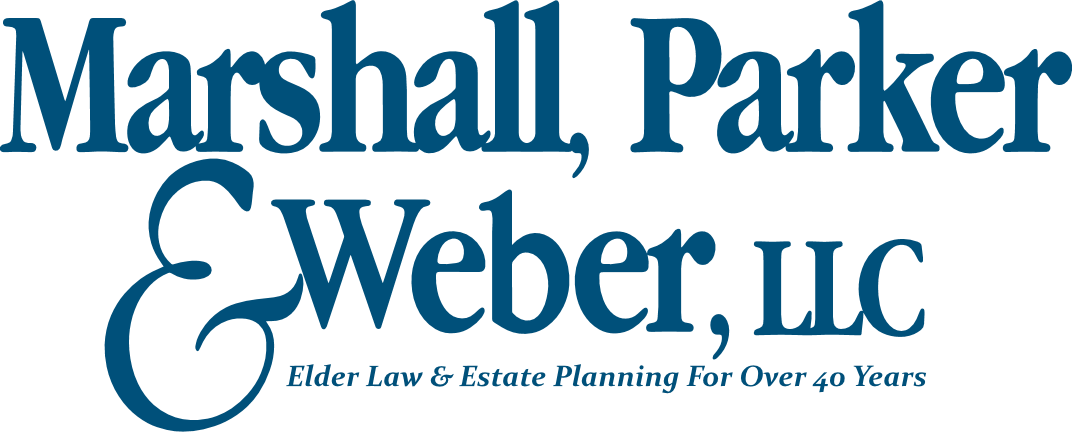 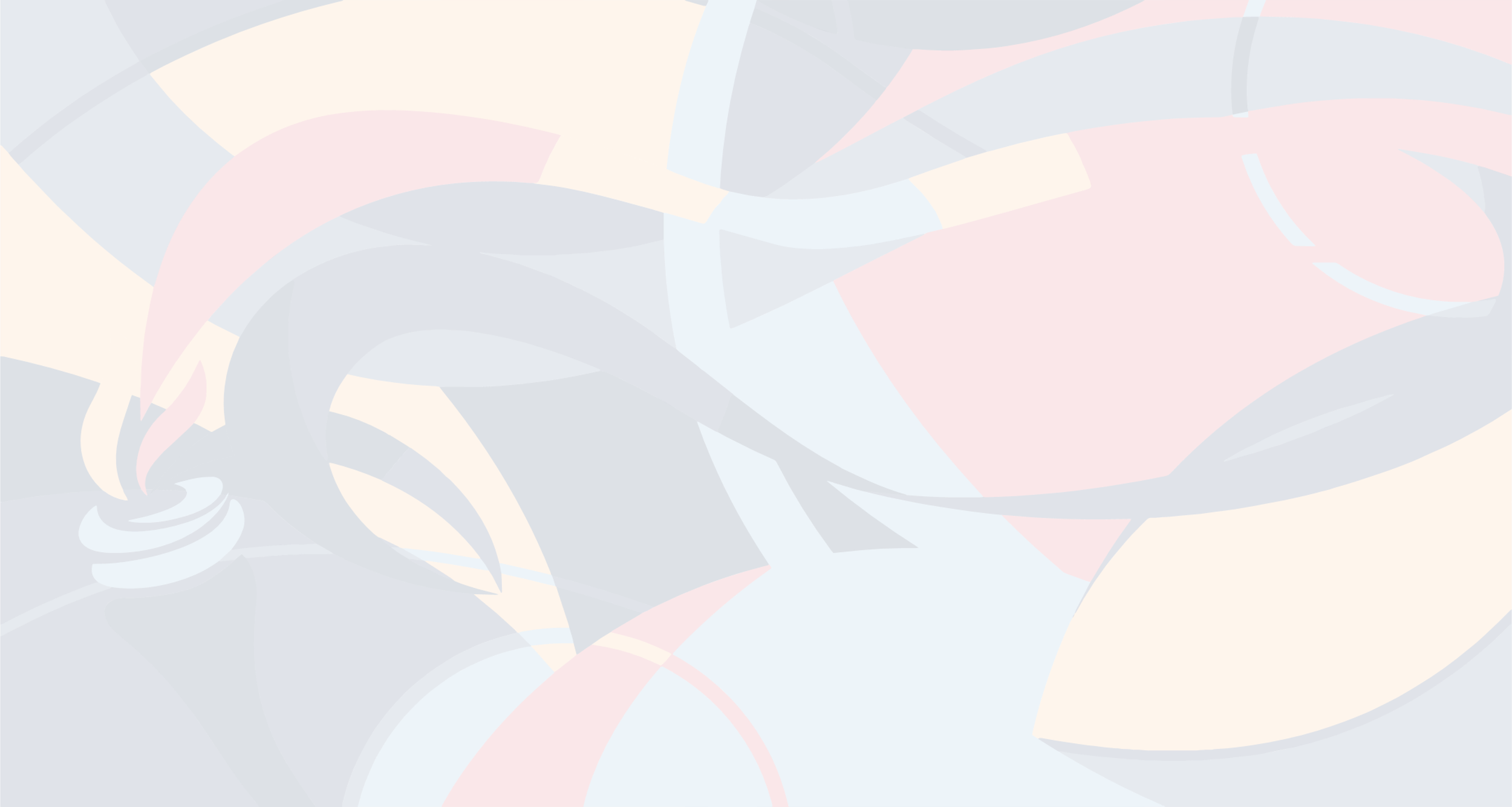 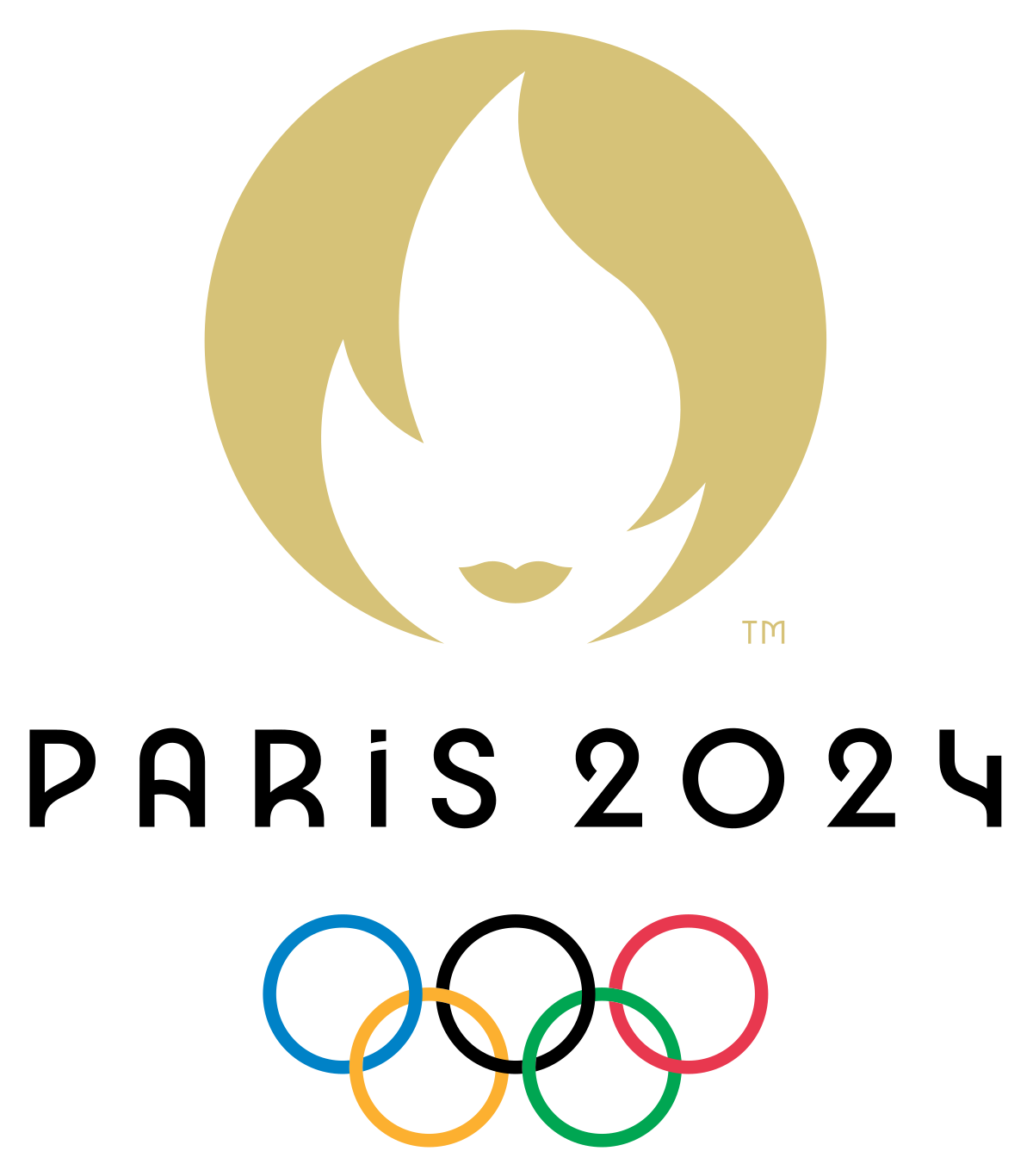 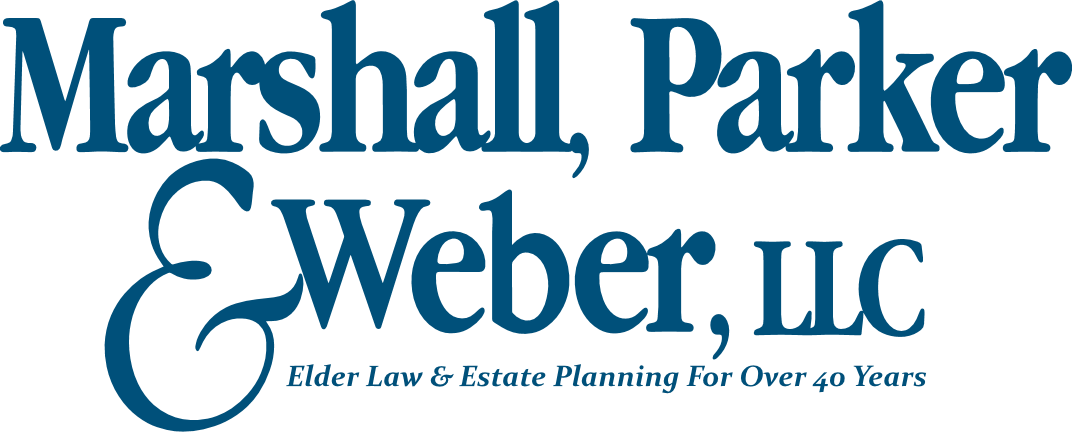 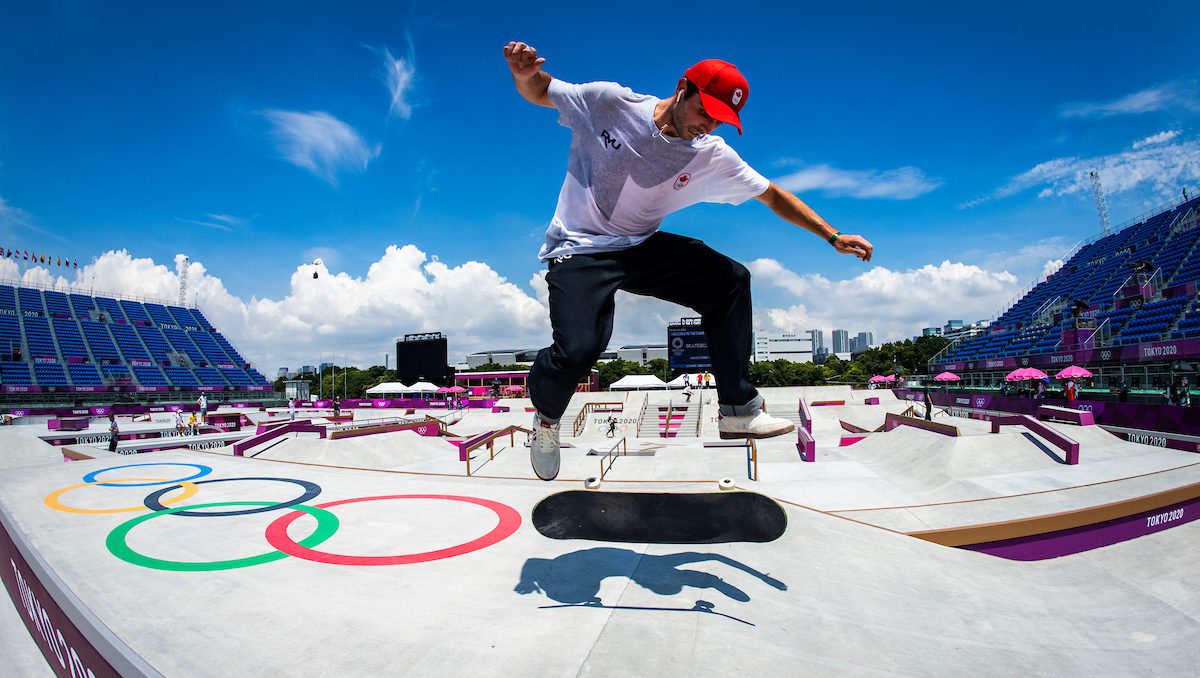 SKATEBOARDING
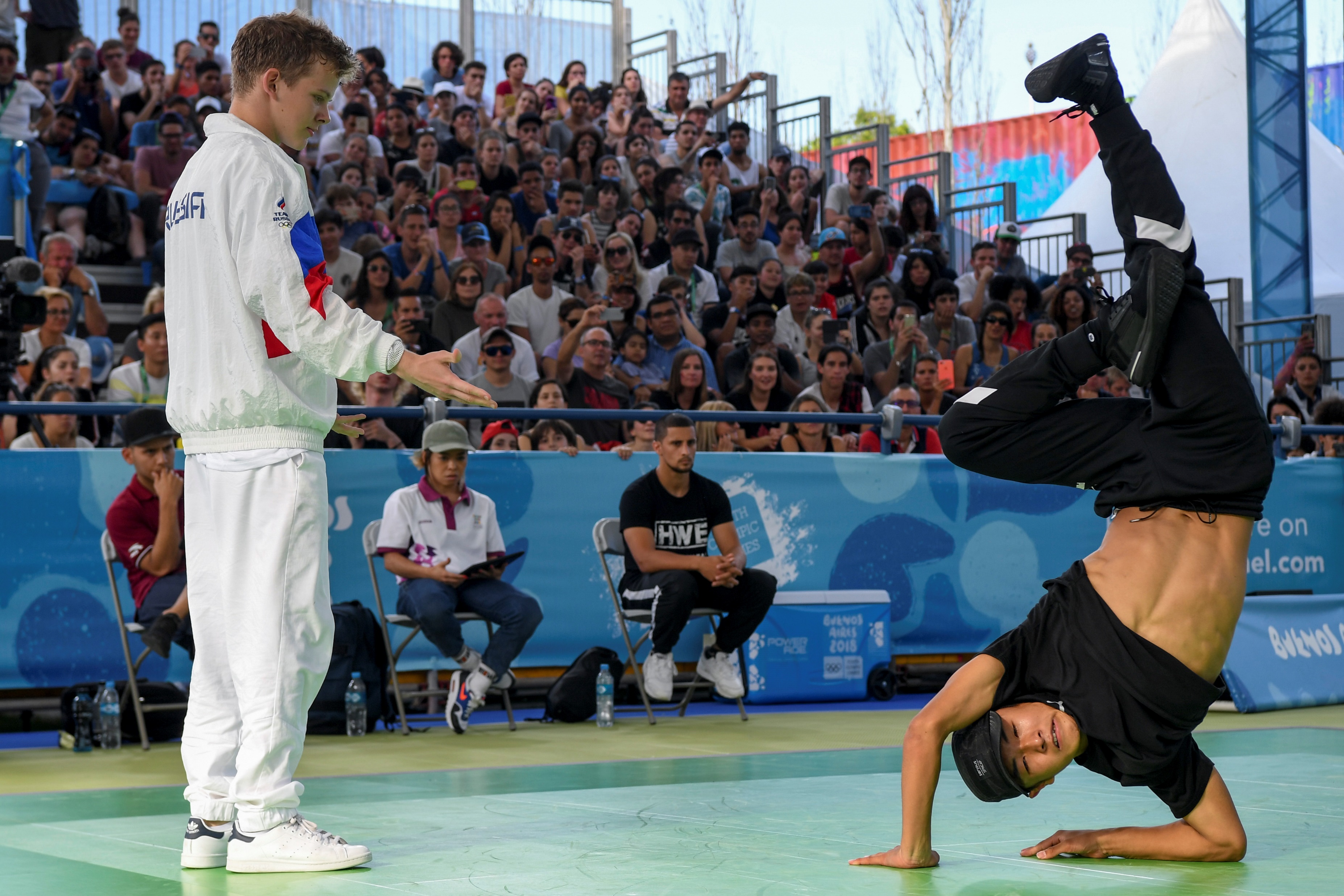 BREAKDANCING
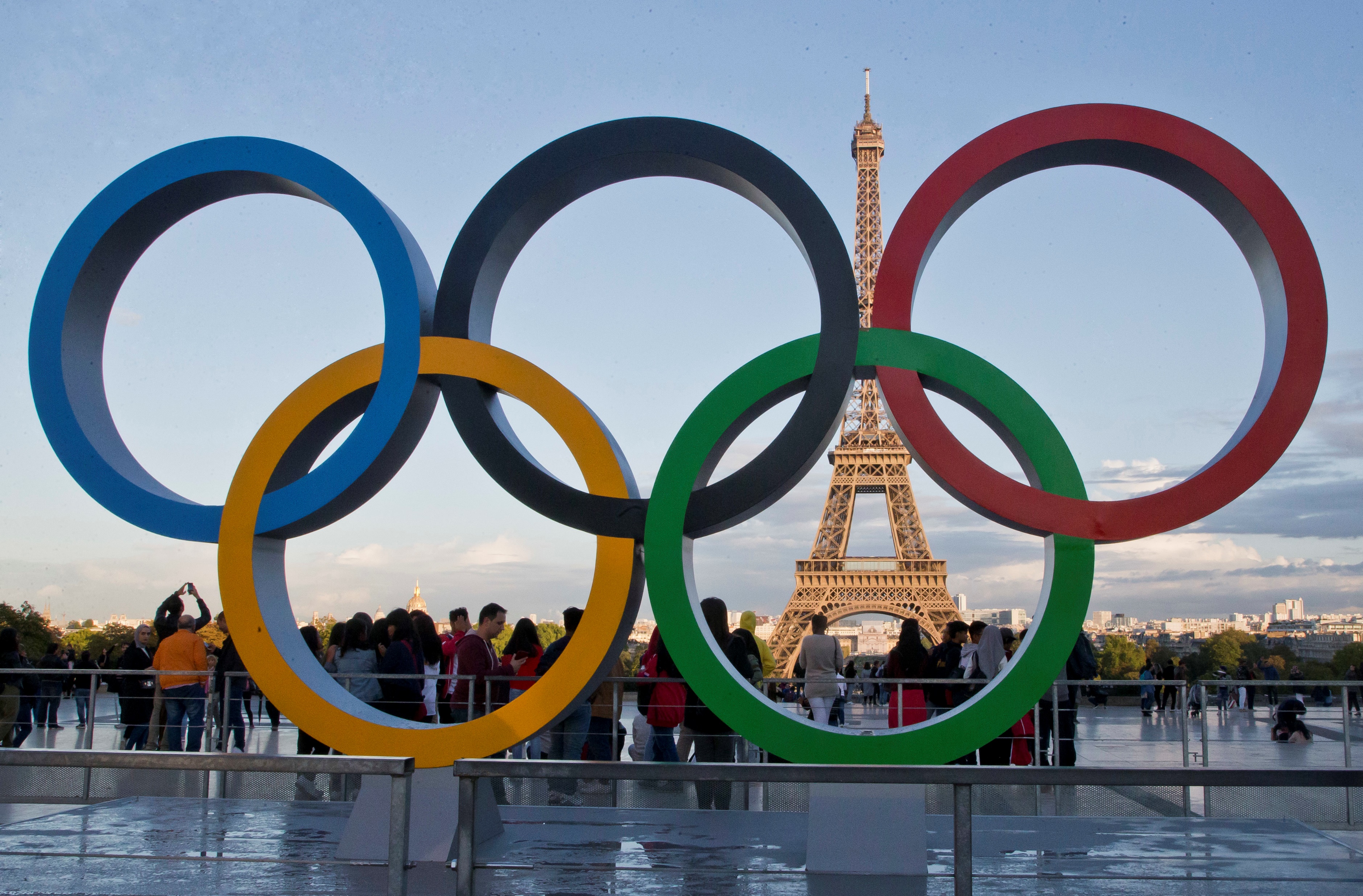 What to Watch 
at the Olympics
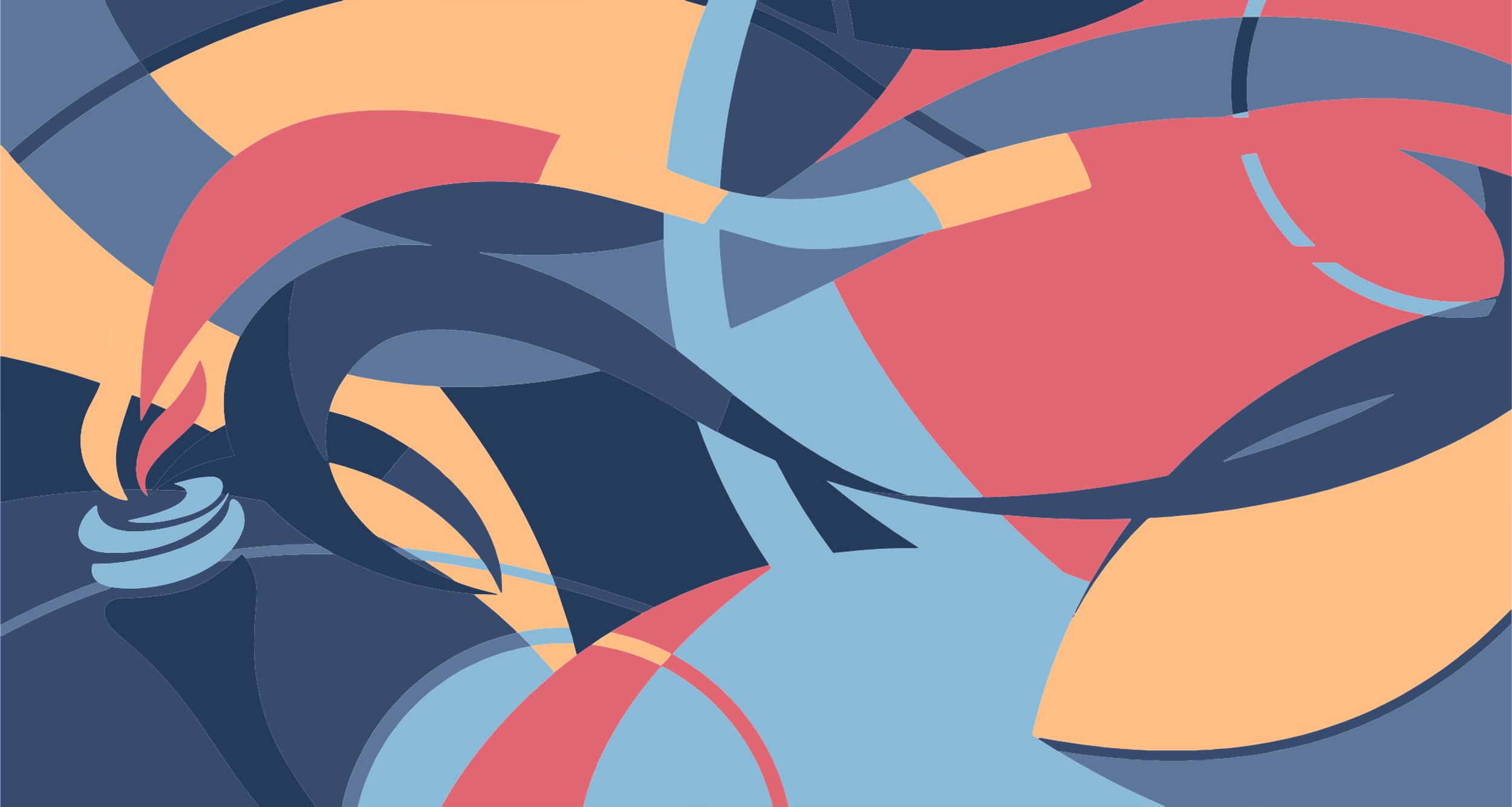 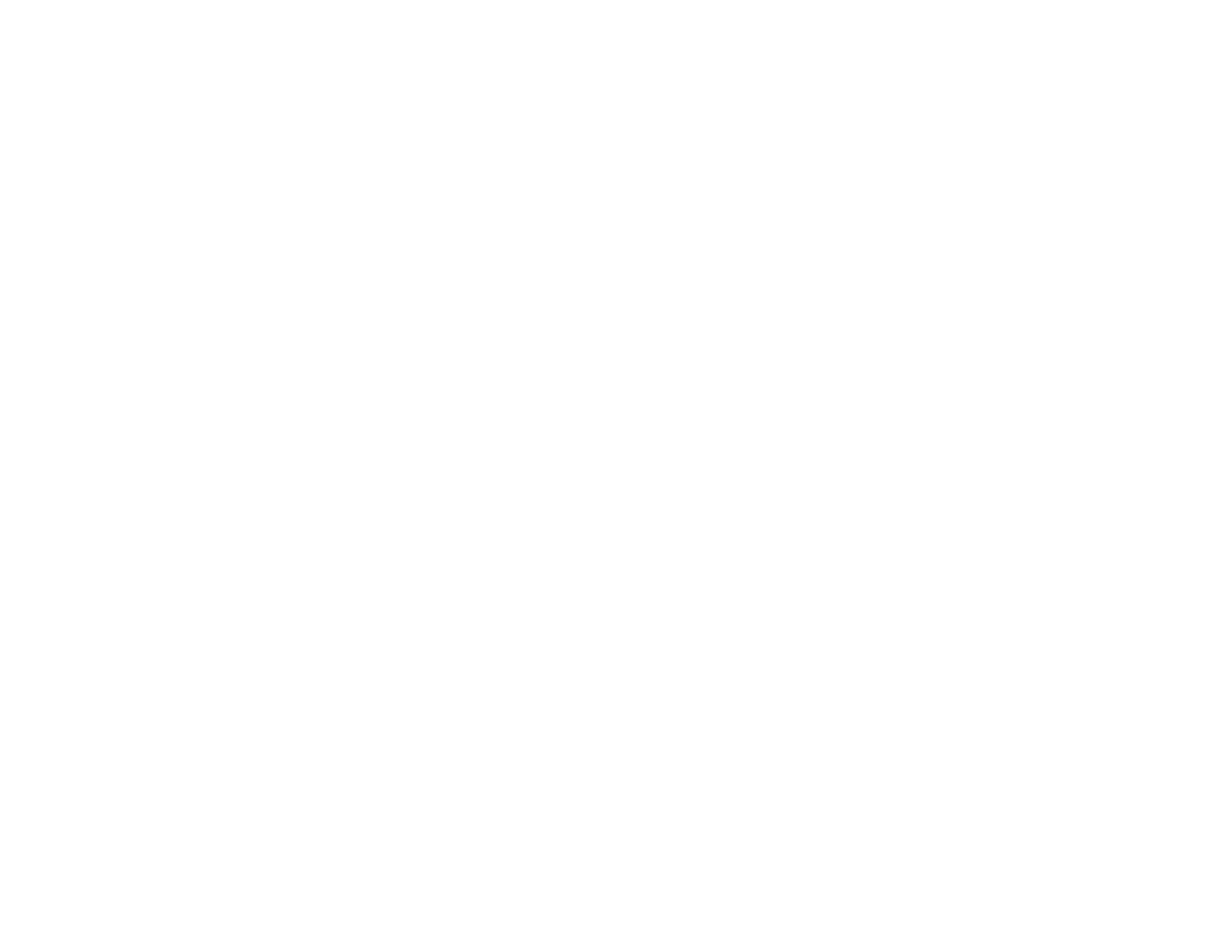 Thank You for 
Attending!